PRZEDSZKOLE NIEPUBLICZNE ŻAK W OŁAWIE
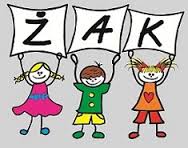 Rok 2016/2017
Ciekawe wydarzenia, imprezy i działania edukacyjne…
Muzyka w przedszkolu
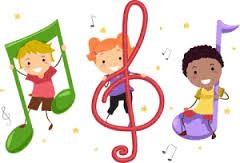 Cykliczne spotkania z muzyką
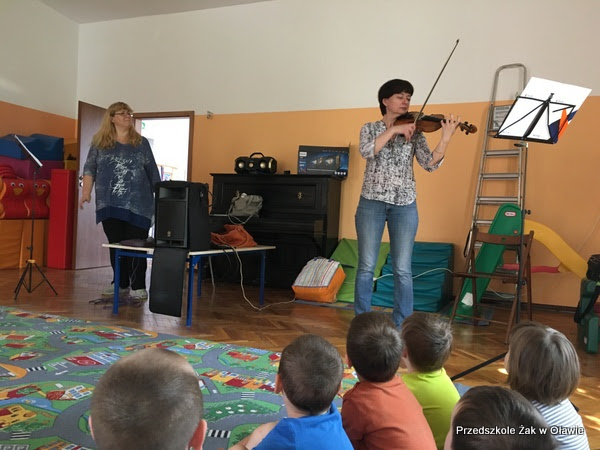 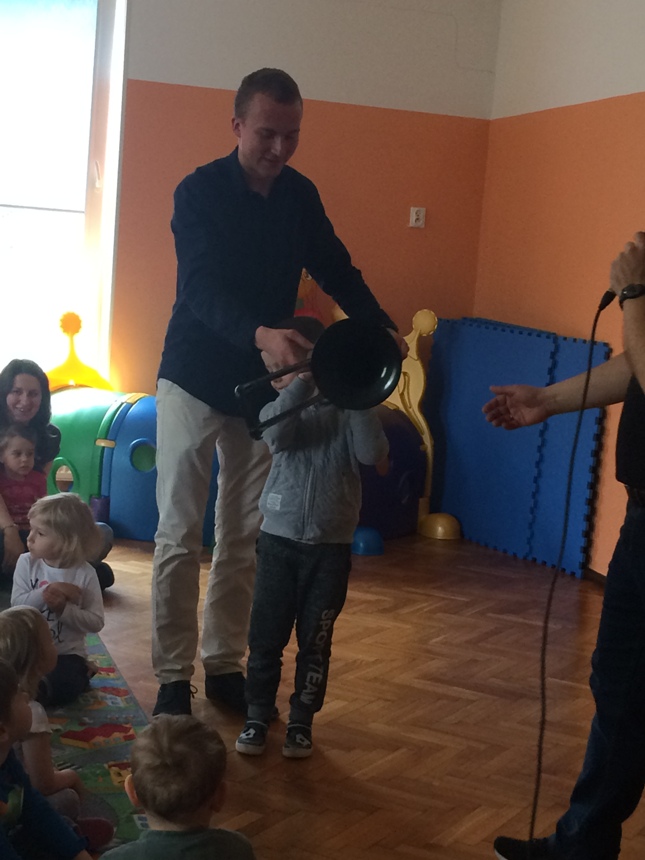 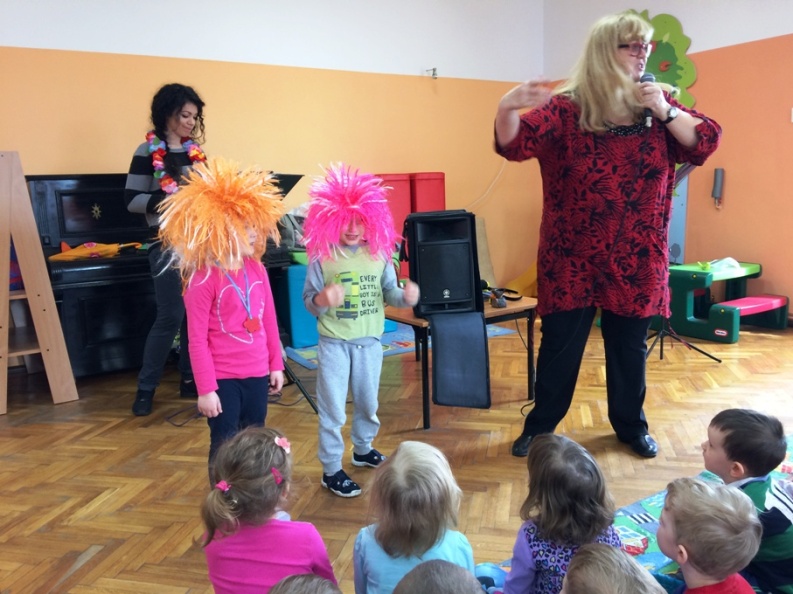 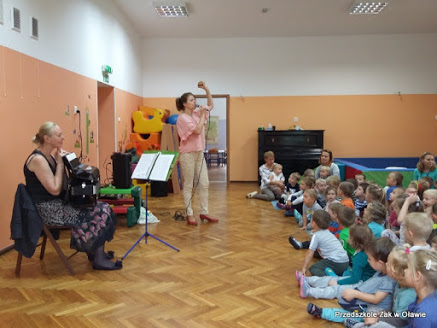 Zajęcia muzyczne, rytmika
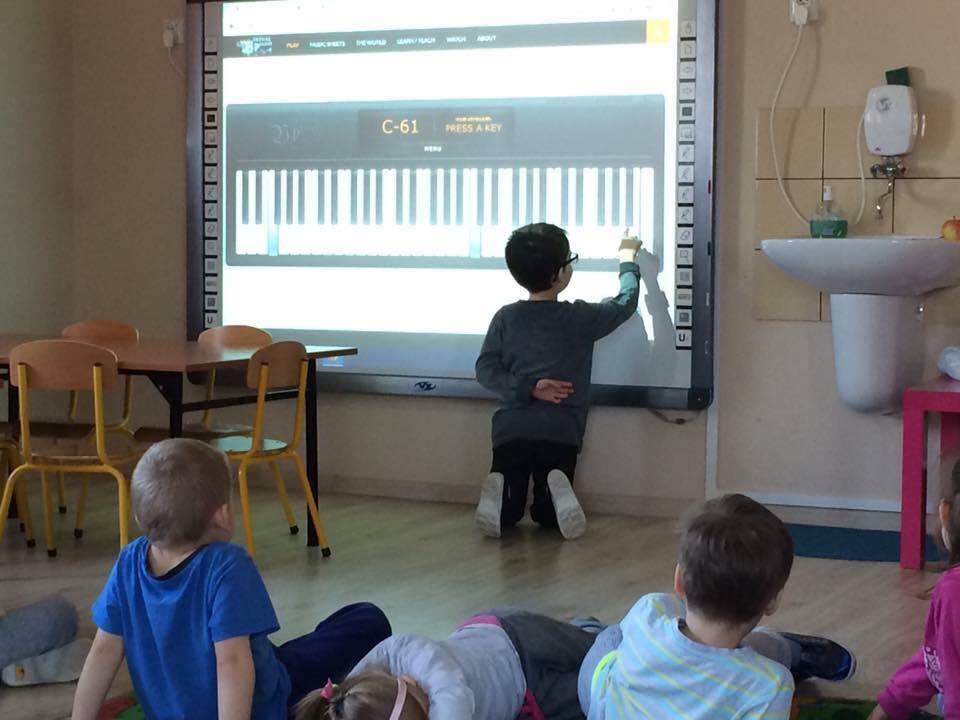 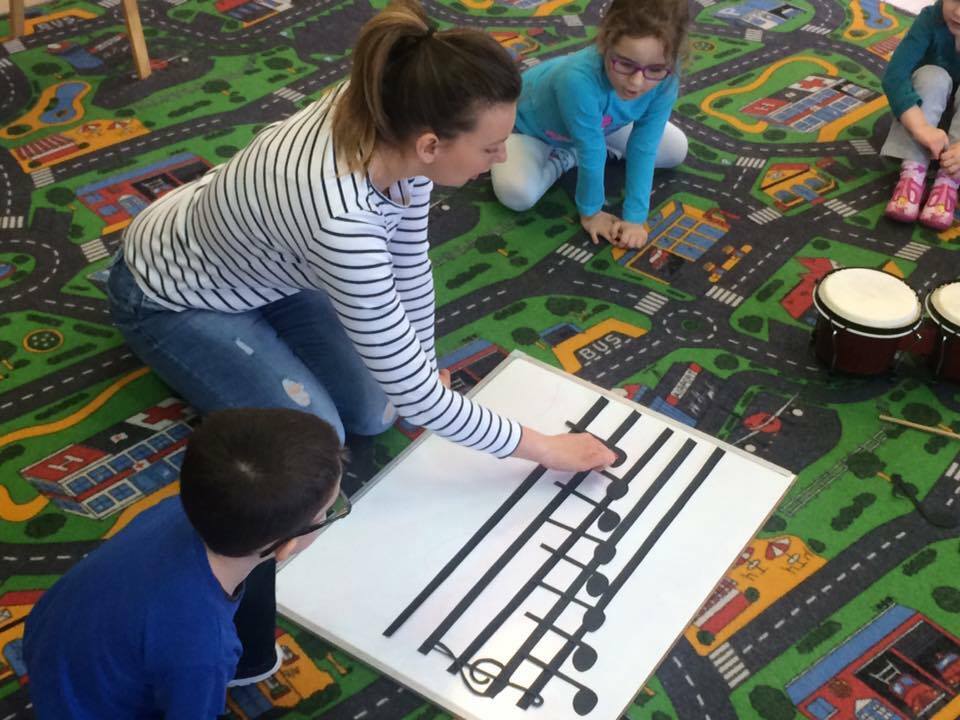 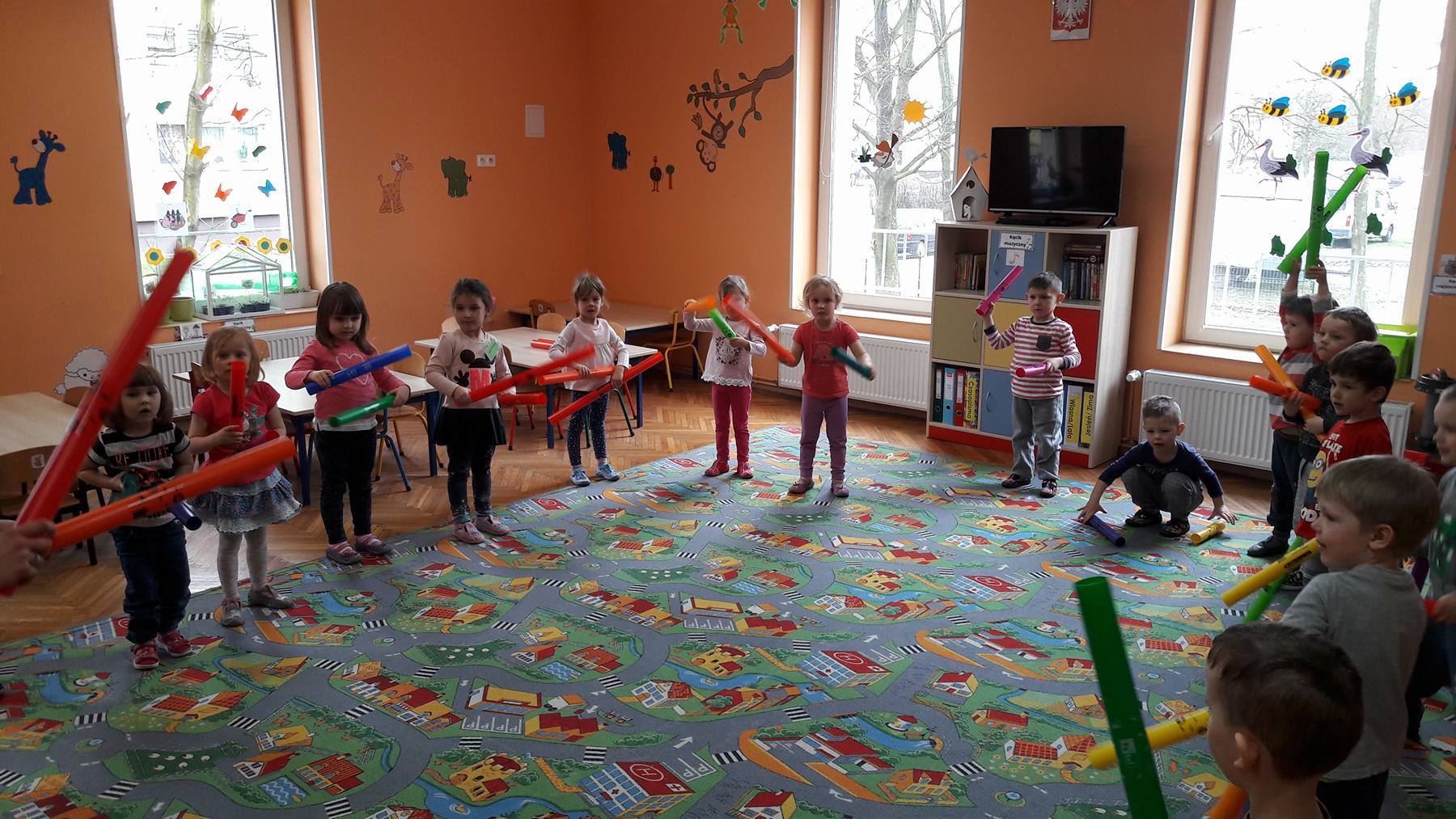 Koncert w Oławskiej Szkole Muzycznej
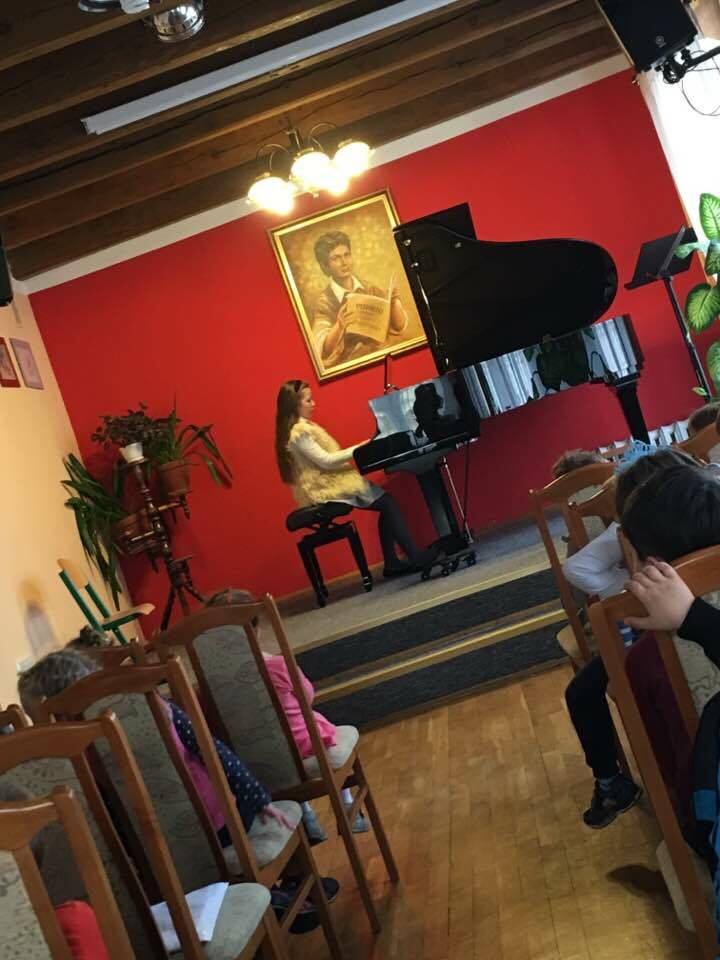 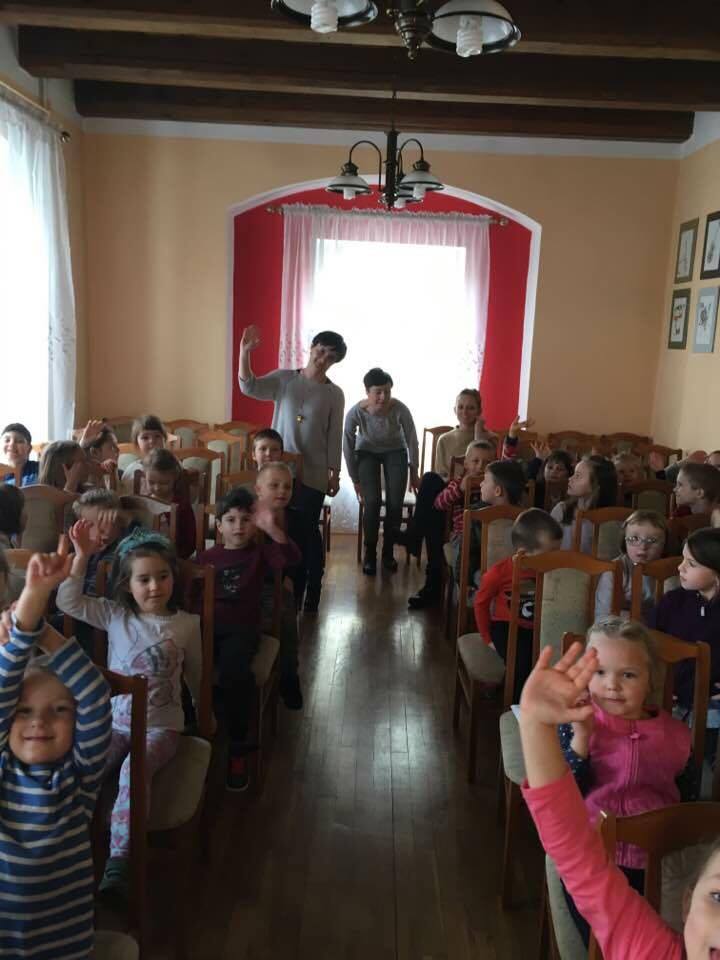 Teatr w przedszkolu
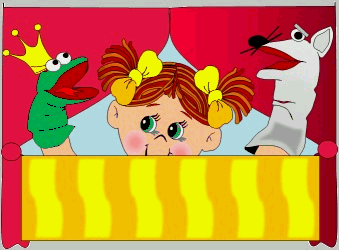 Teatrzyki przedszkolne
 i wyjazdowe
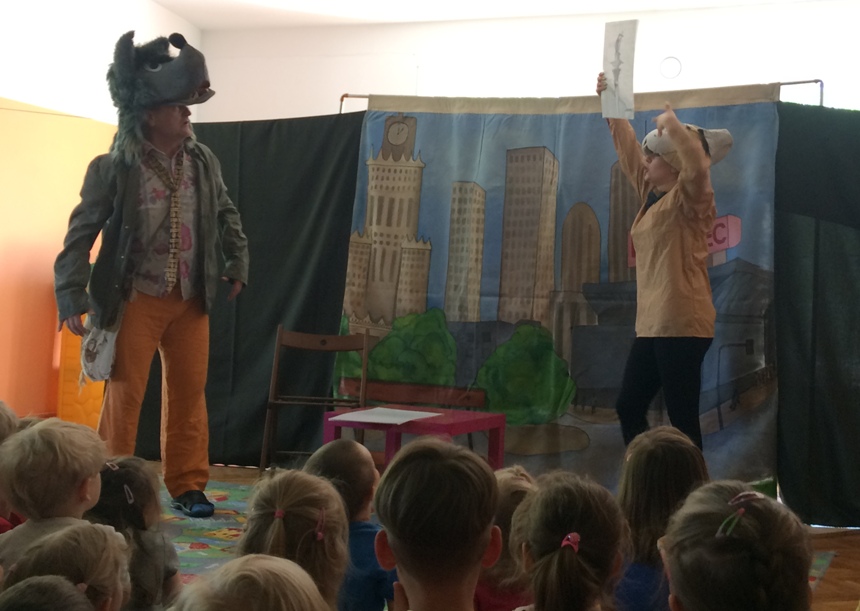 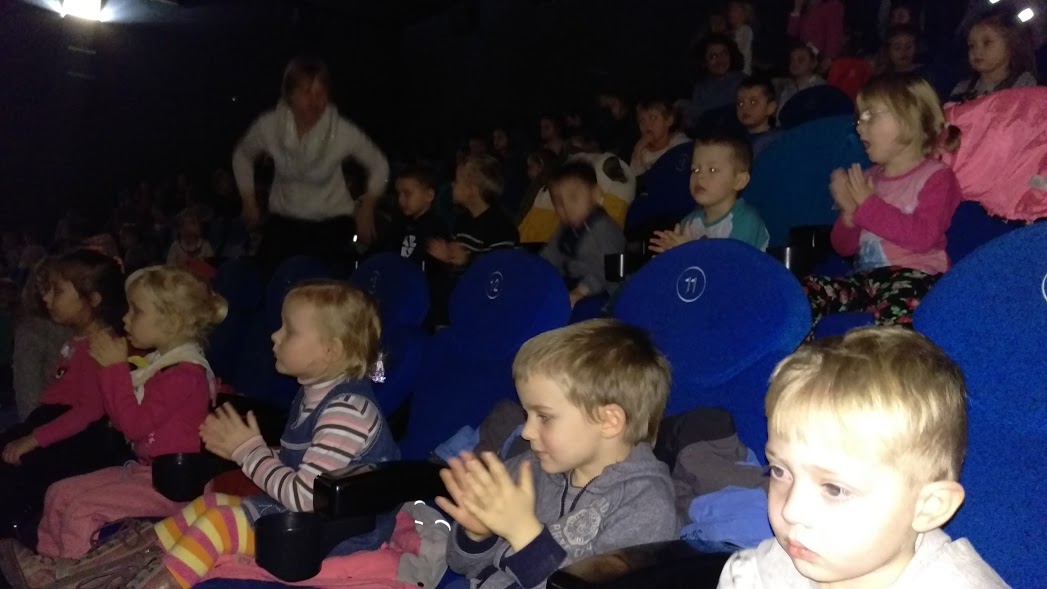 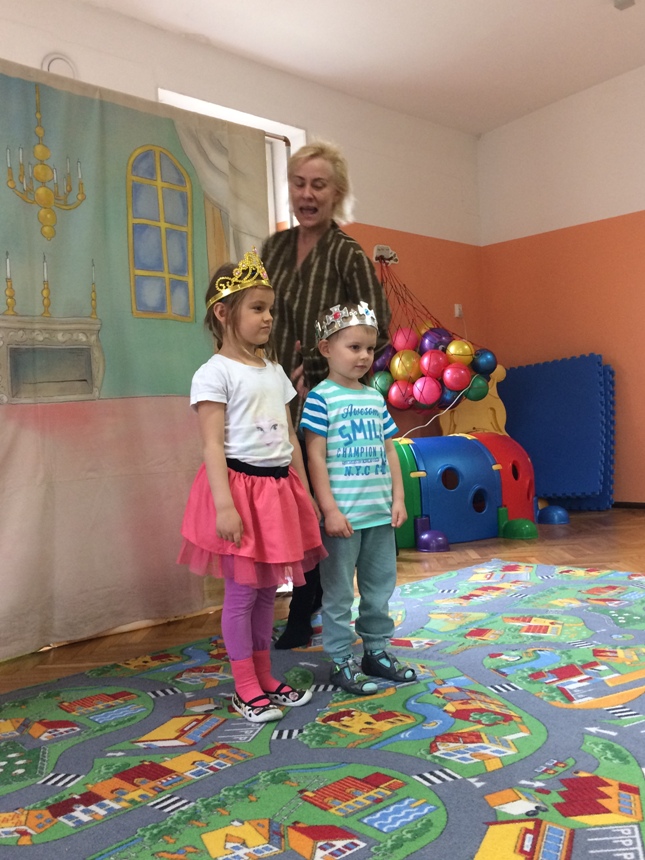 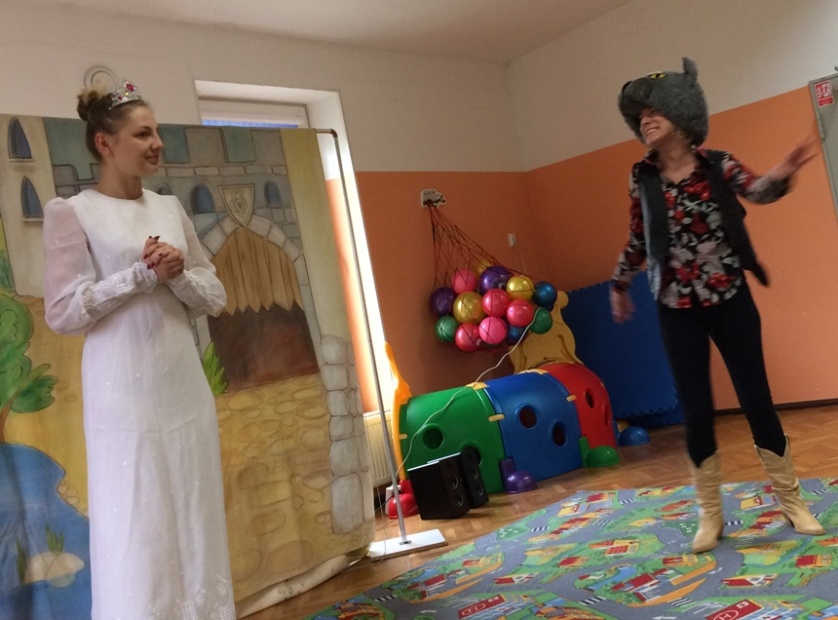 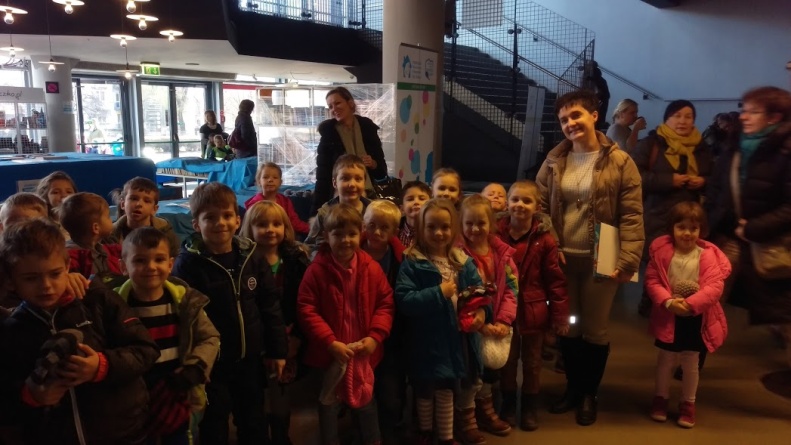 Nasze teatrzyki
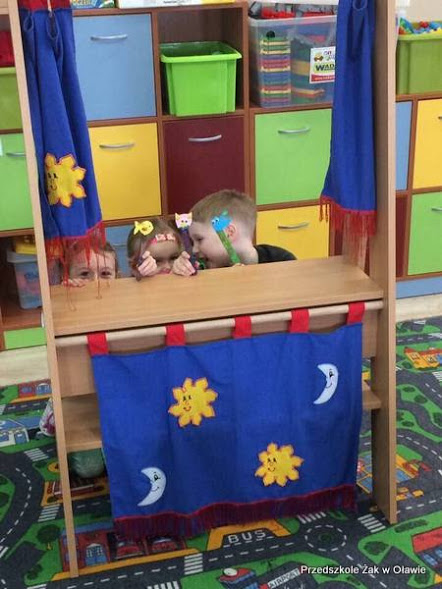 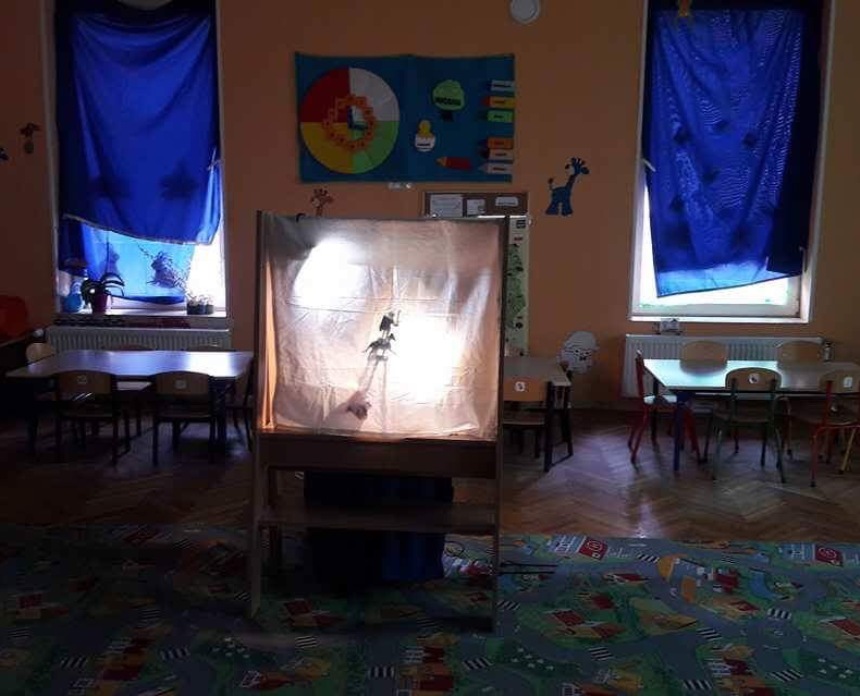 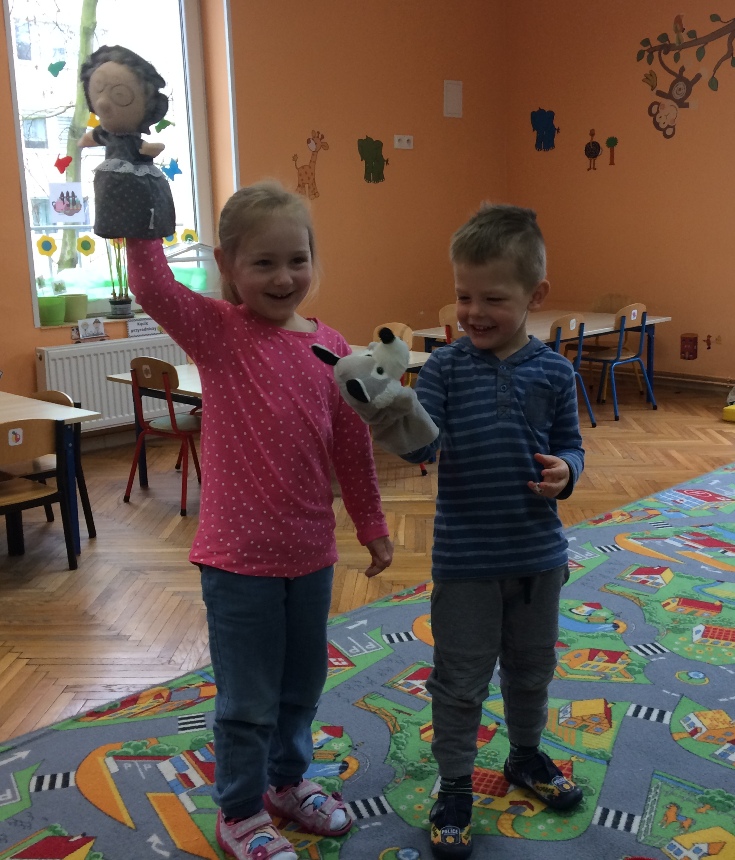 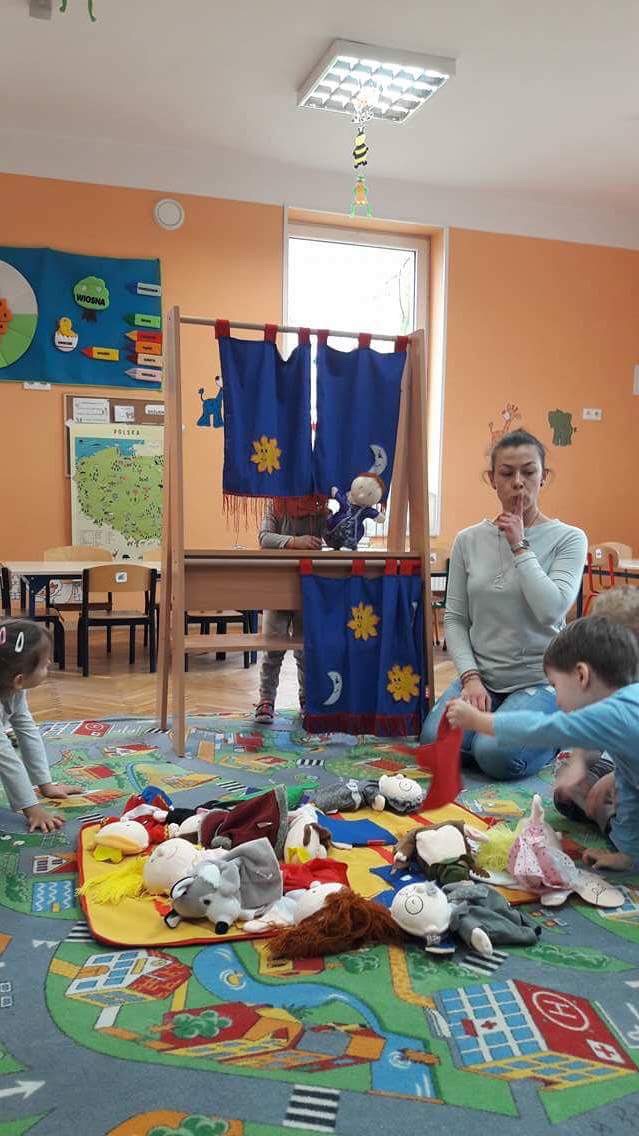 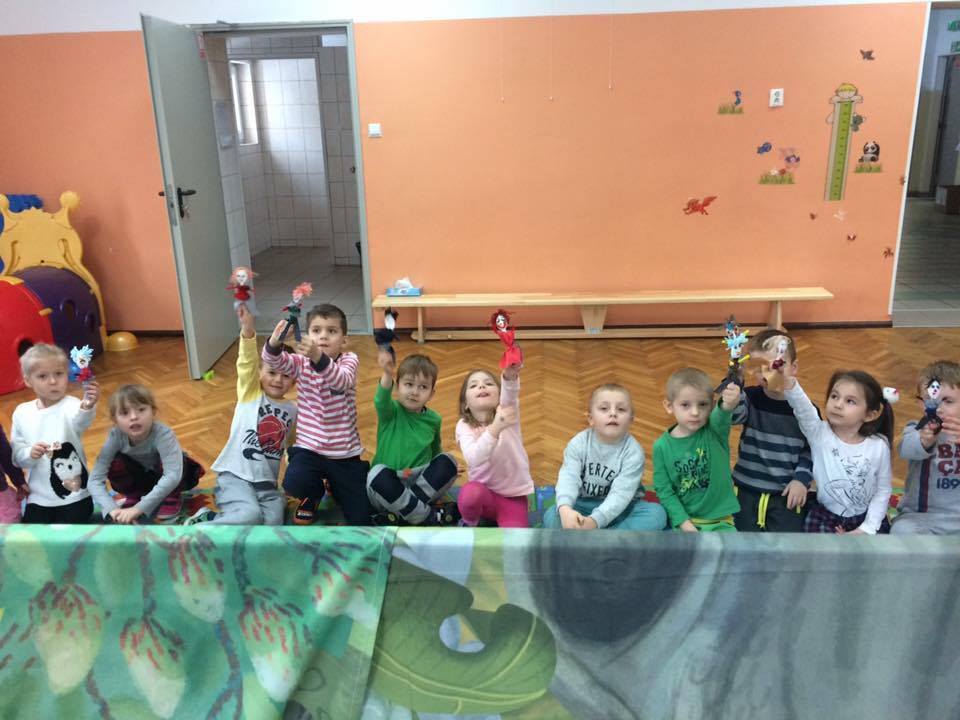 Sport w przedszkolu
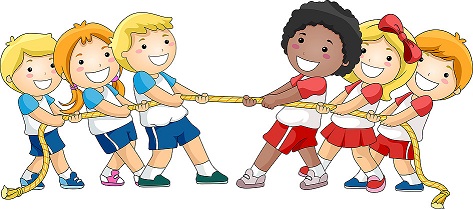 Sport w przedszkolu
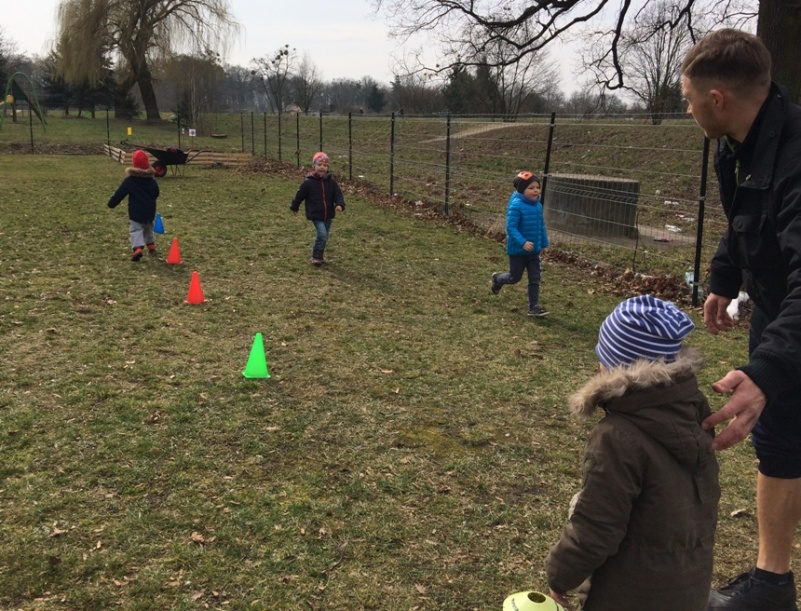 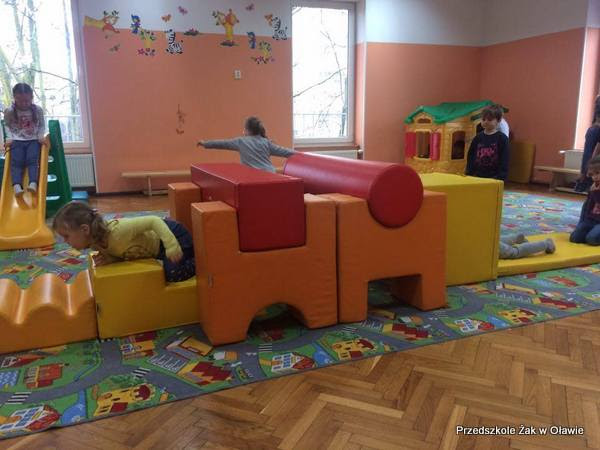 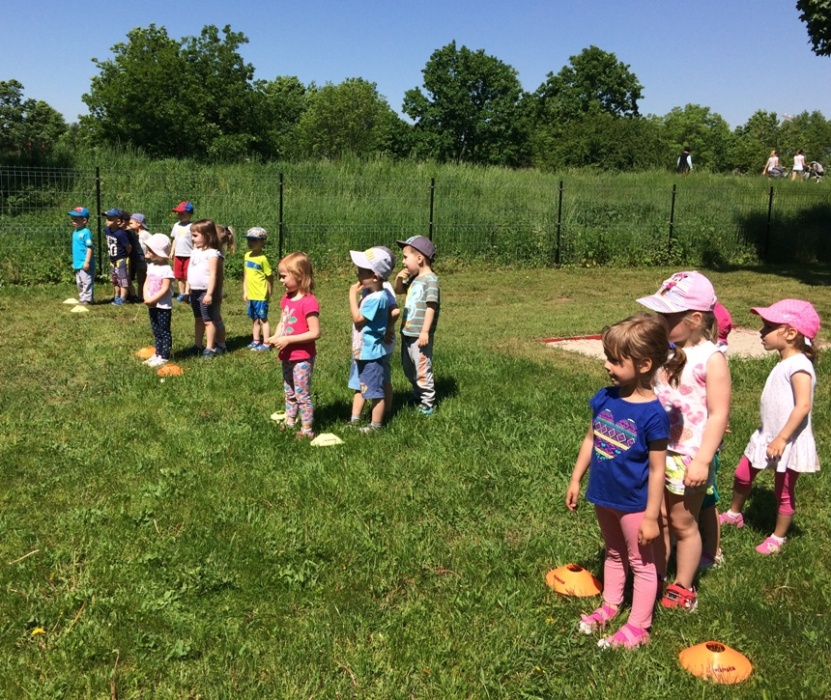 Zajęcia sportowe
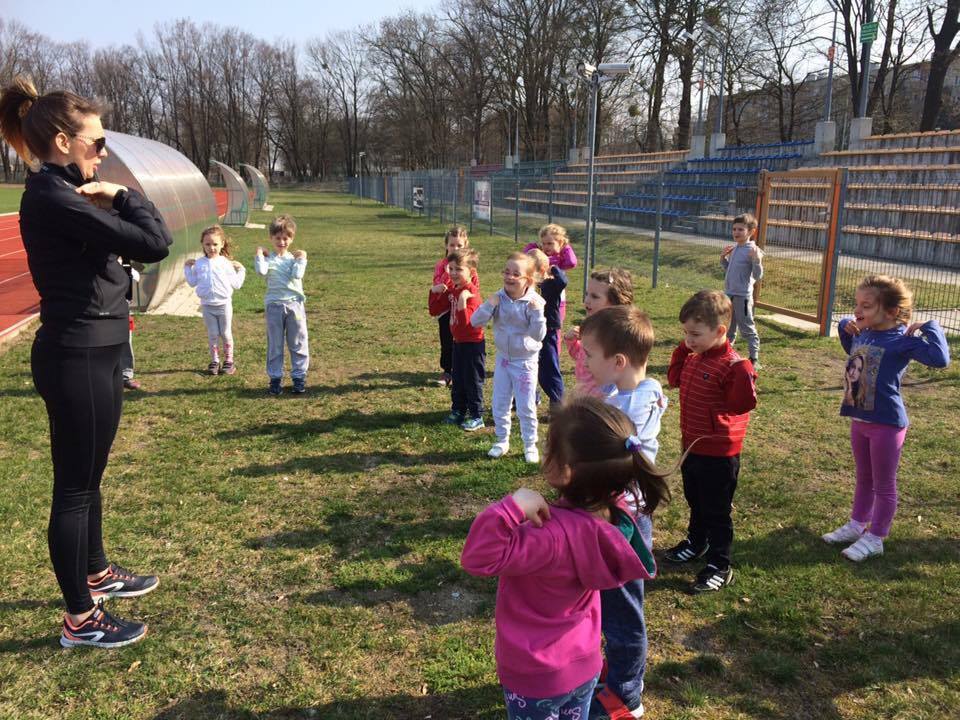 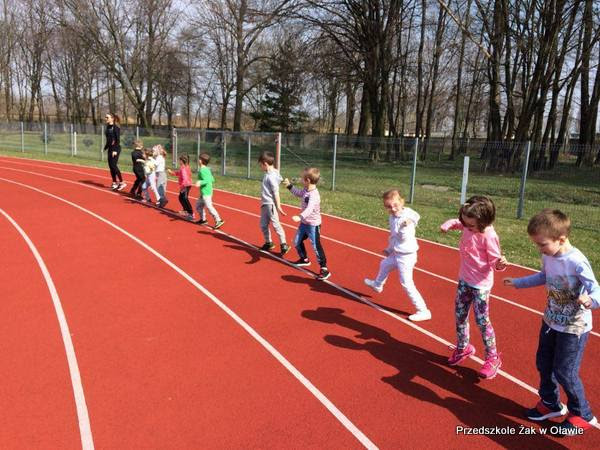 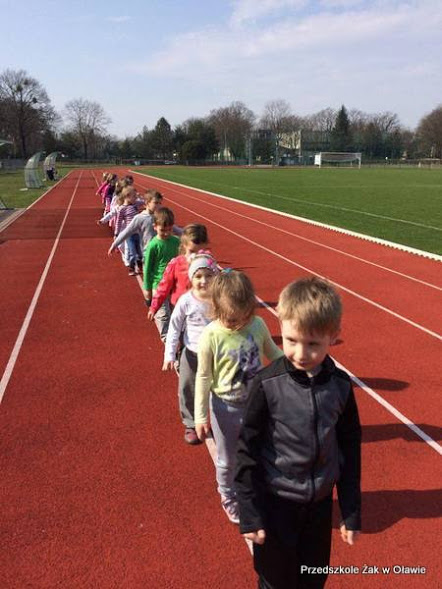 III Bieg Żaka
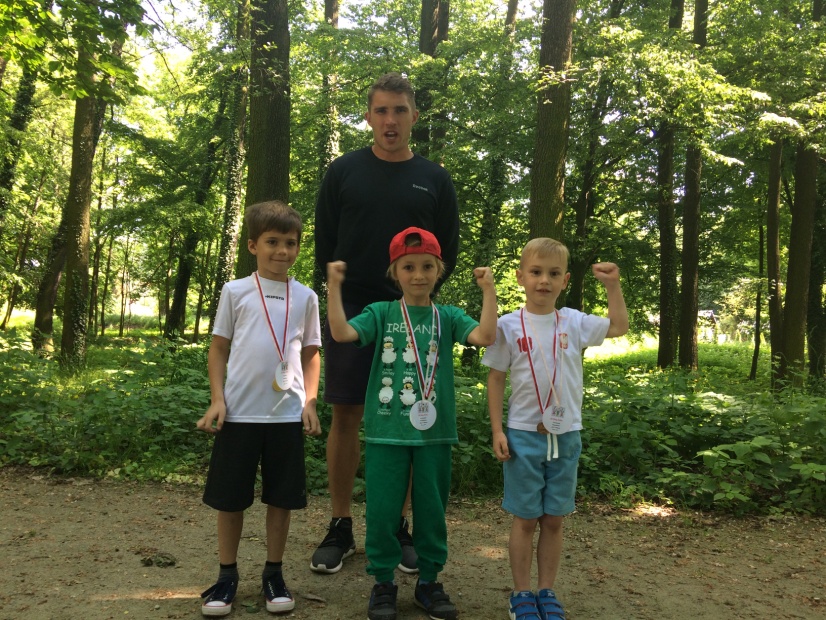 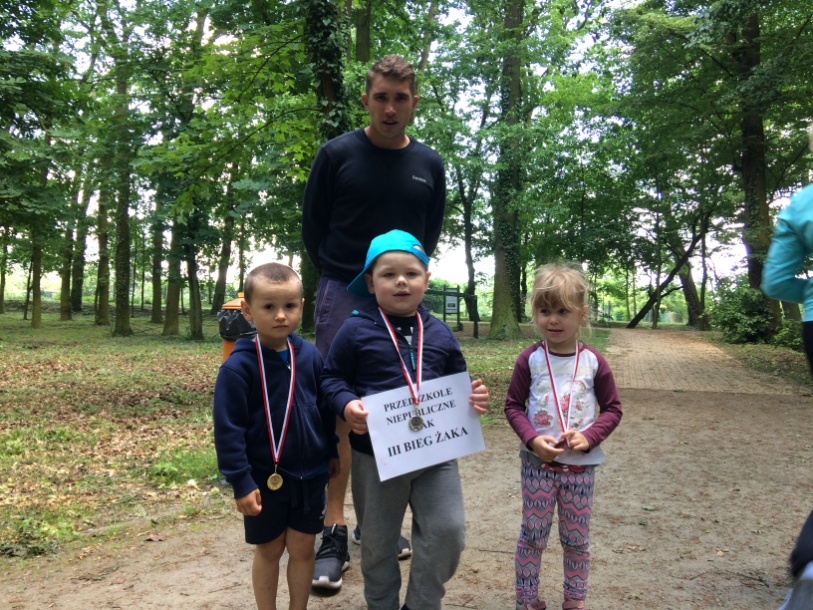 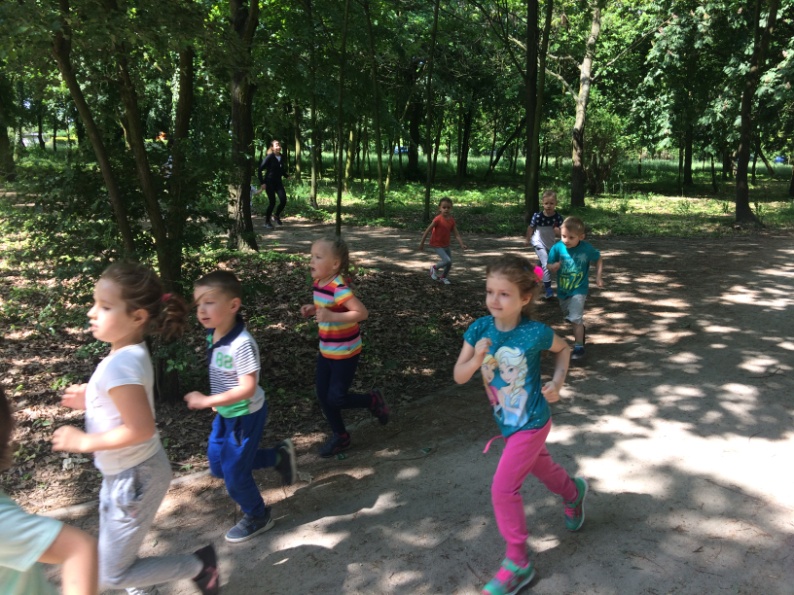 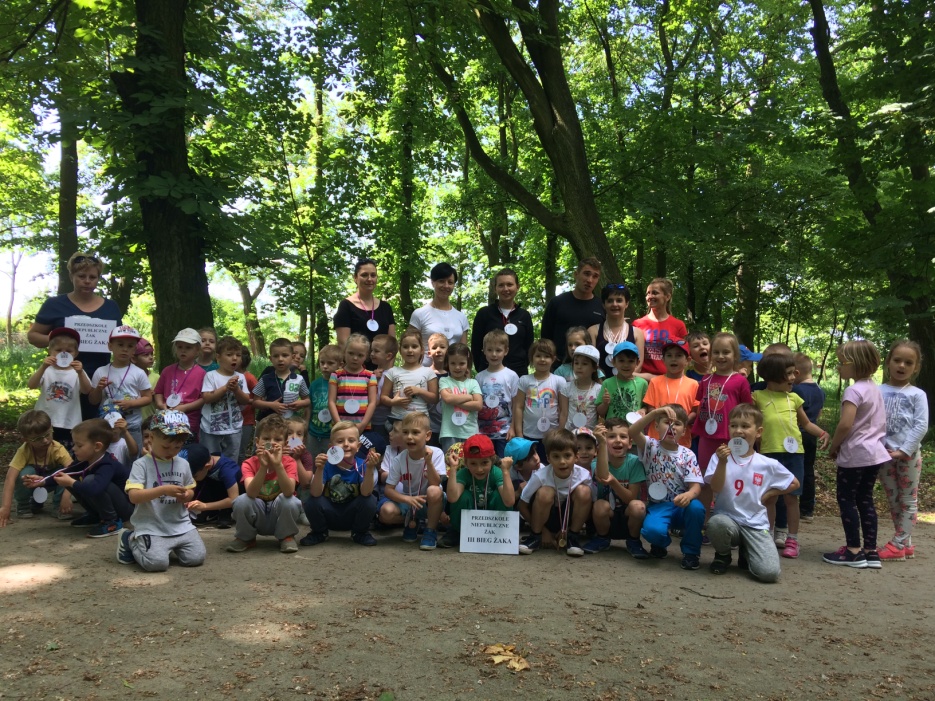 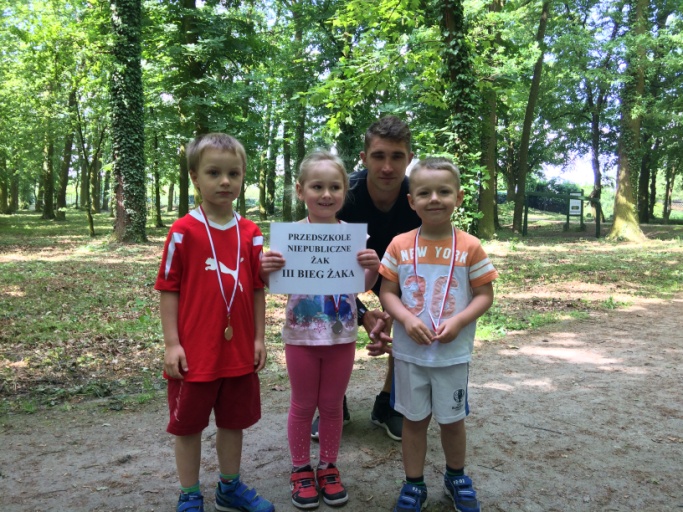 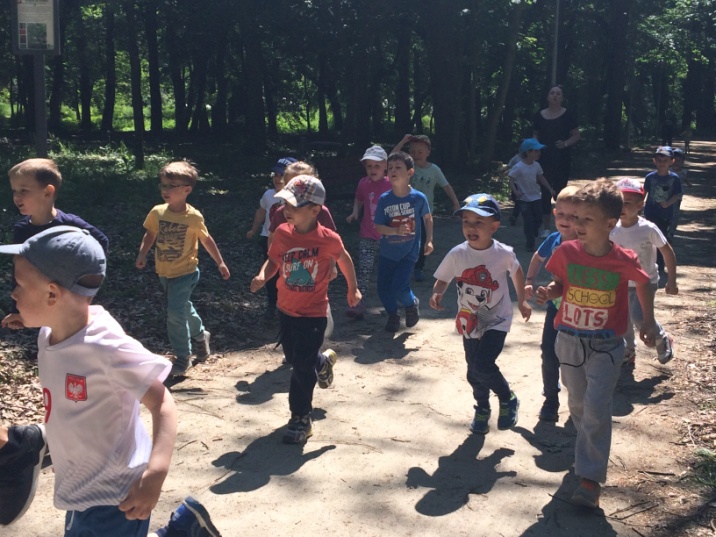 Zumba
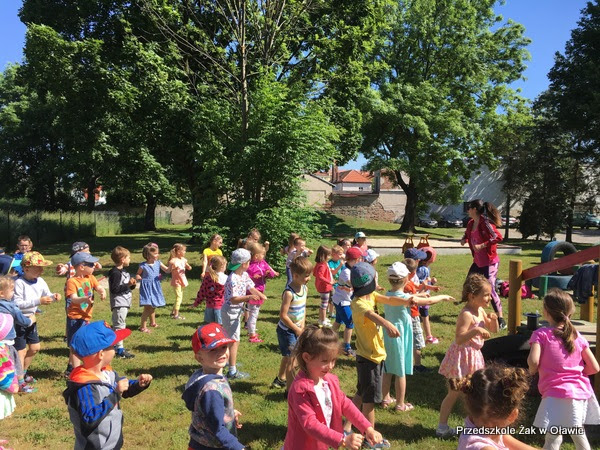 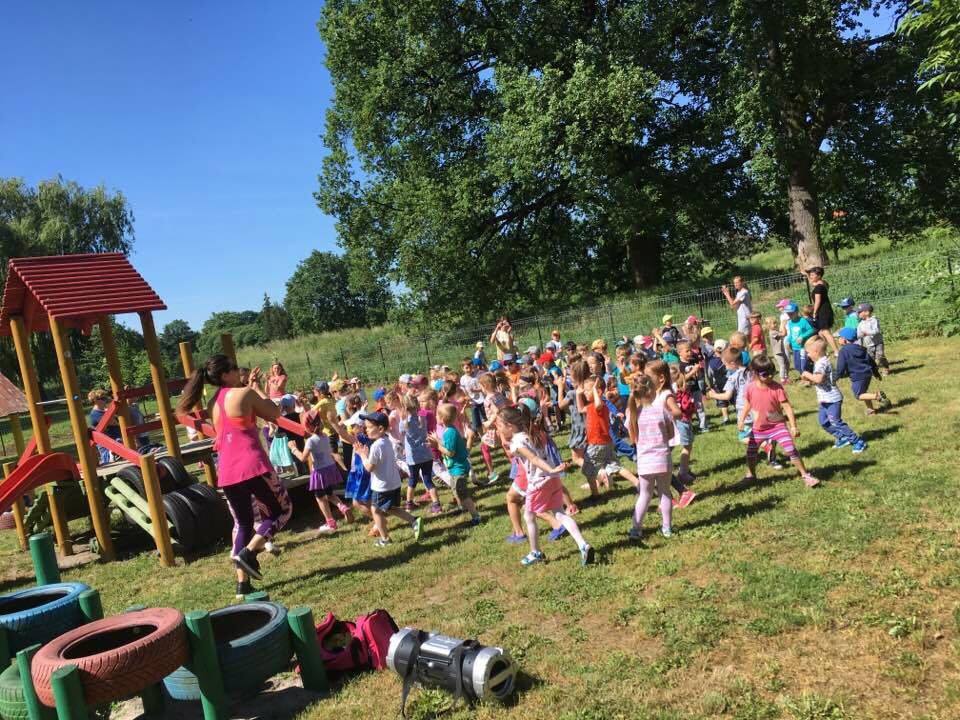 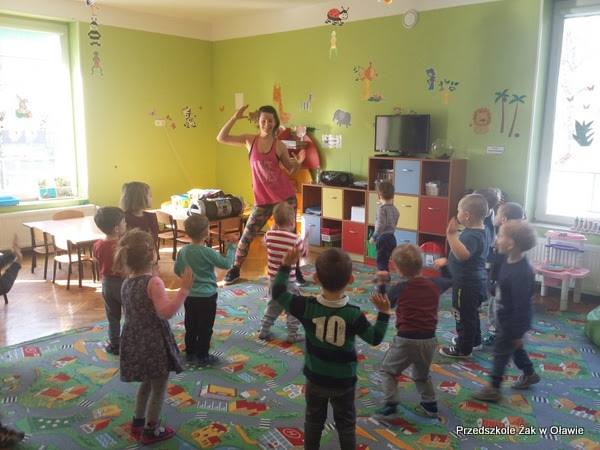 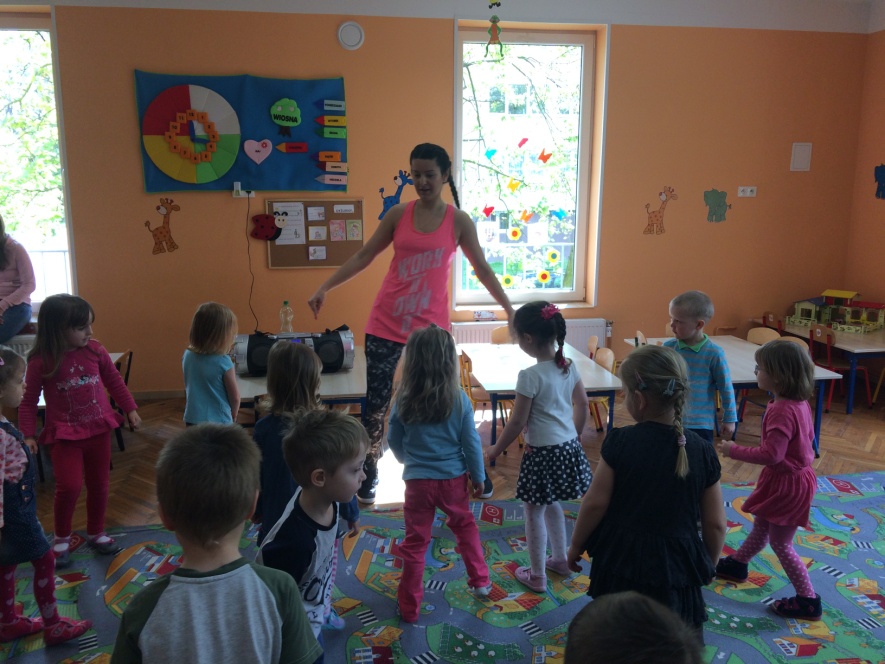 Projekty edukacyjne
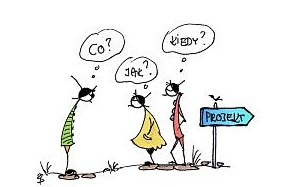 Doświadczenia badawcze
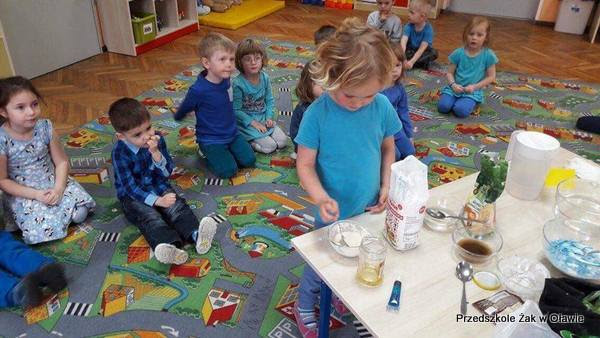 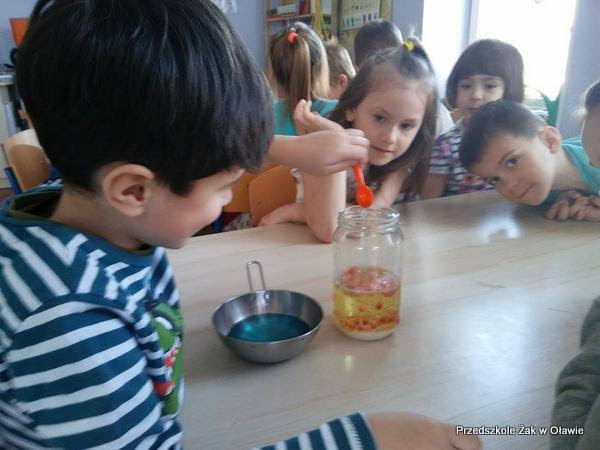 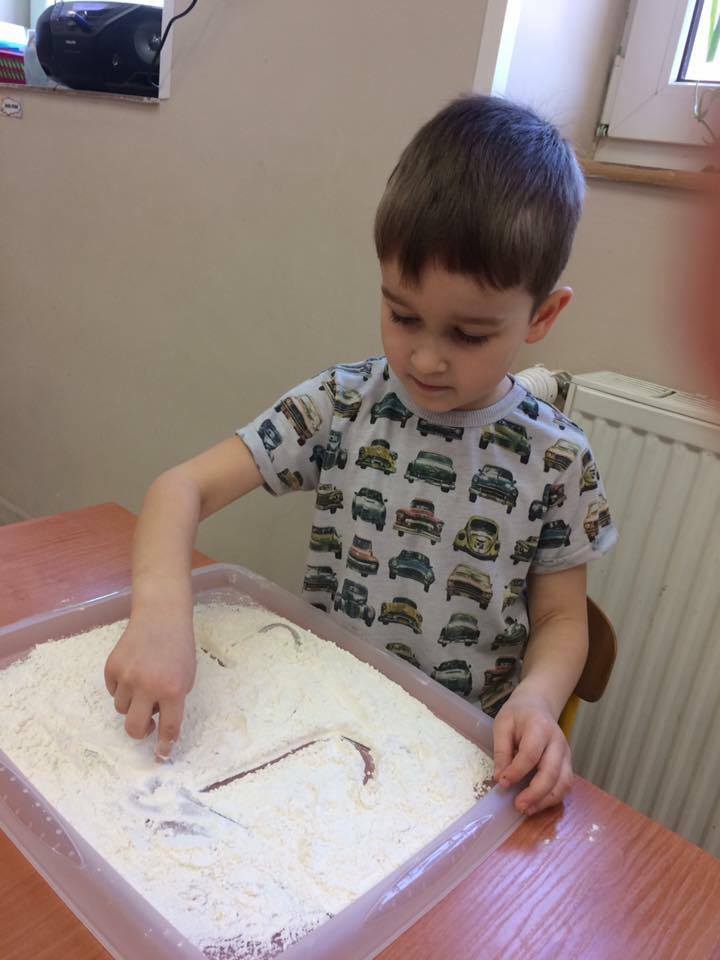 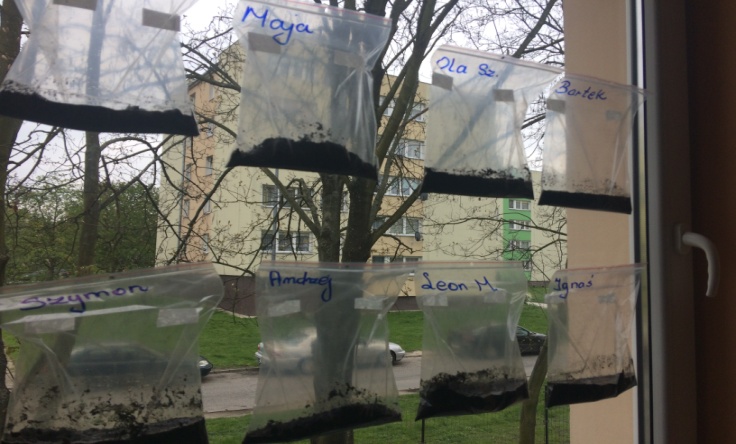 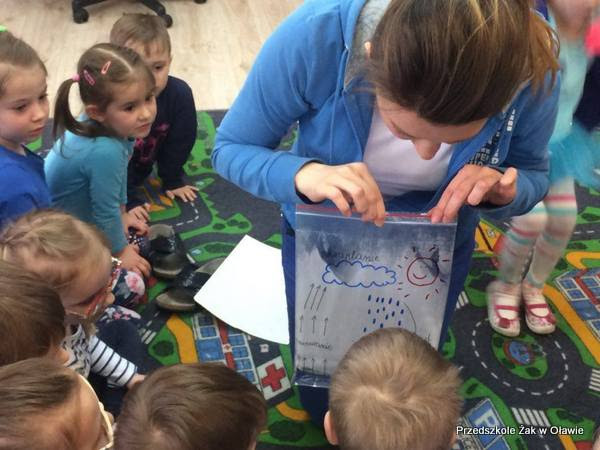 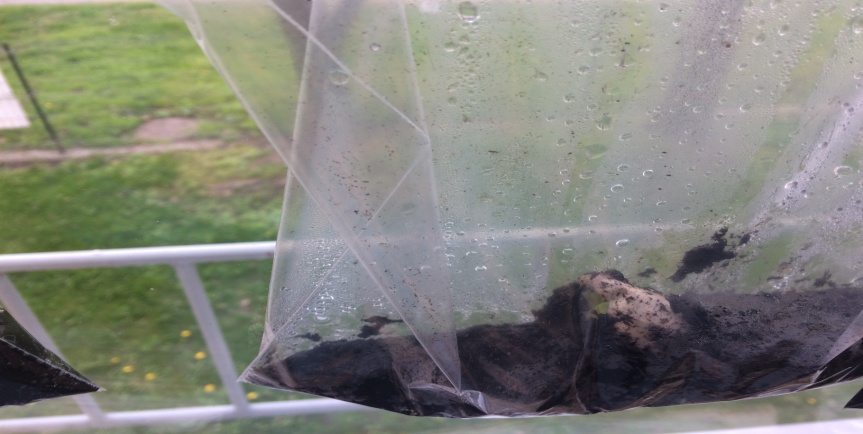 Ogólnopolski projekt edukacyjny „Wędrująca Książka”
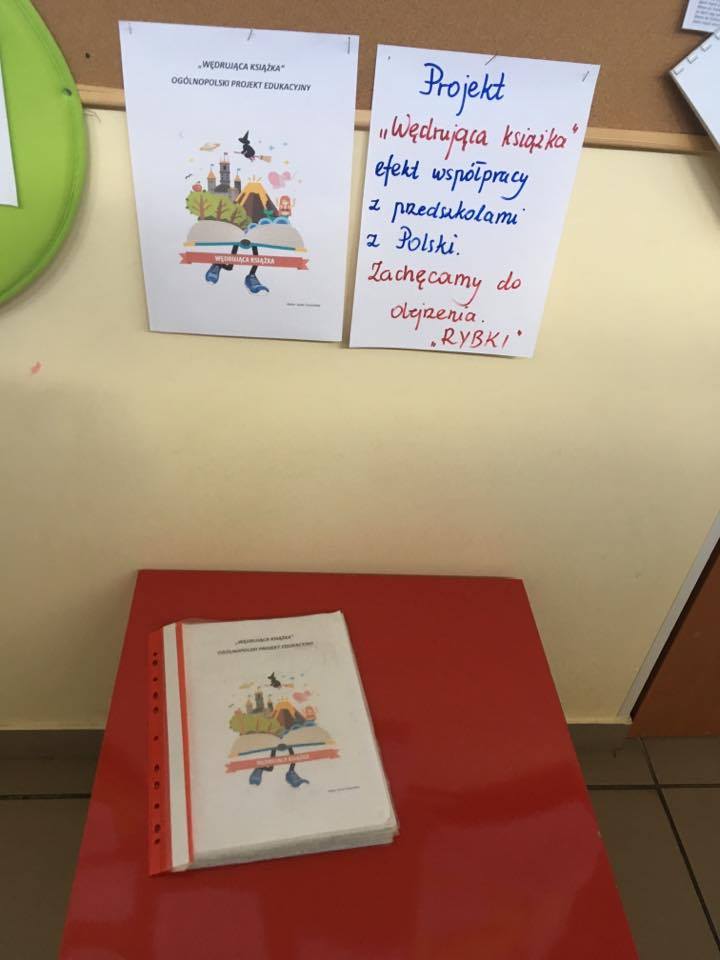 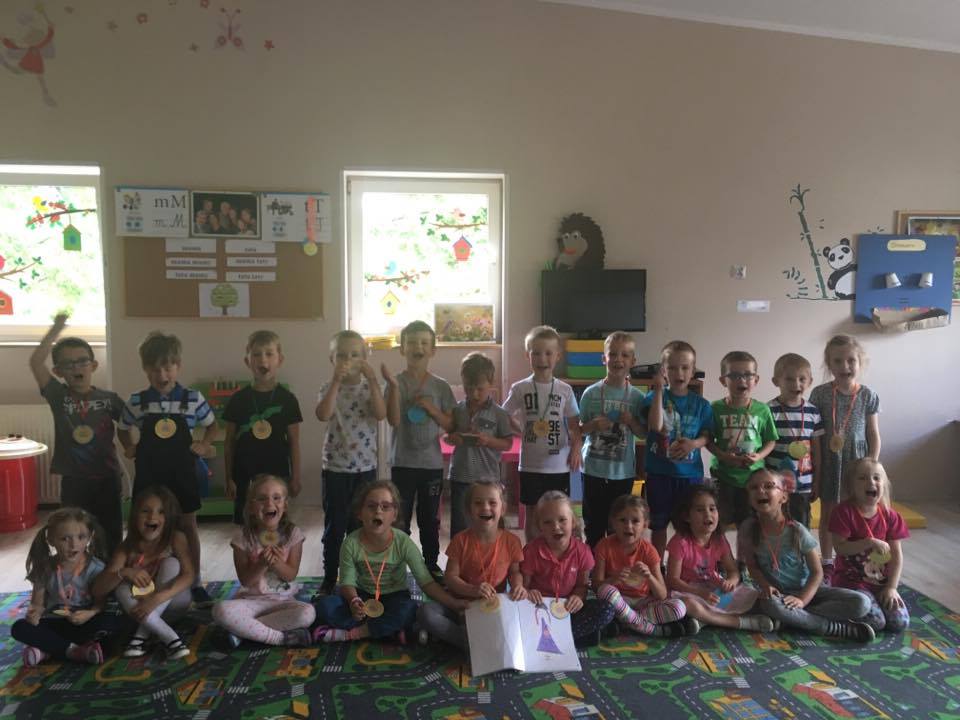 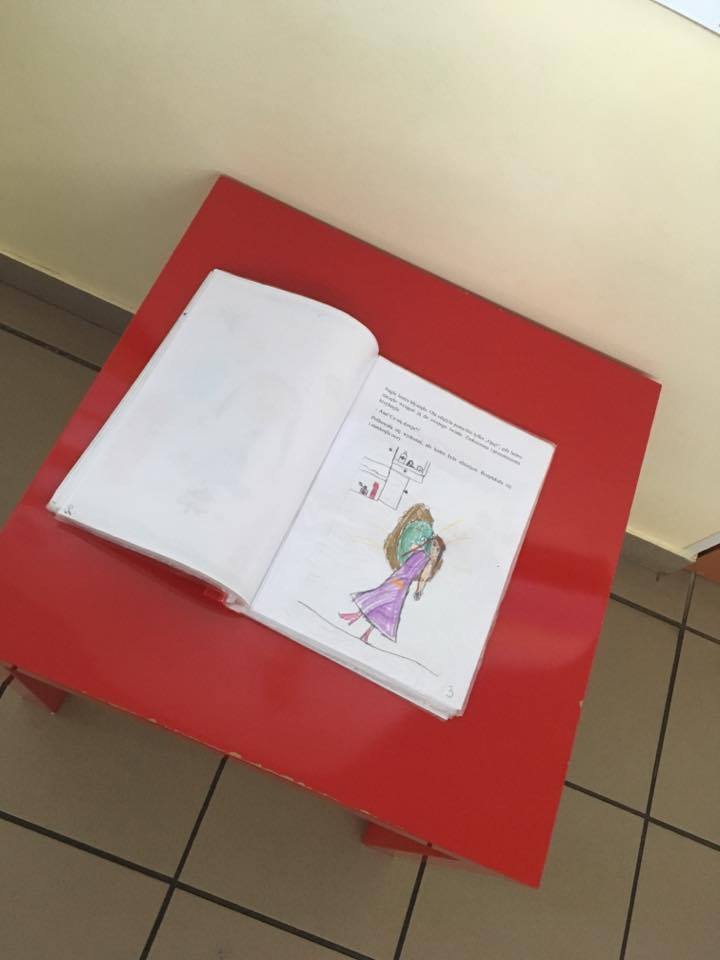 Mali konstruktorzy
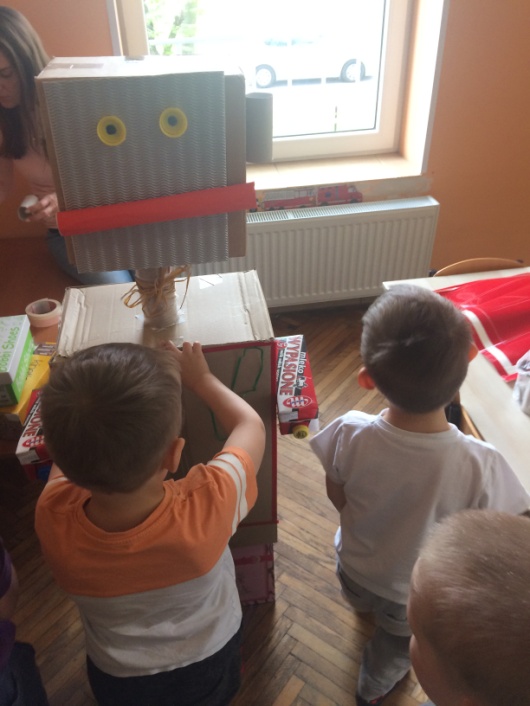 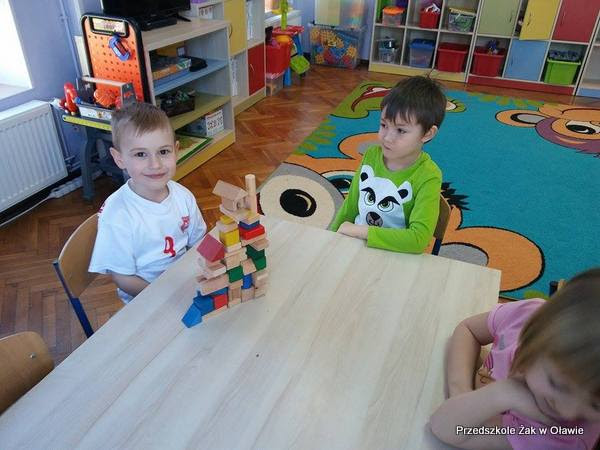 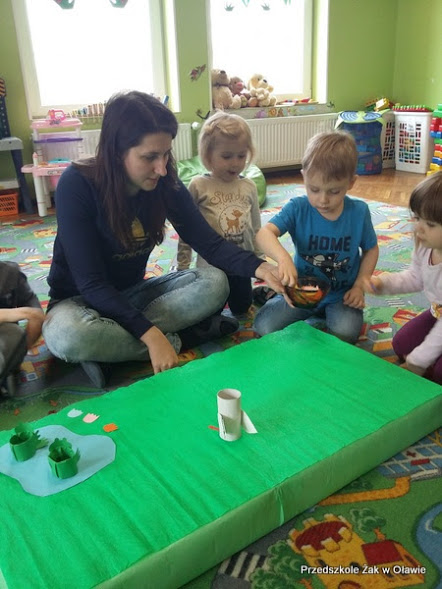 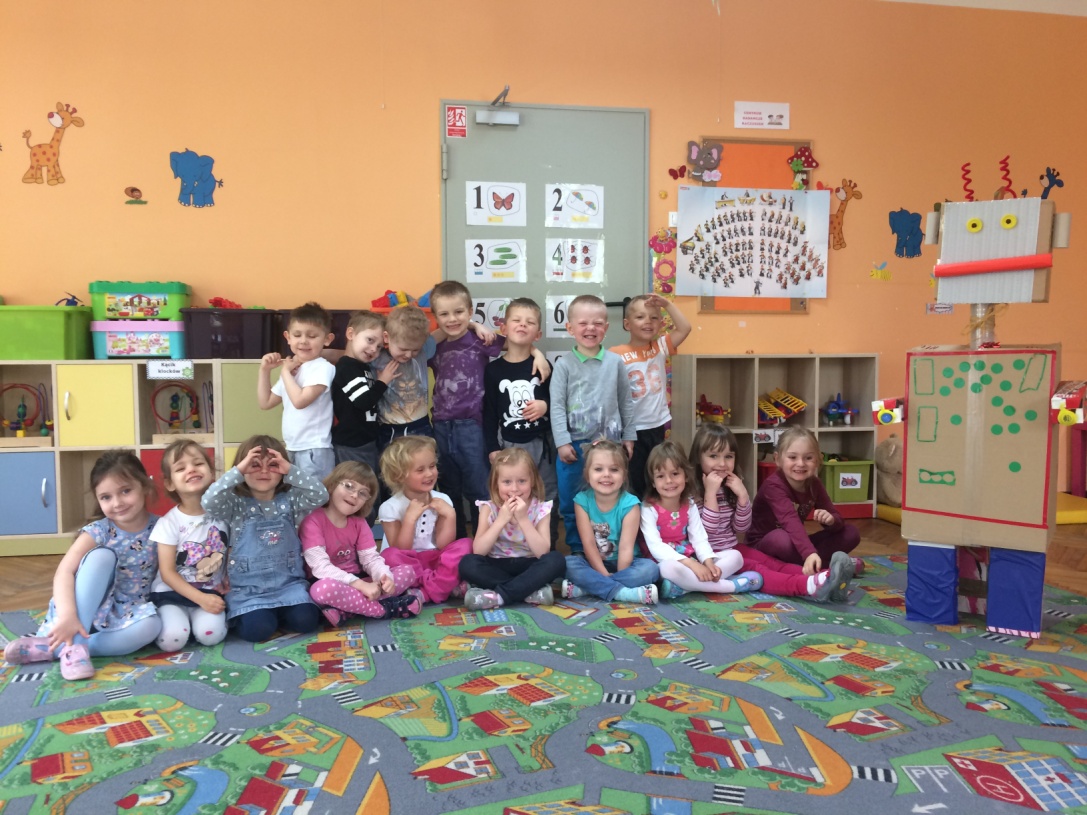 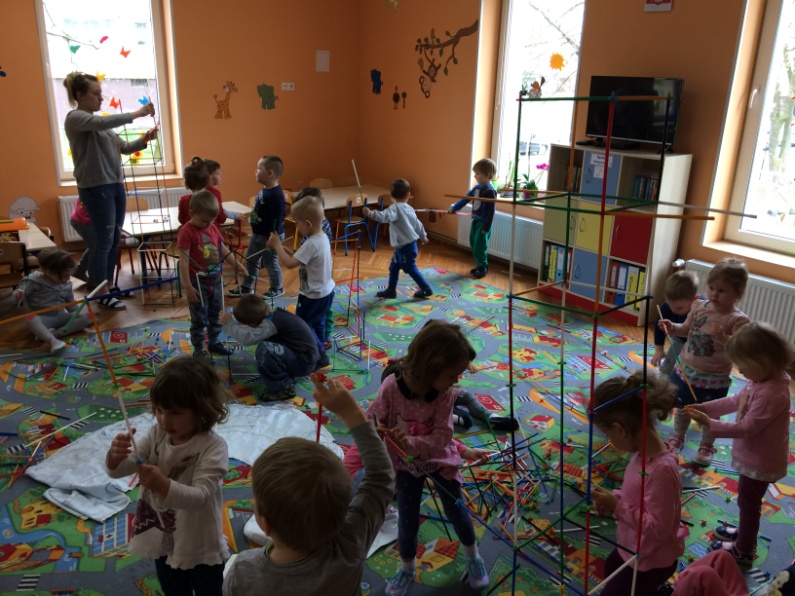 Mali przyrodnicy
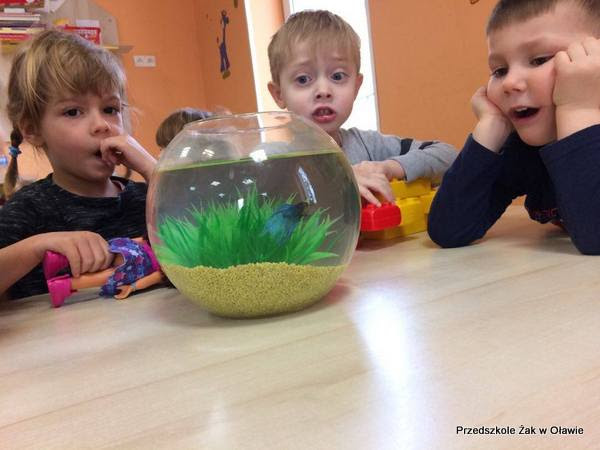 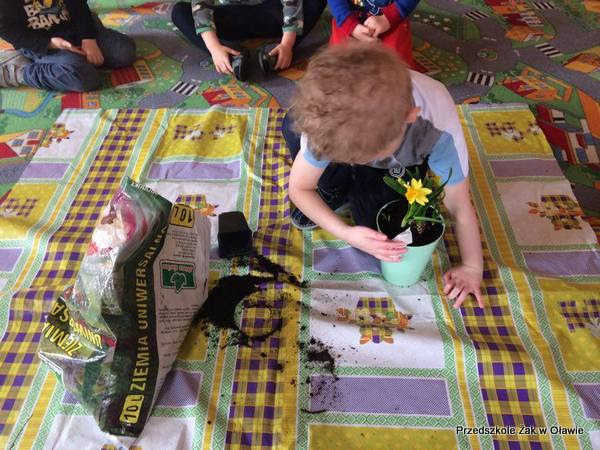 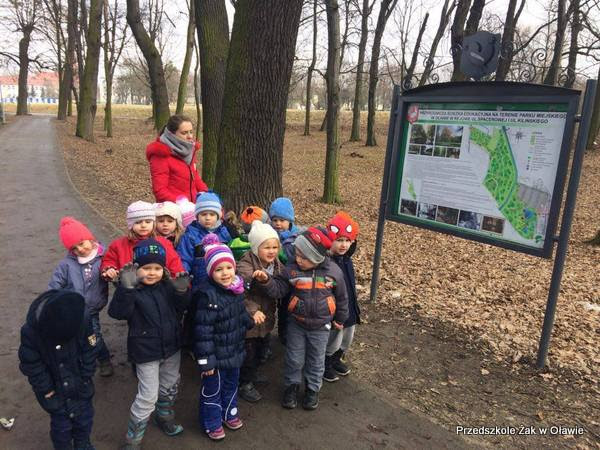 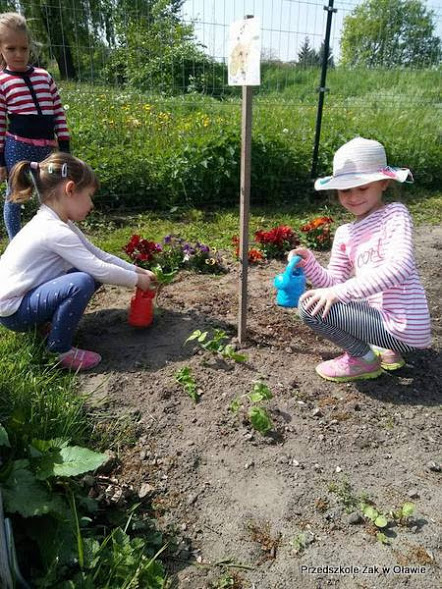 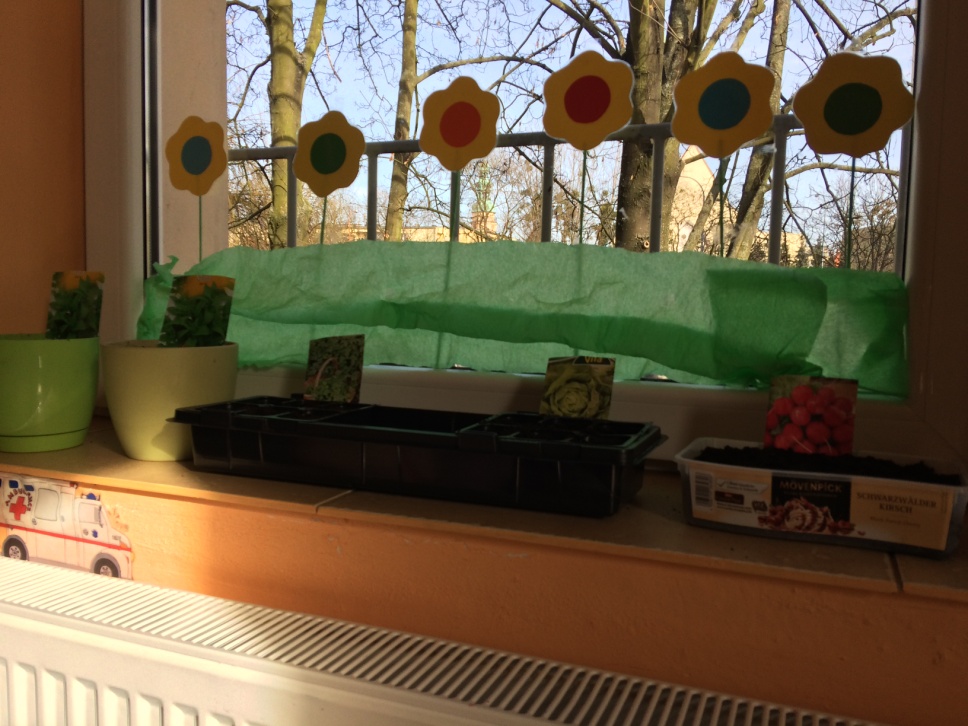 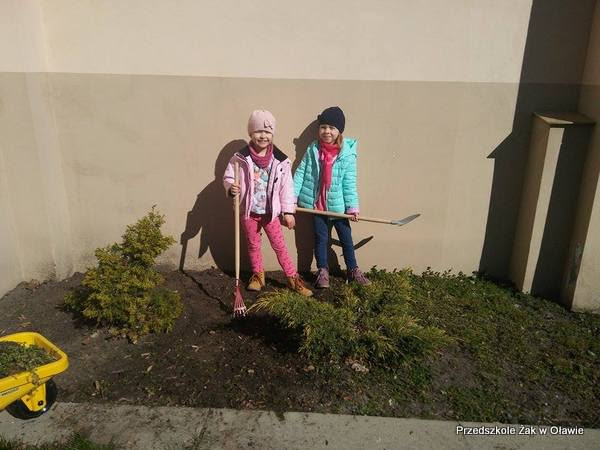 Przedszkolny ogródek
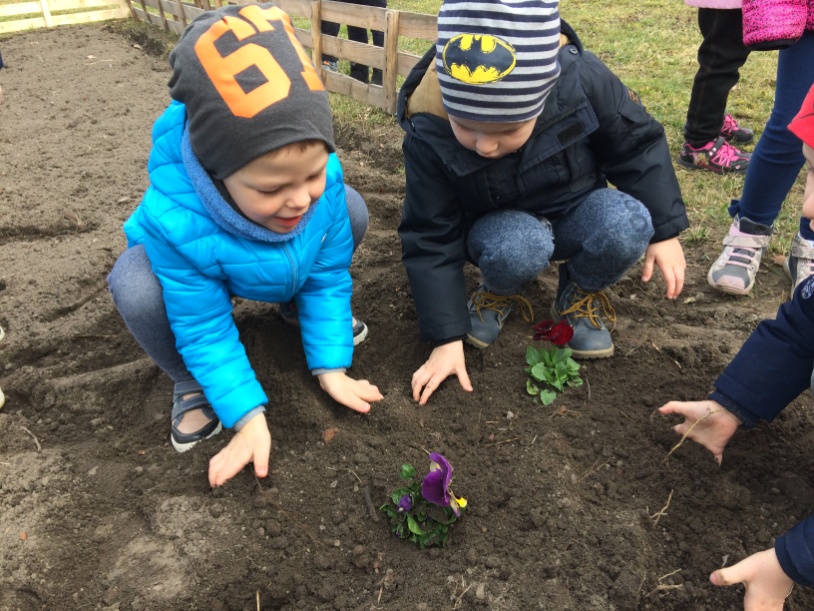 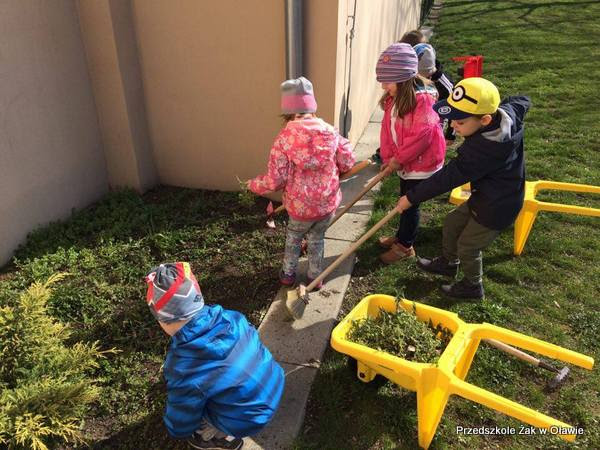 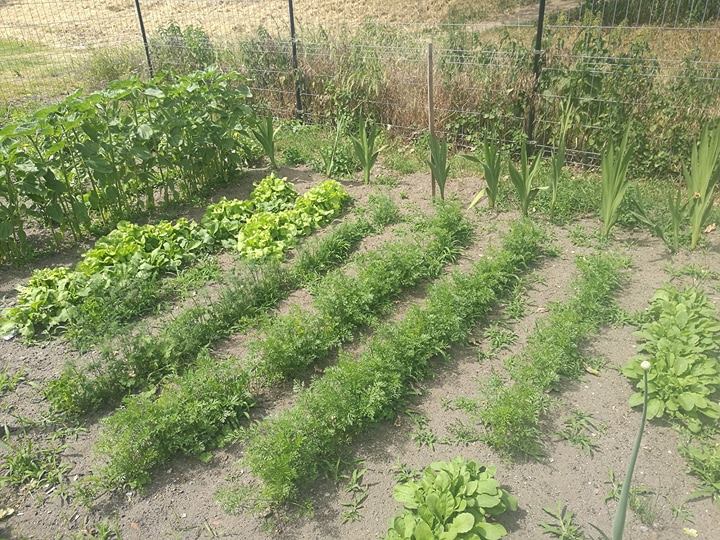 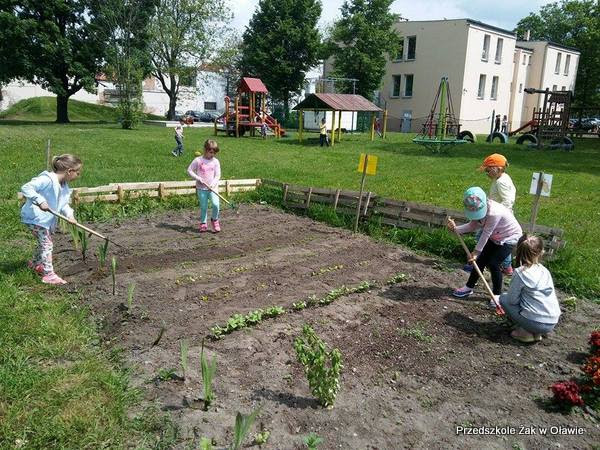 Ciekawe zajęcia
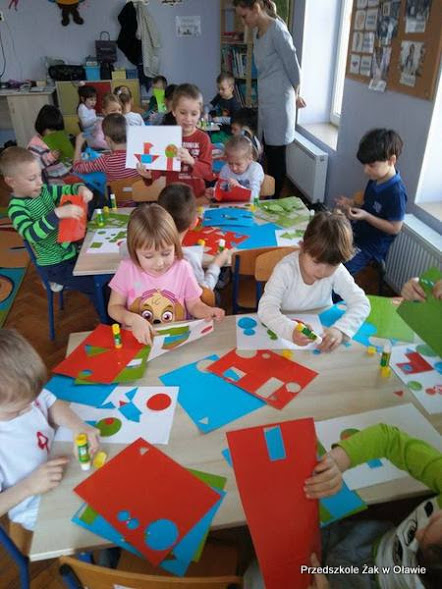 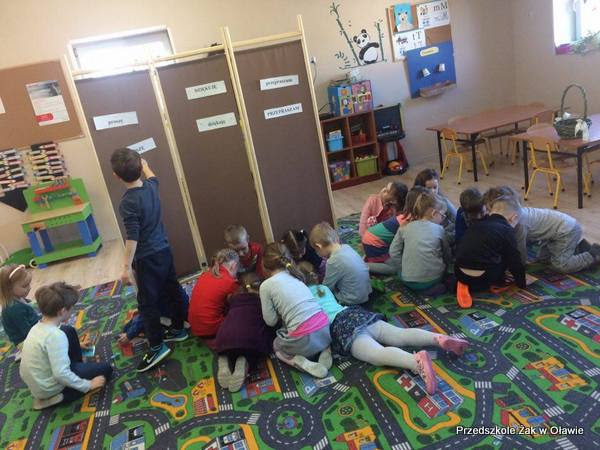 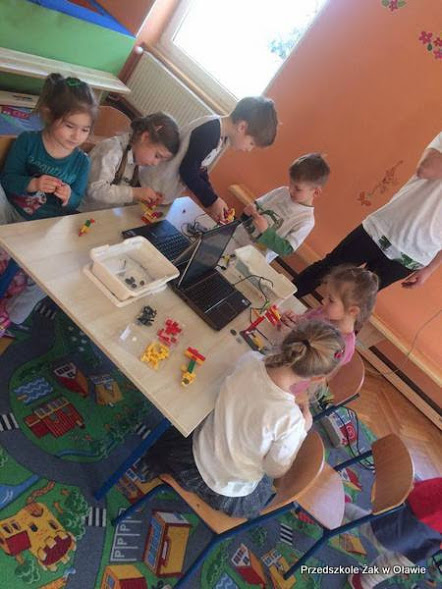 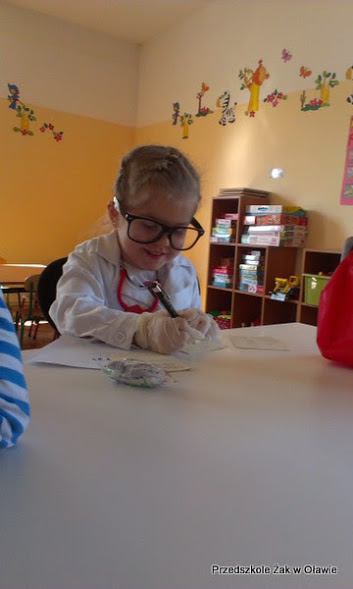 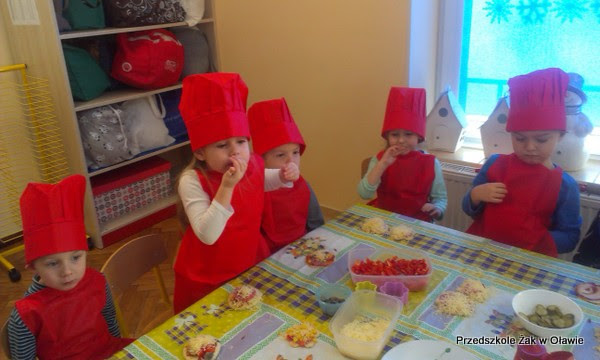 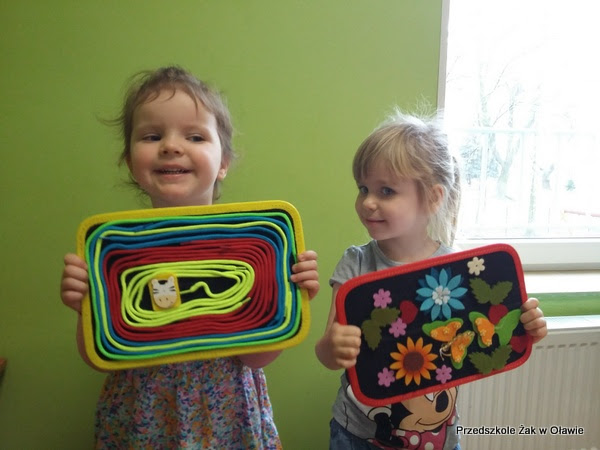 Akcje charytatywne
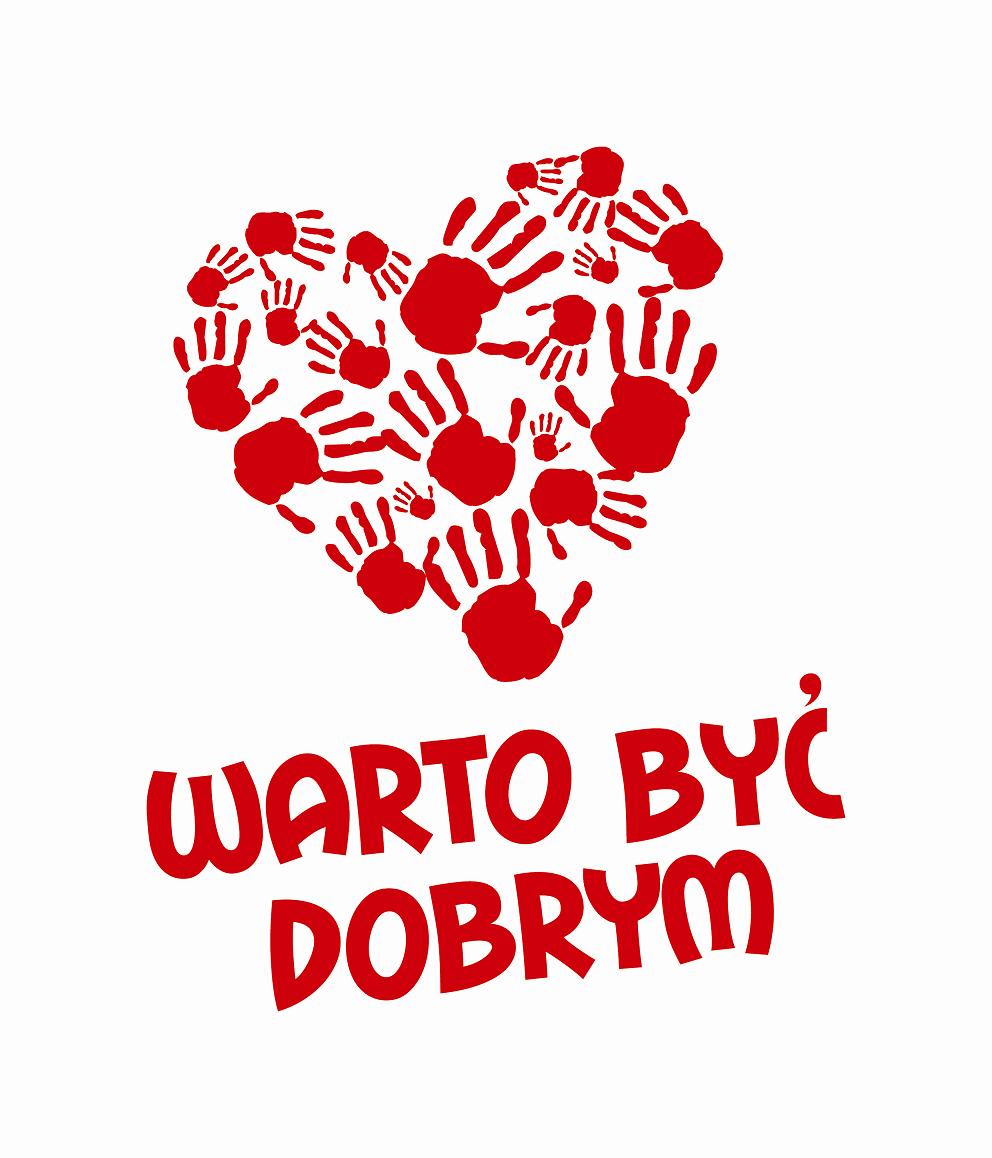 Akcja DKMS - pozyskiwanie dawców szpiku
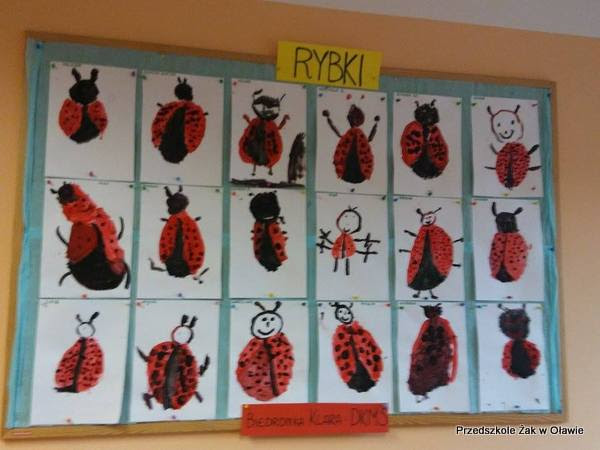 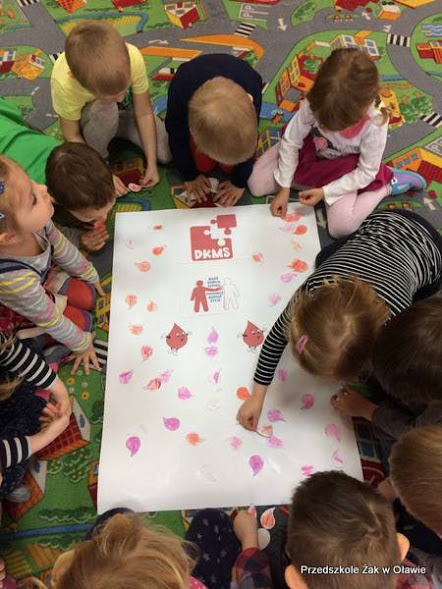 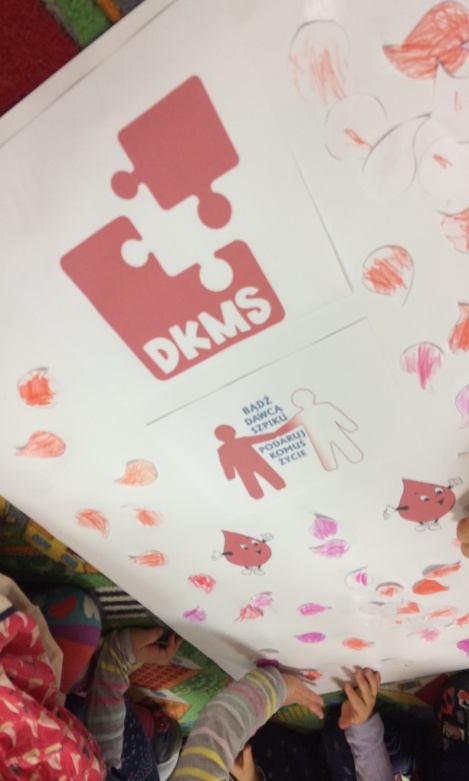 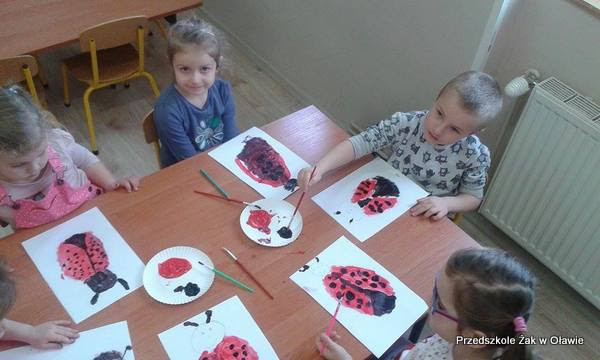 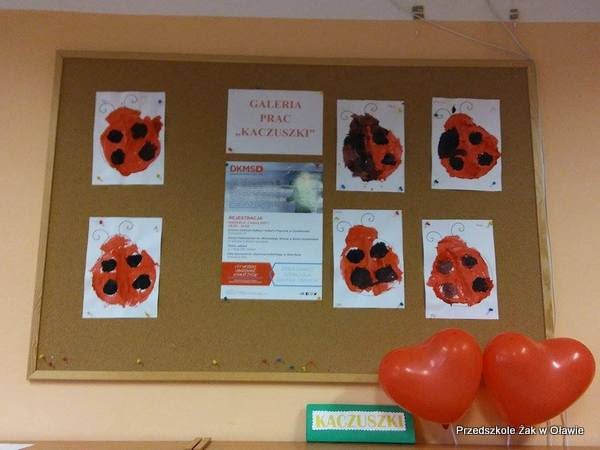 Akcja „Dokarmiamy zwierzęta zimą”- spotkanie z panią weterynarz w schronisku
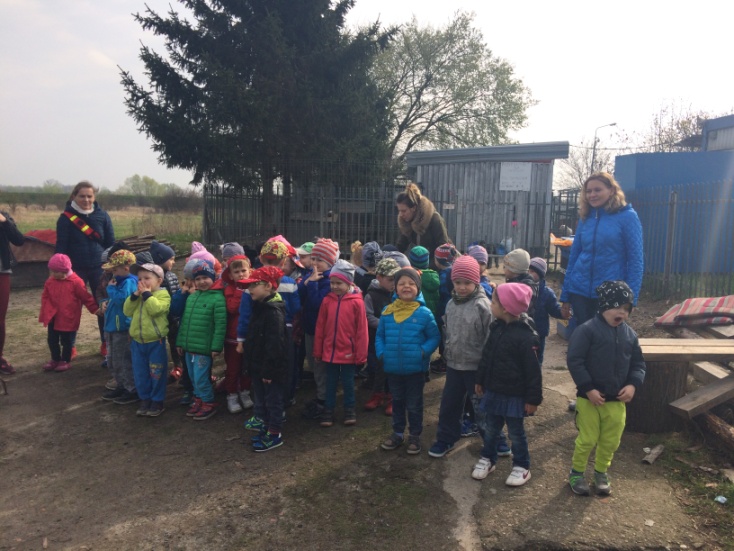 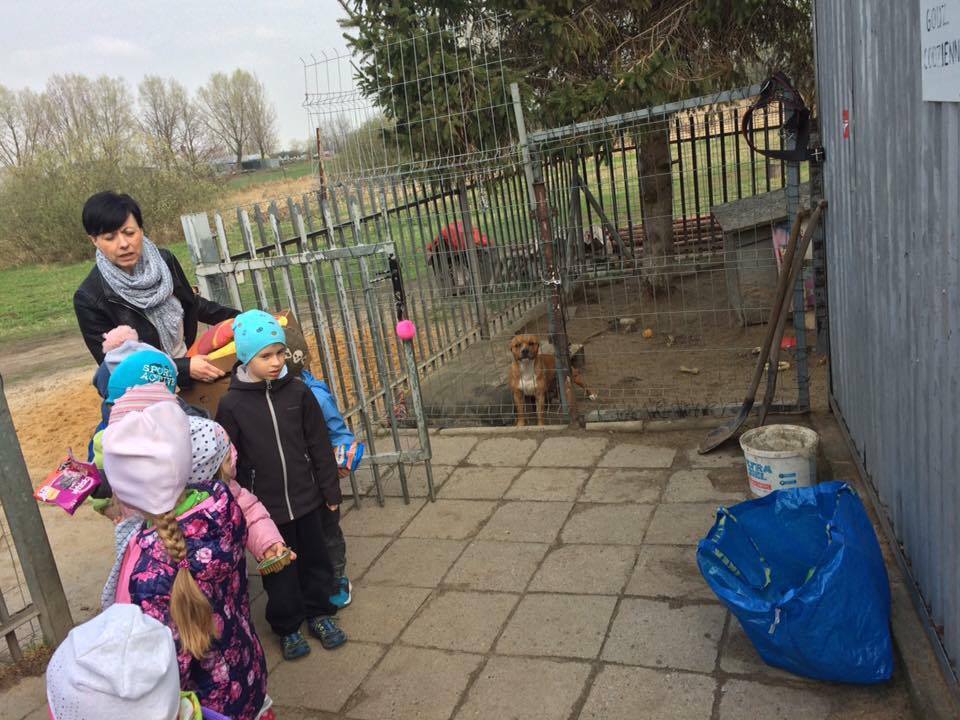 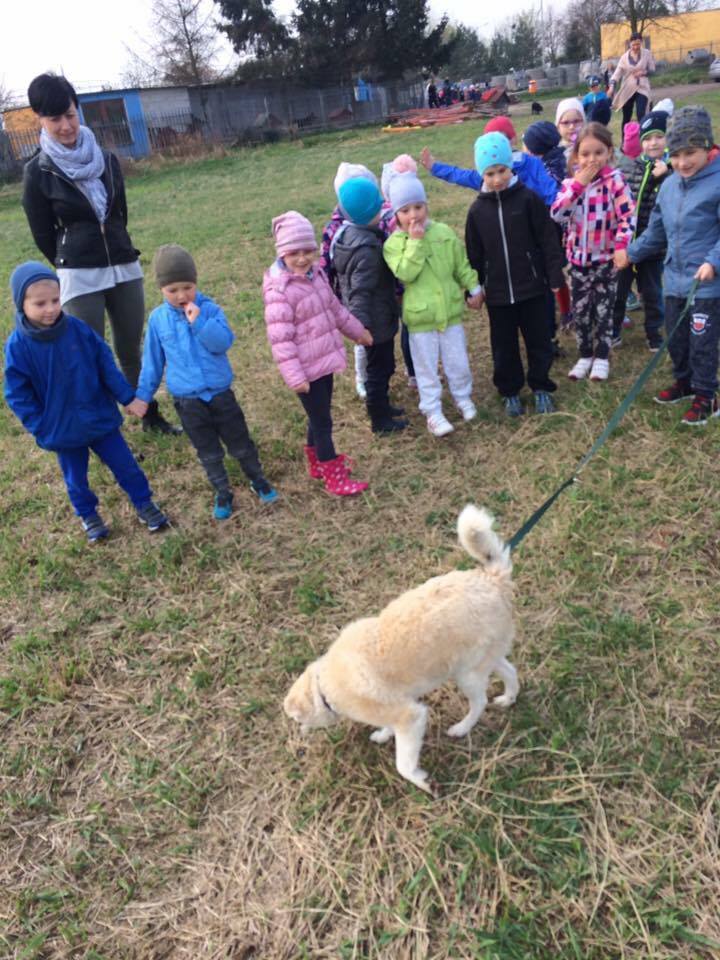 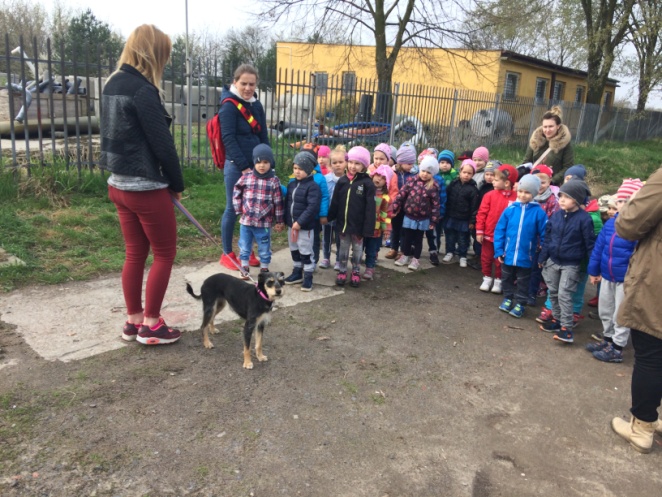 Stawiamy  Panią Elę Wojdyłę na nogi
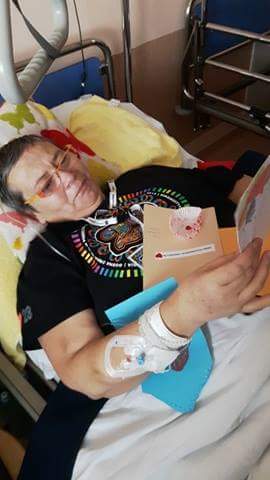 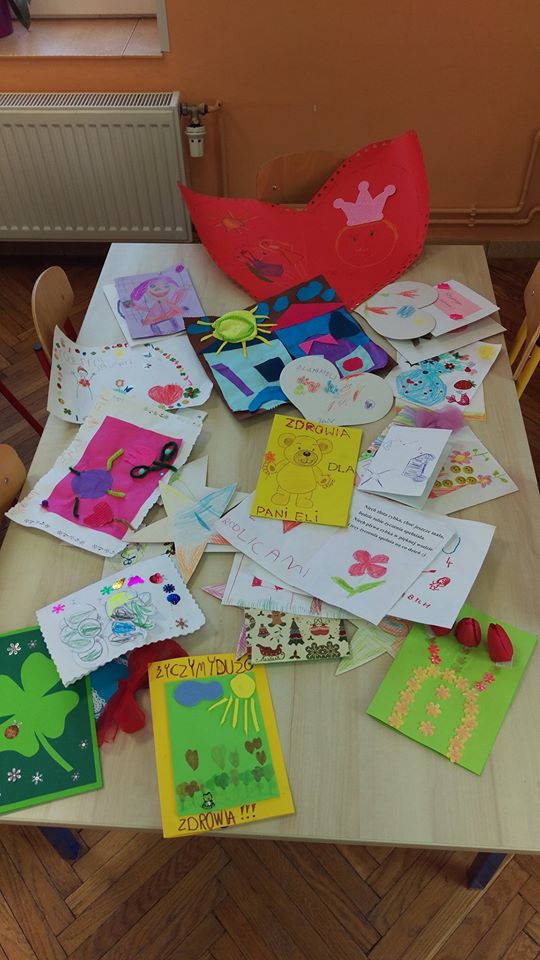 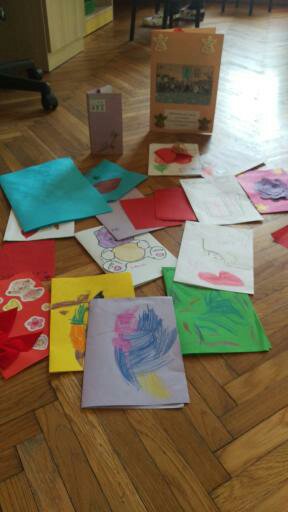 Szlachetna Paczka,Miś dla Wrocławskiego Hospicjum
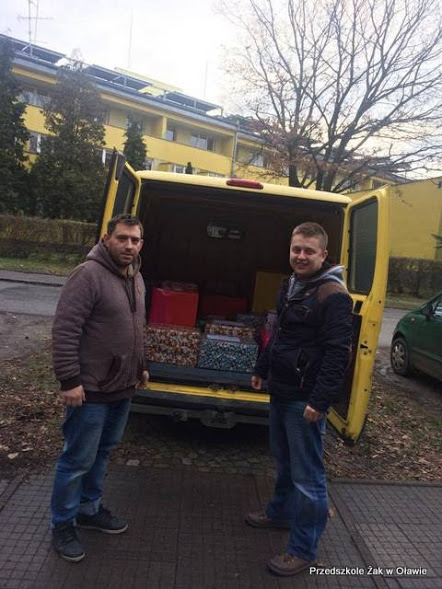 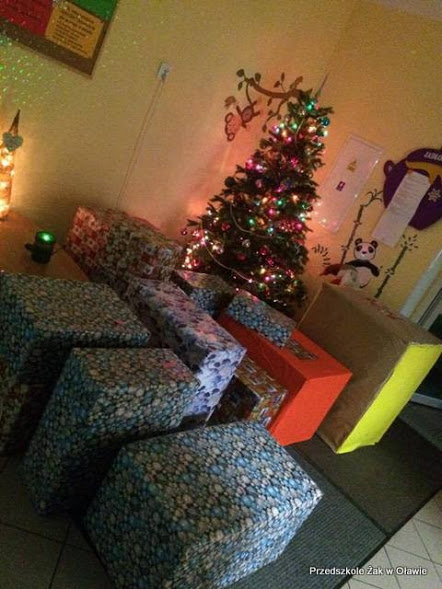 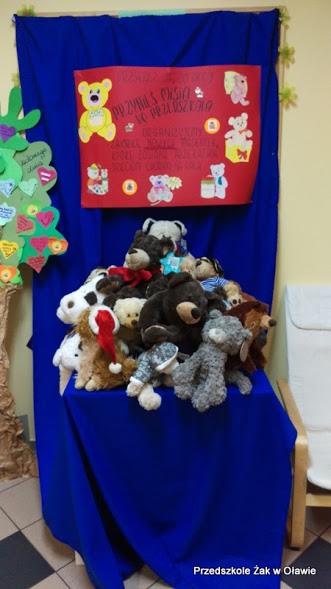 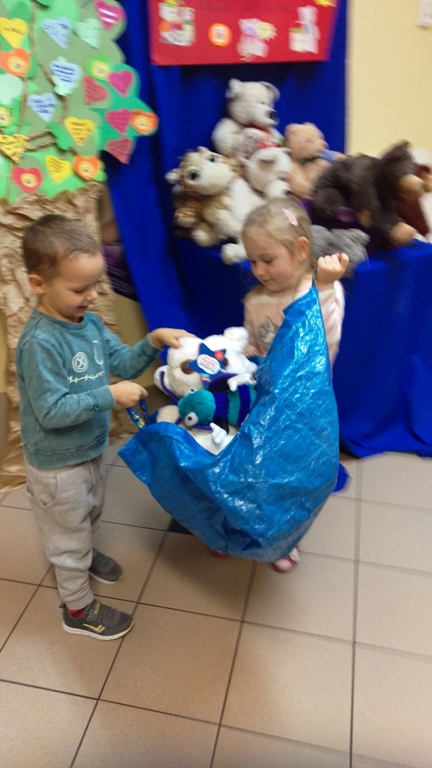 Światowy Dzień Zespołu Downa
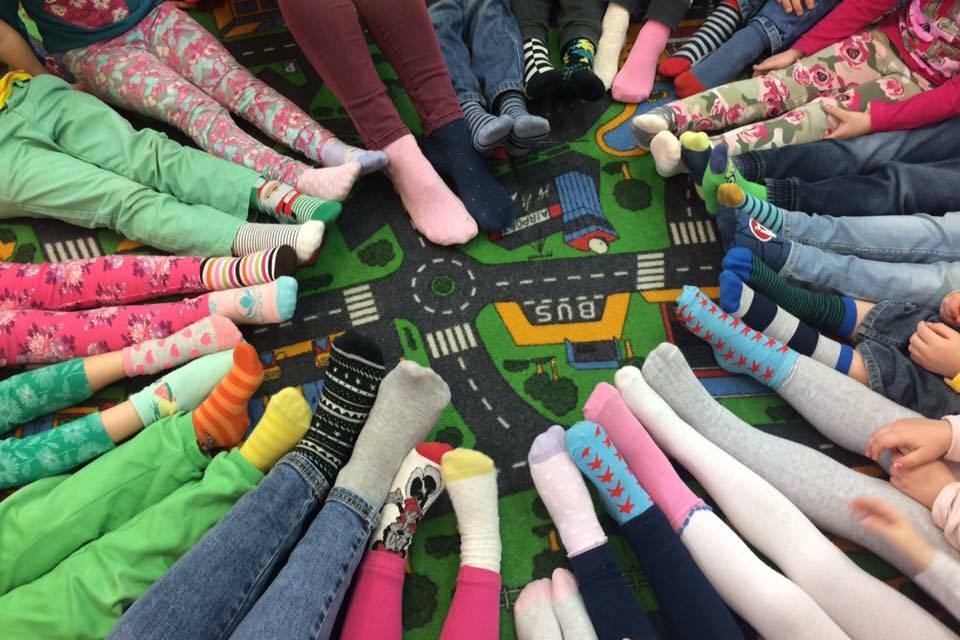 WOŚP
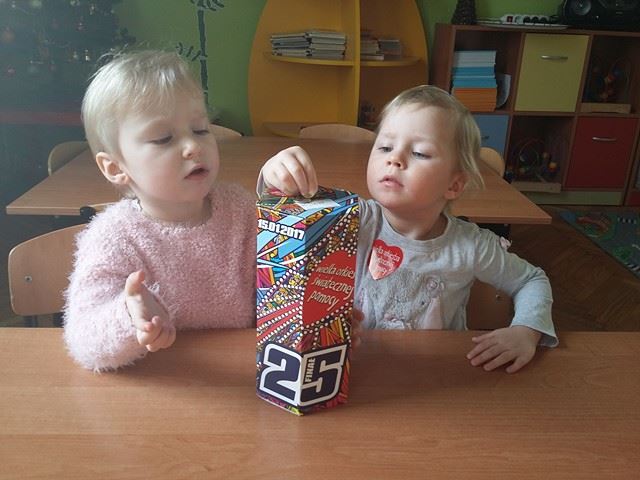 Uroczystości i imprezy przedszkolne
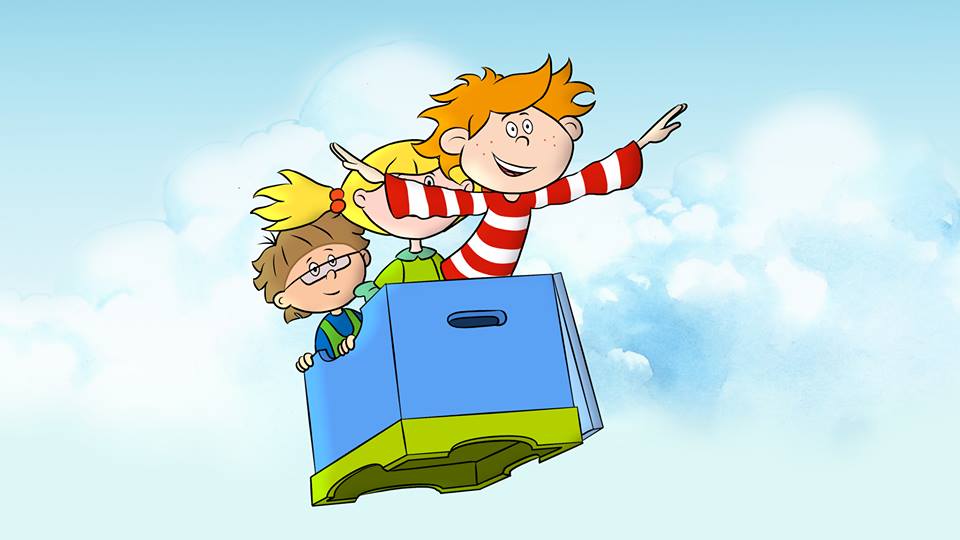 II semestr
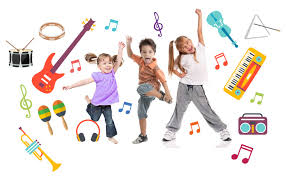 Dzień Babci i Dziadka
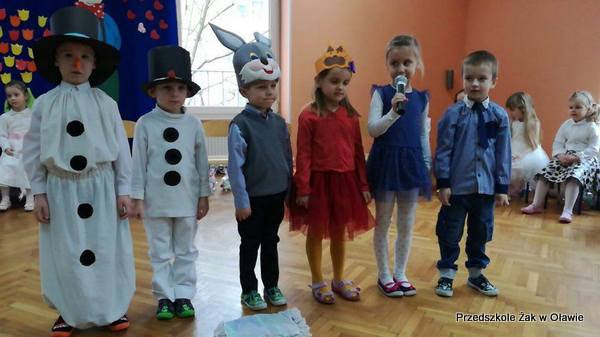 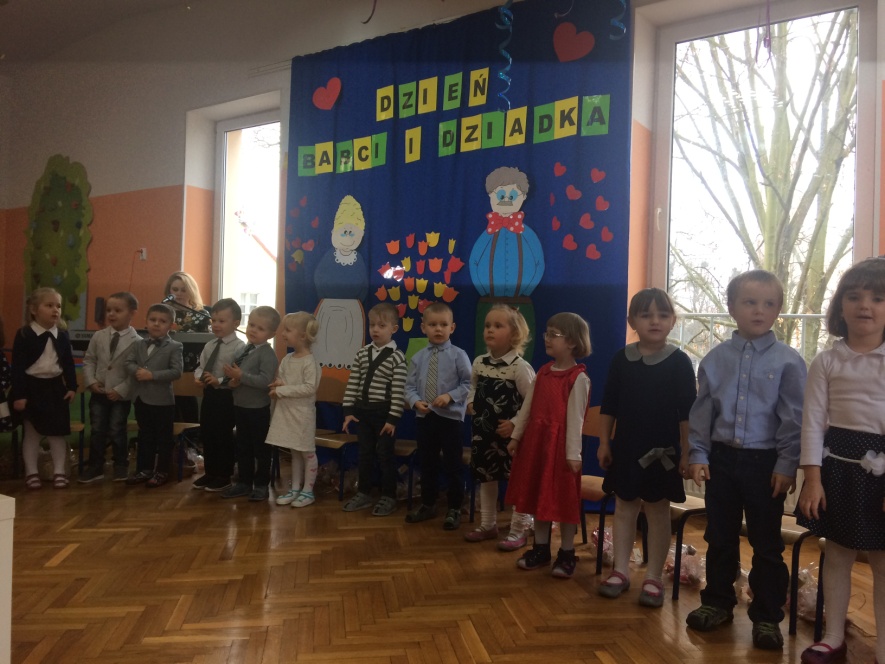 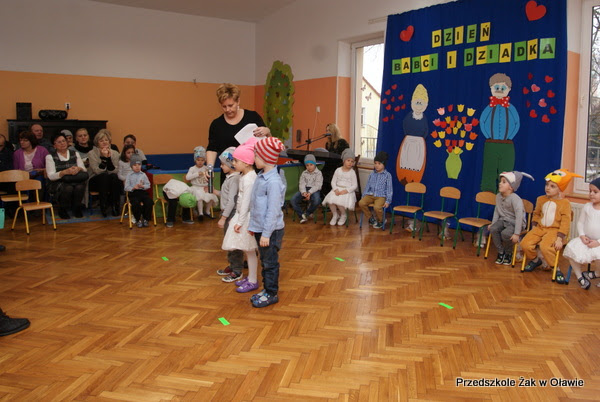 Bal Karnawałowy
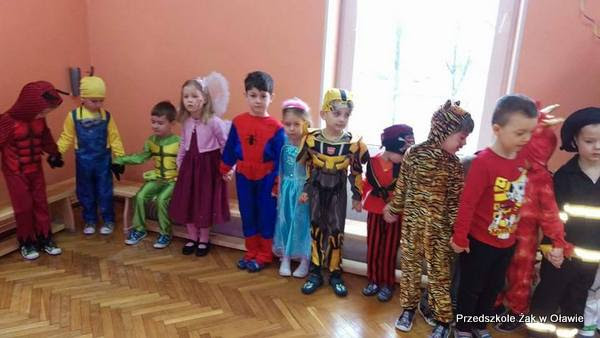 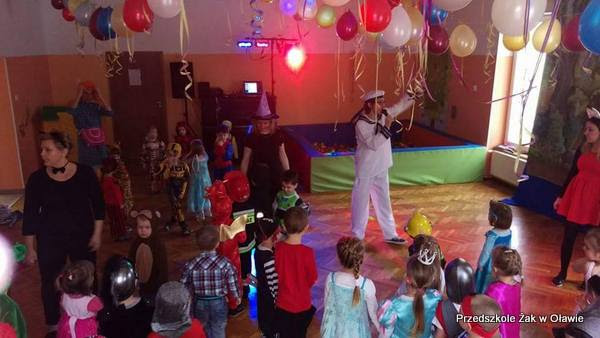 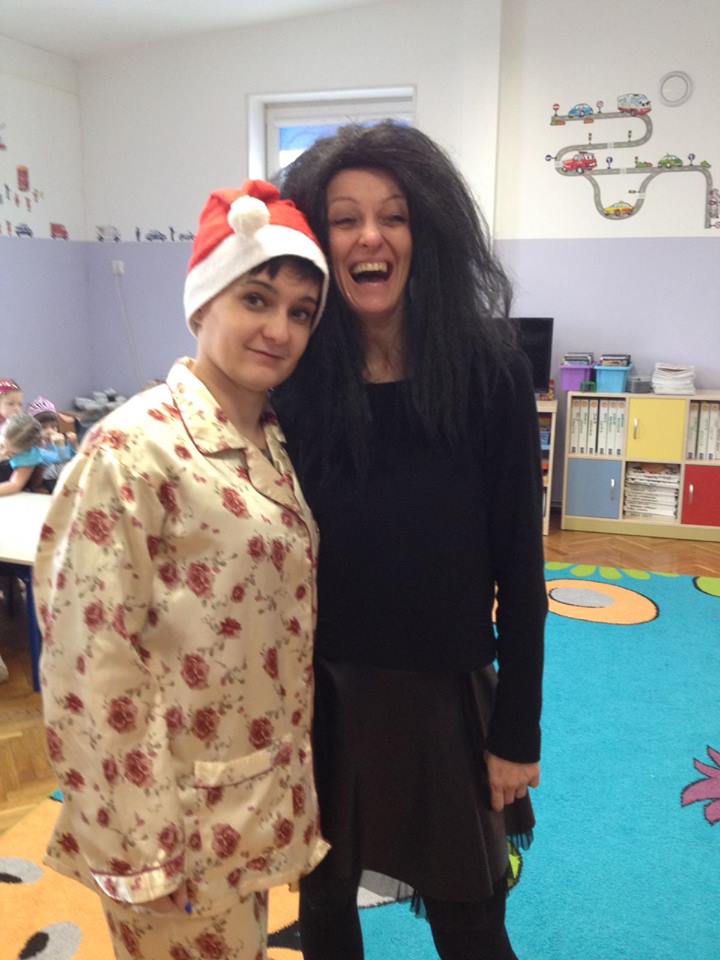 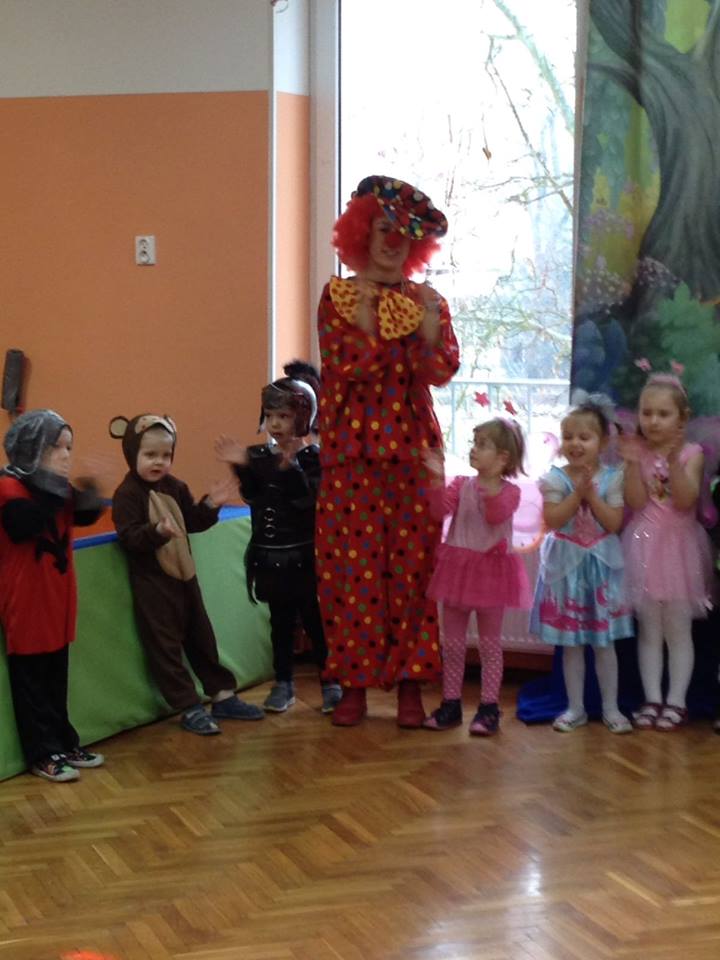 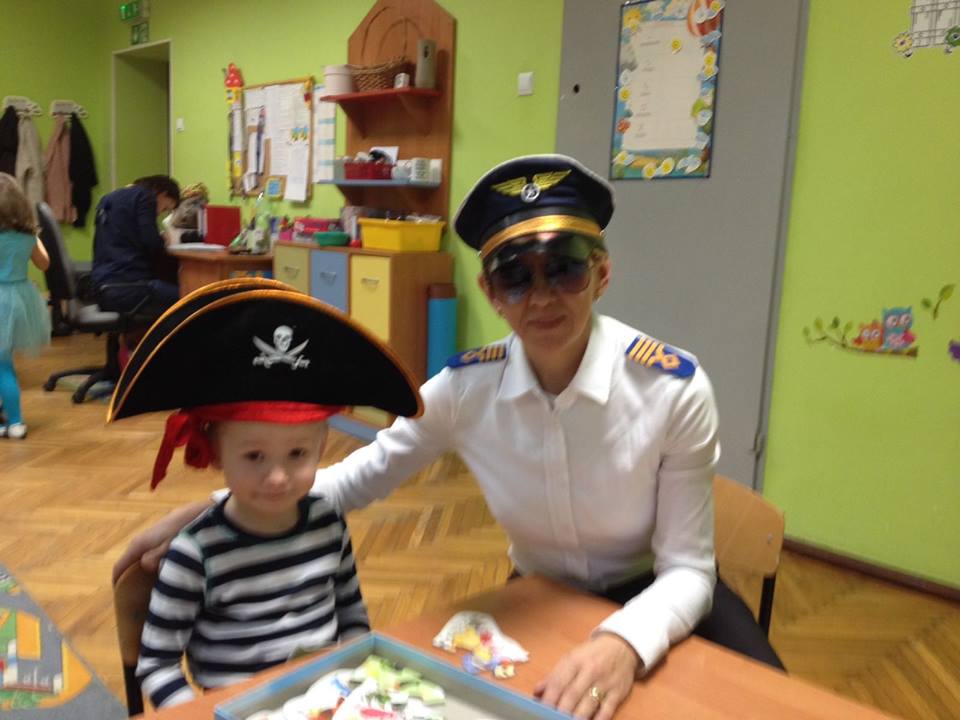 Konkurs matematyczny oraz wiedzy i umiejętności przedszkolaka
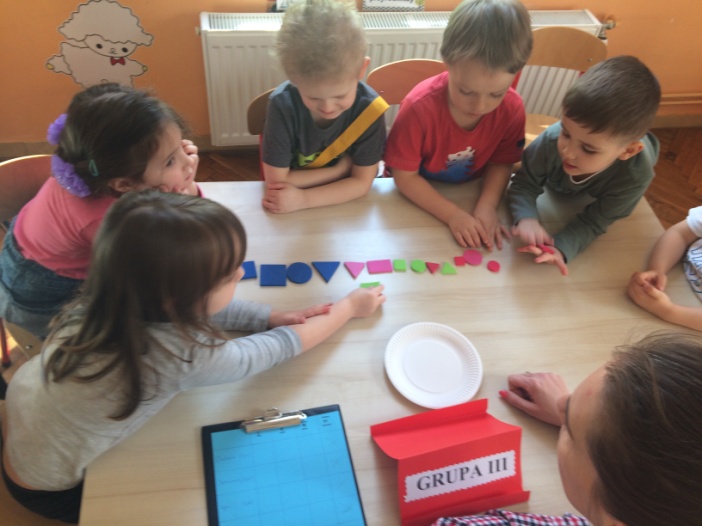 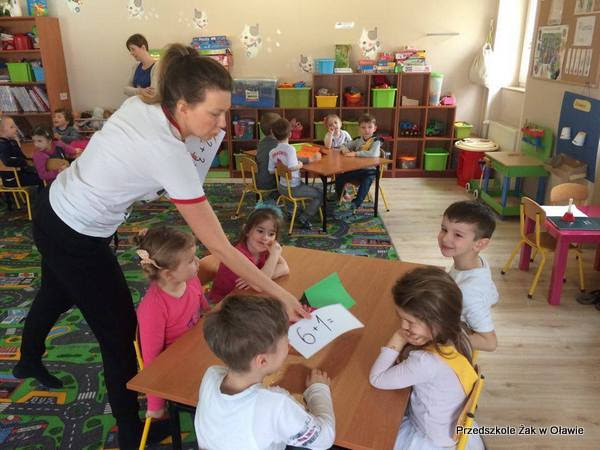 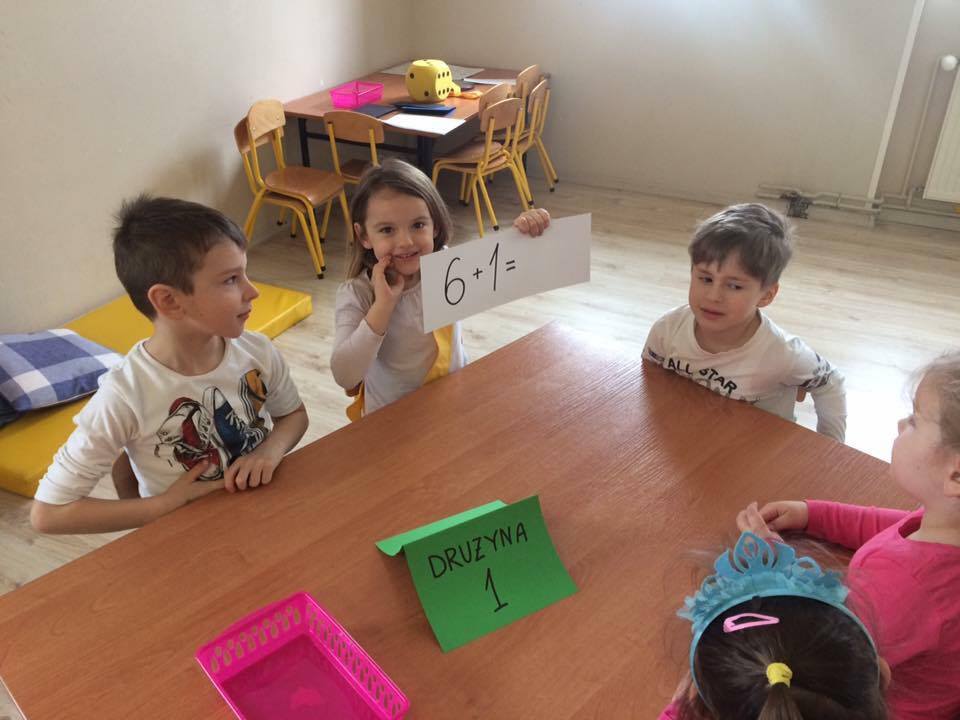 Dzień Wody, Dzień Życzliwości
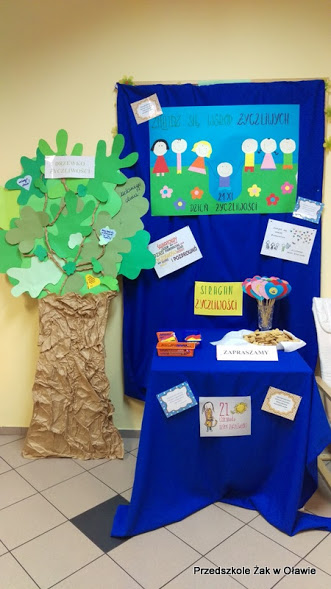 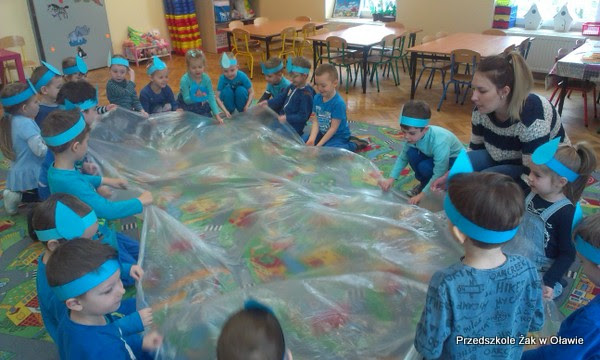 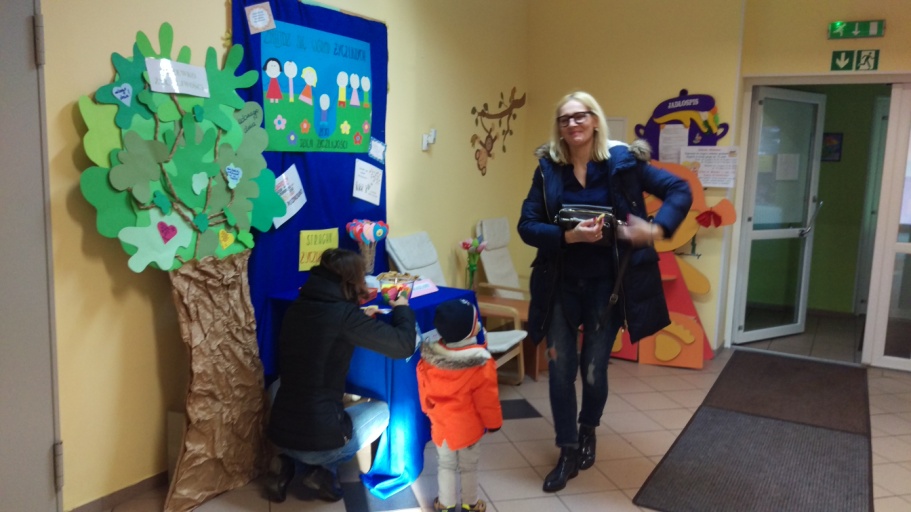 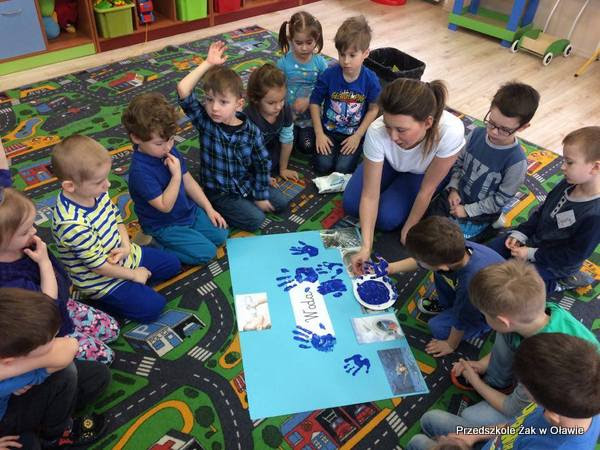 Pierwszy Dzień Wiosny
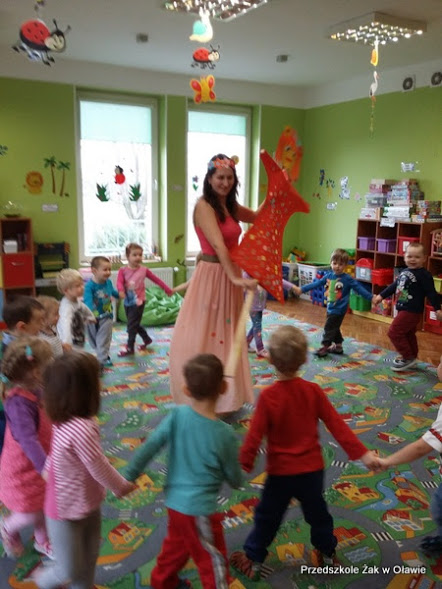 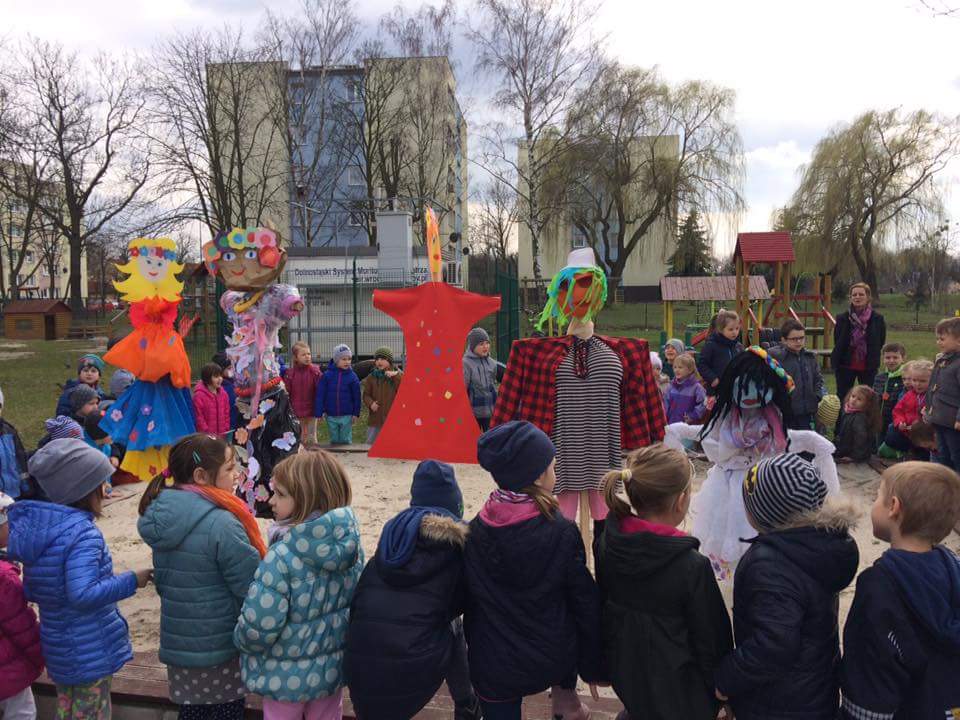 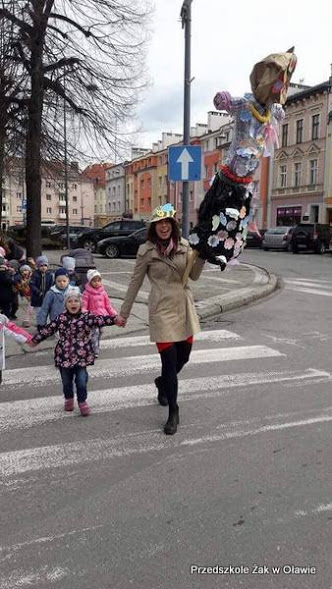 Dzień Ziemi
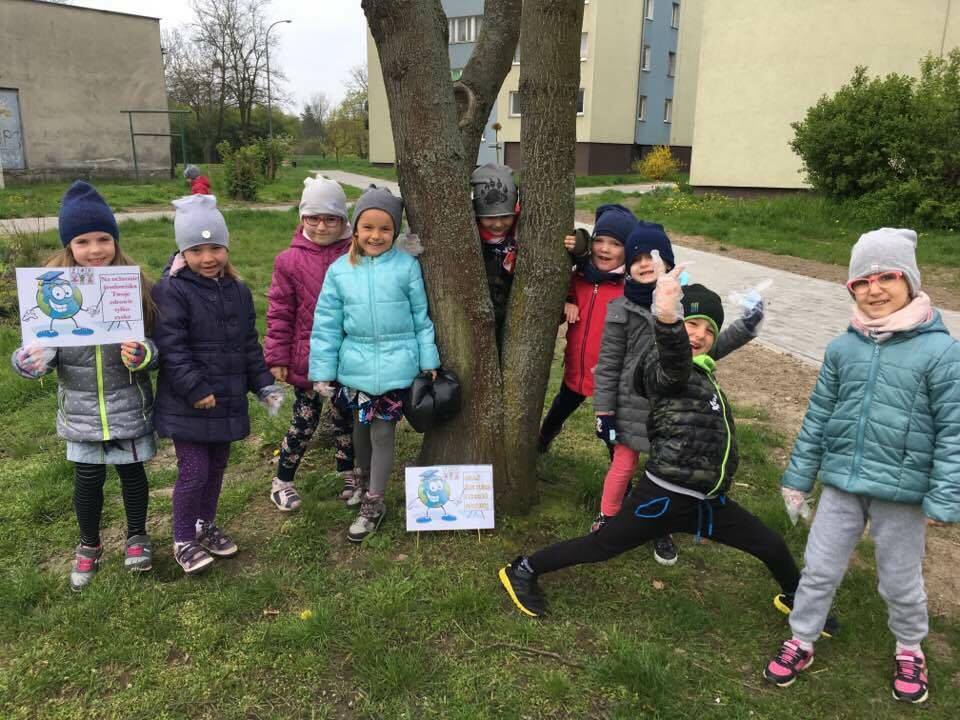 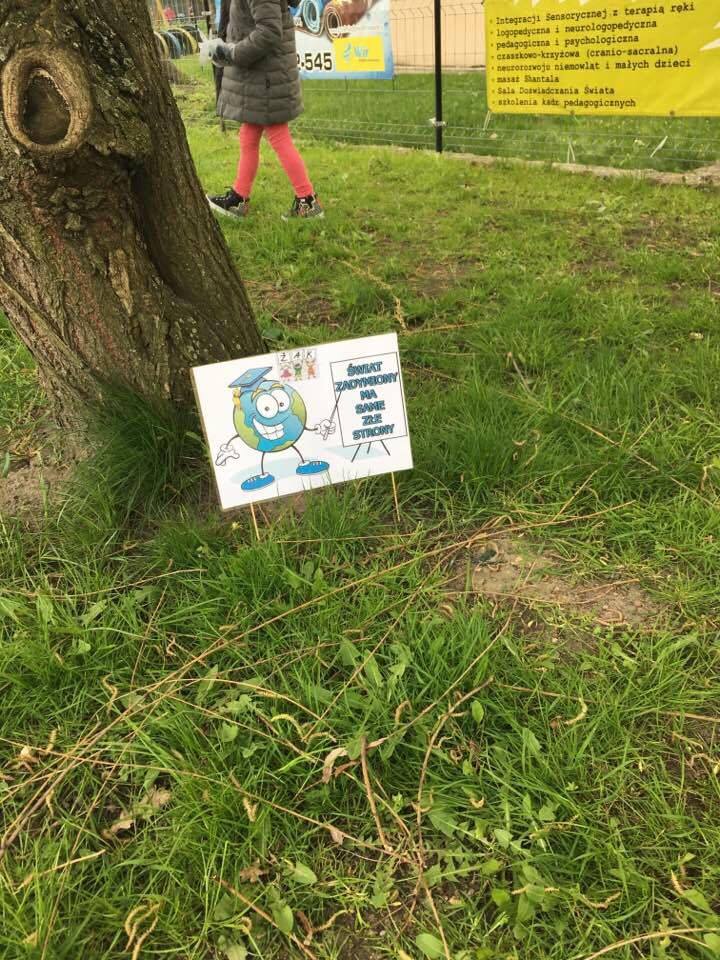 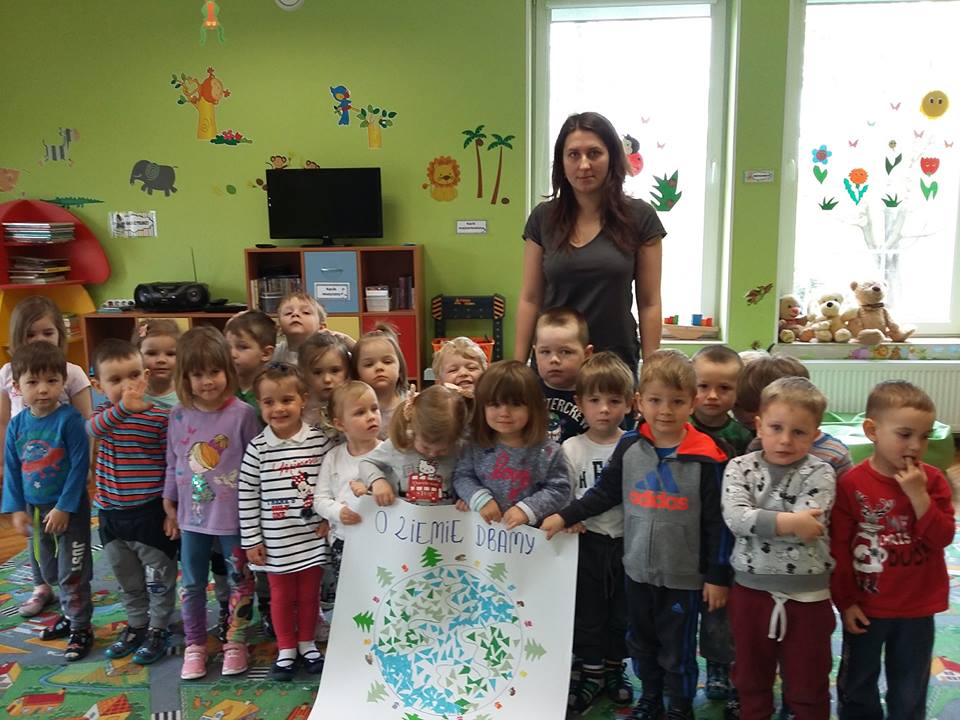 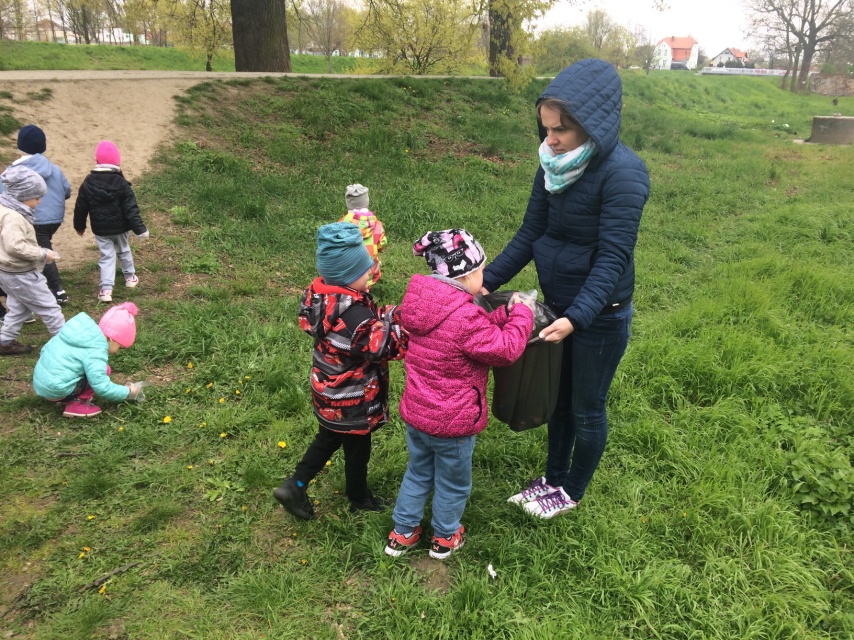 Konkurs Wielkanocny
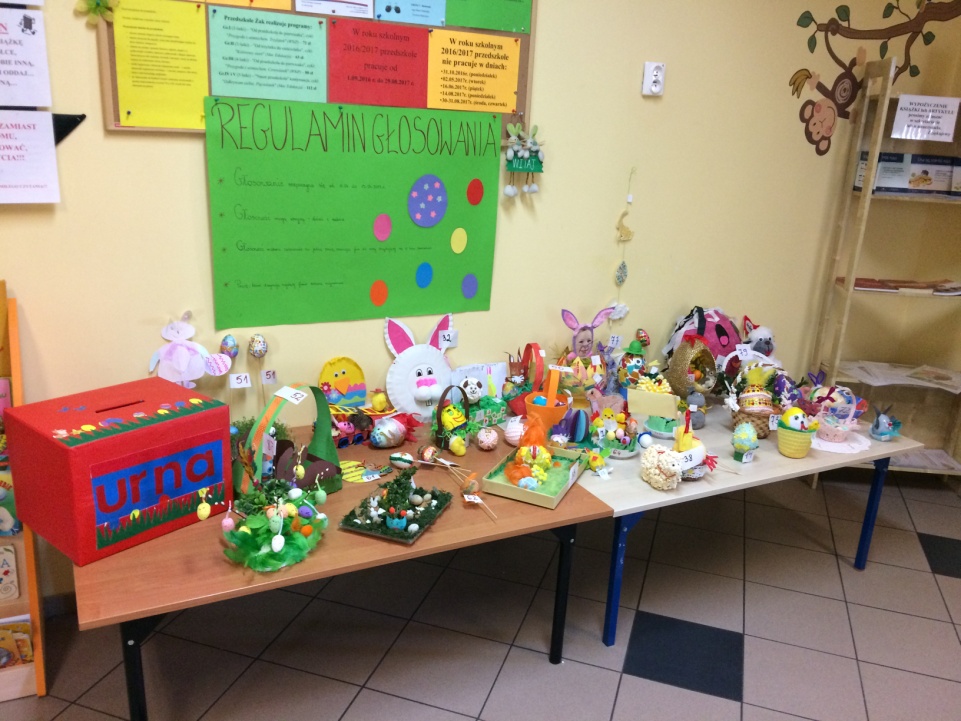 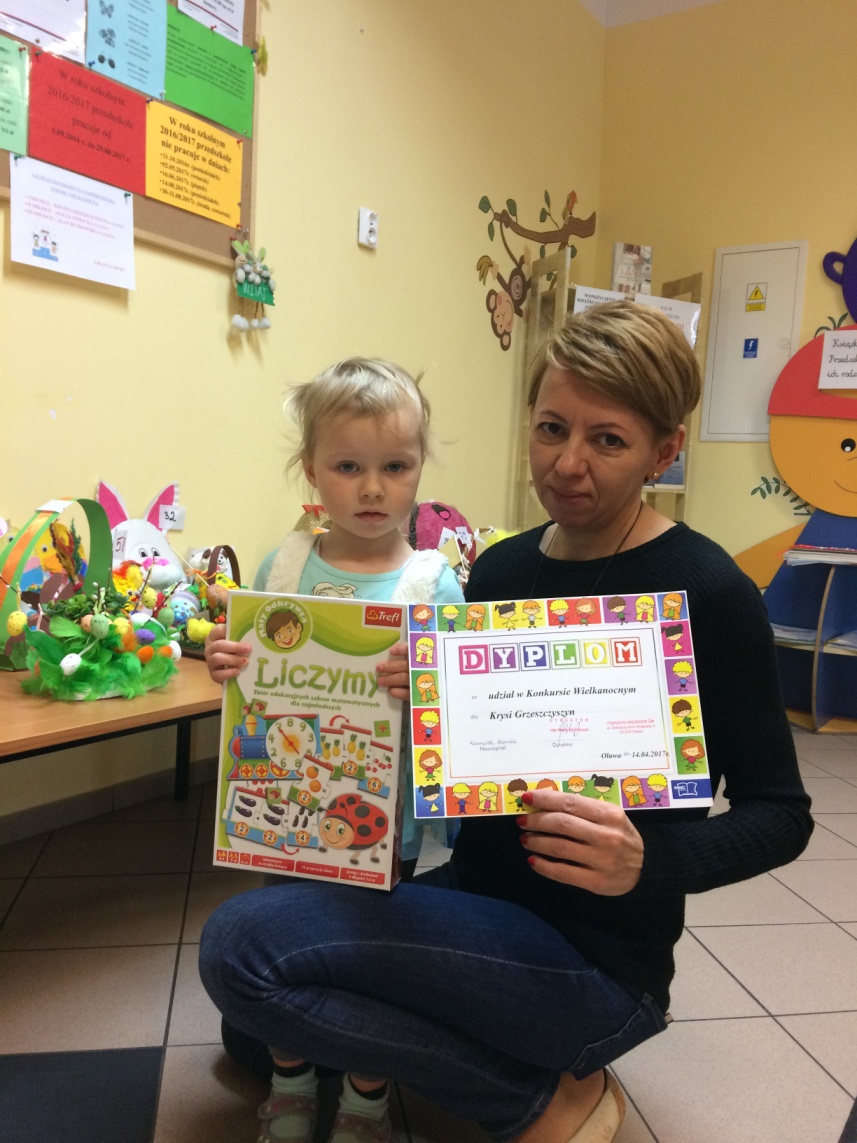 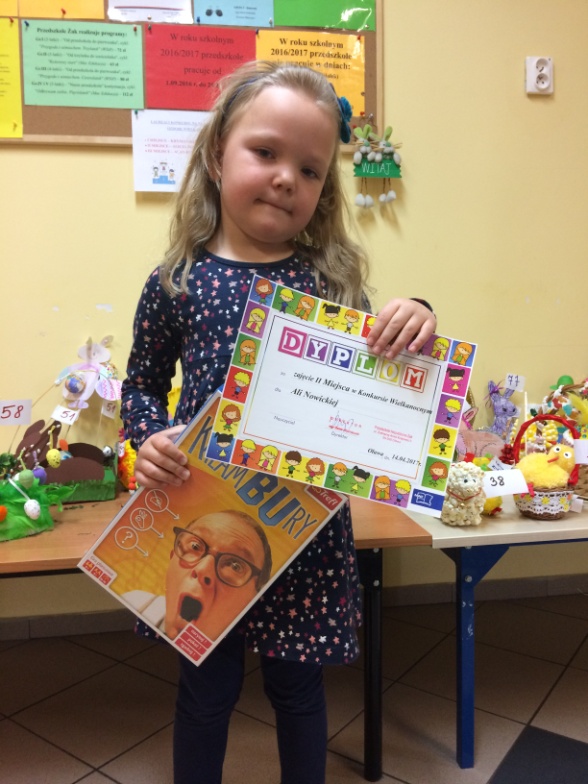 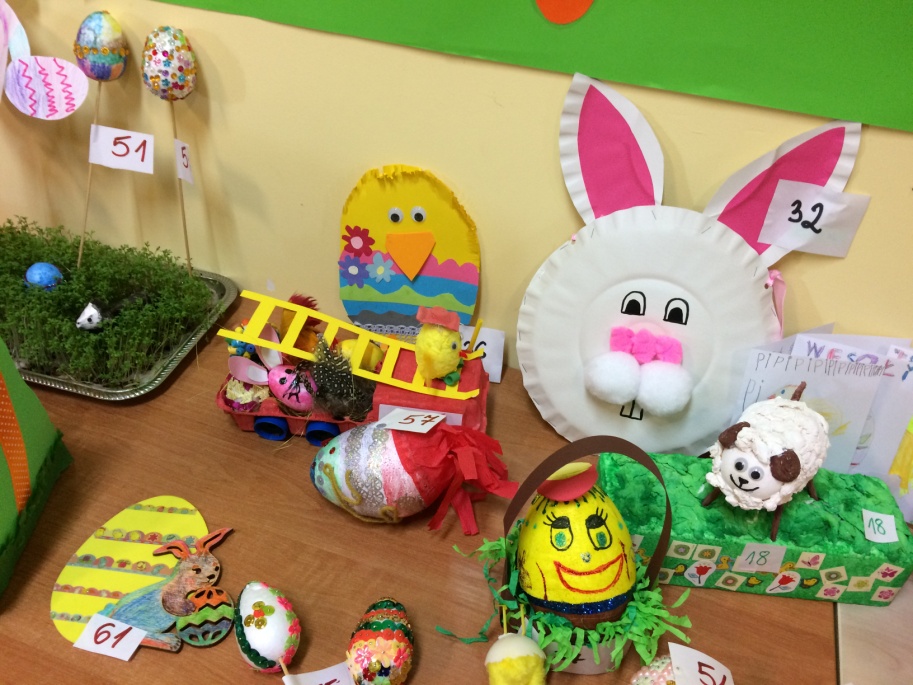 Dzień Dziecka w przedszkolu
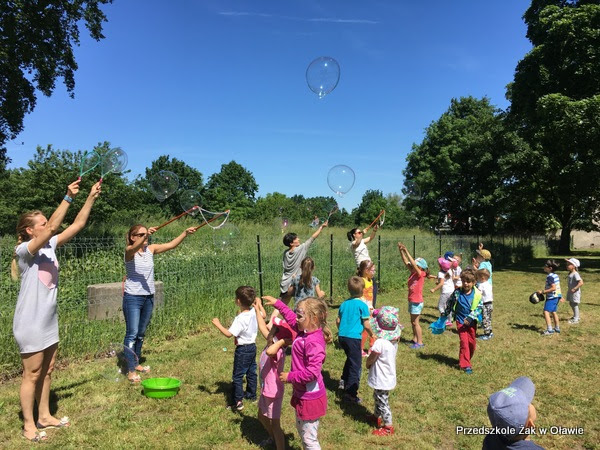 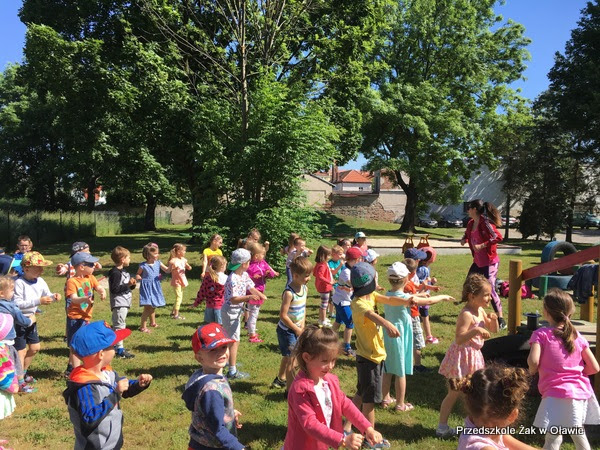 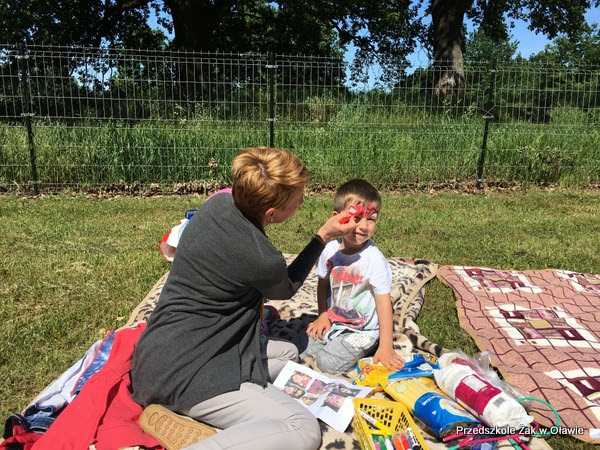 Dzień Dziecka- wycieczka do Loopy’s World i Papai
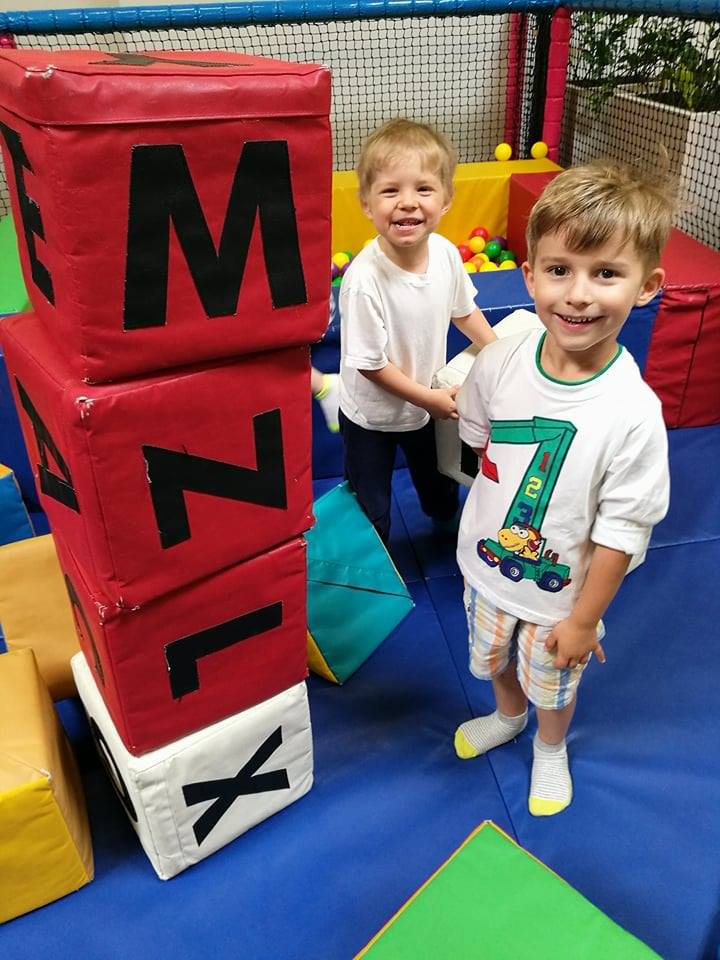 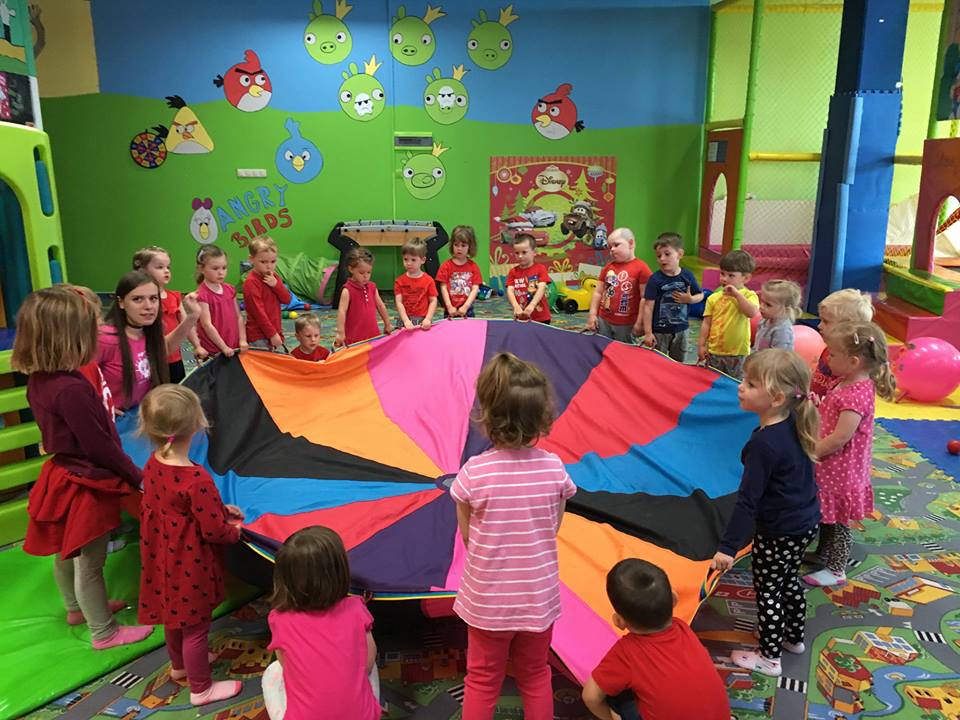 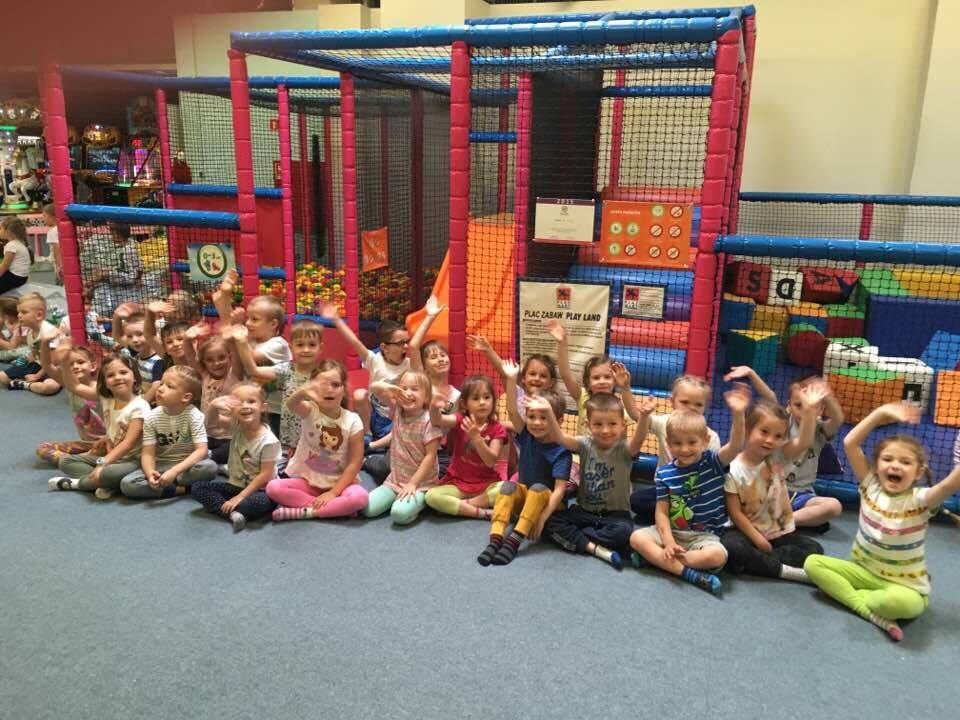 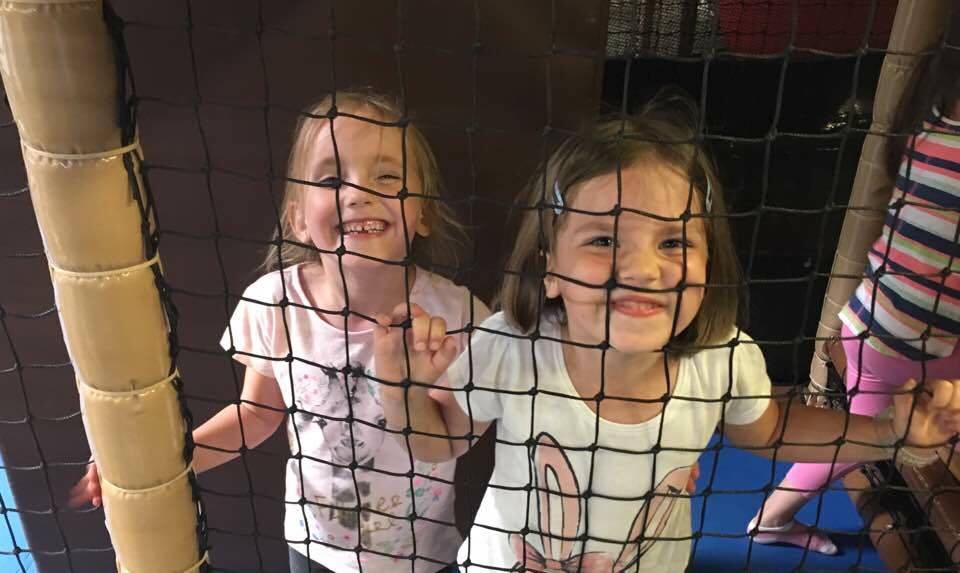 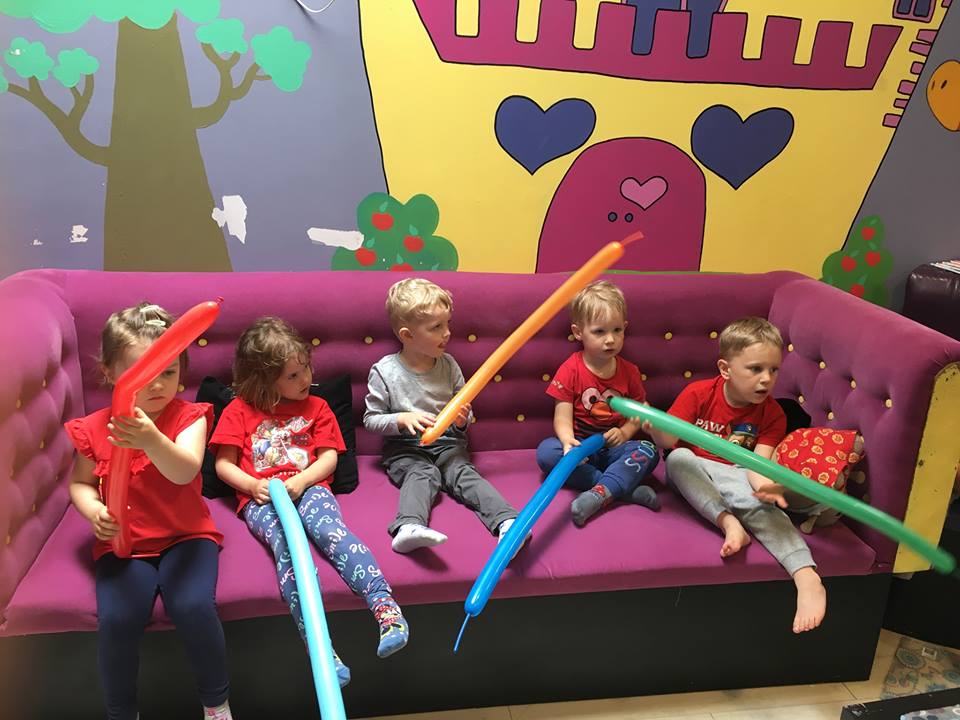 Piknik Rodzinny
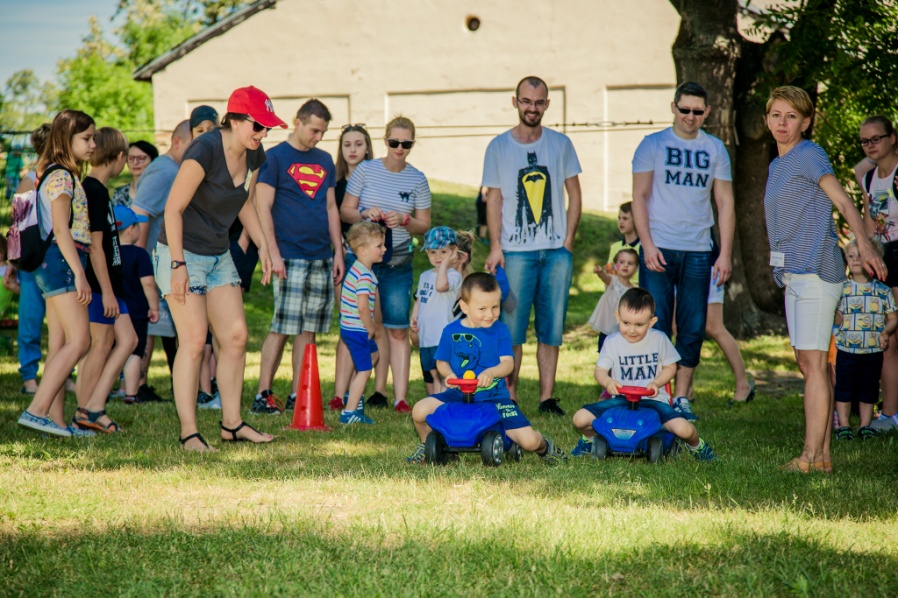 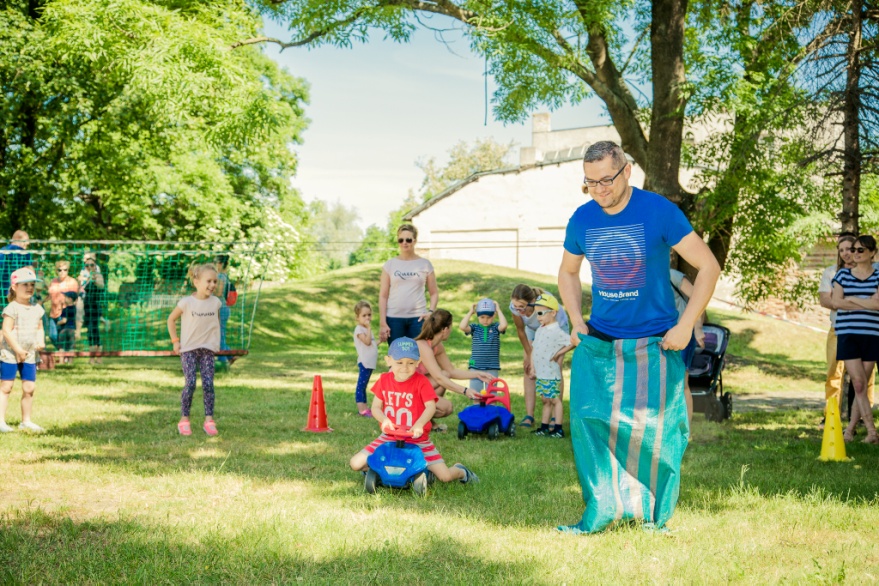 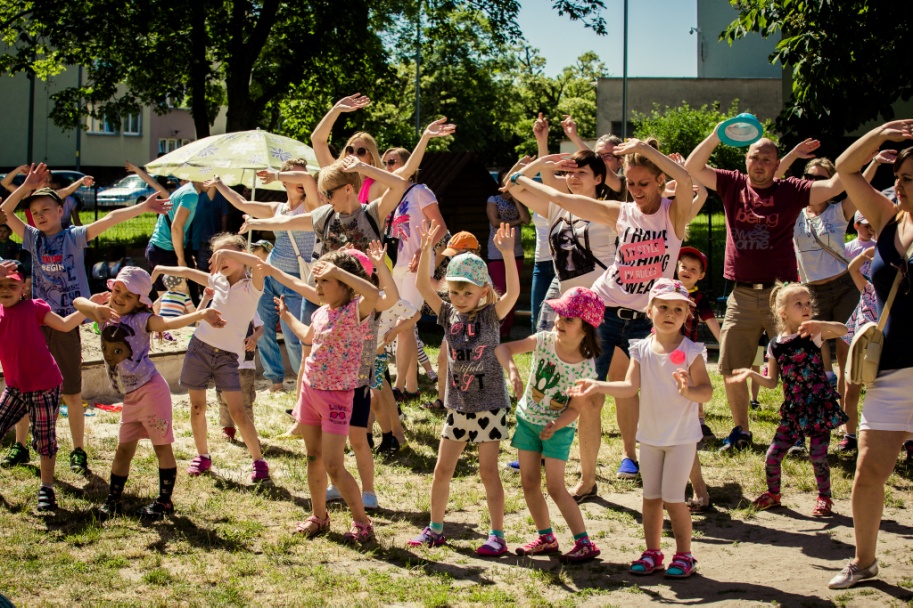 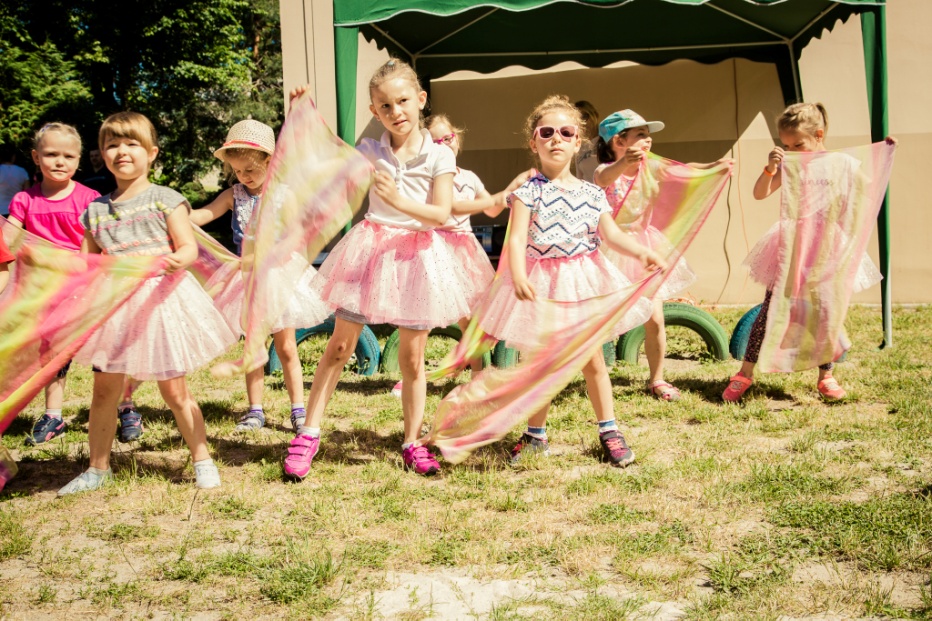 Dzień Mamy i Taty
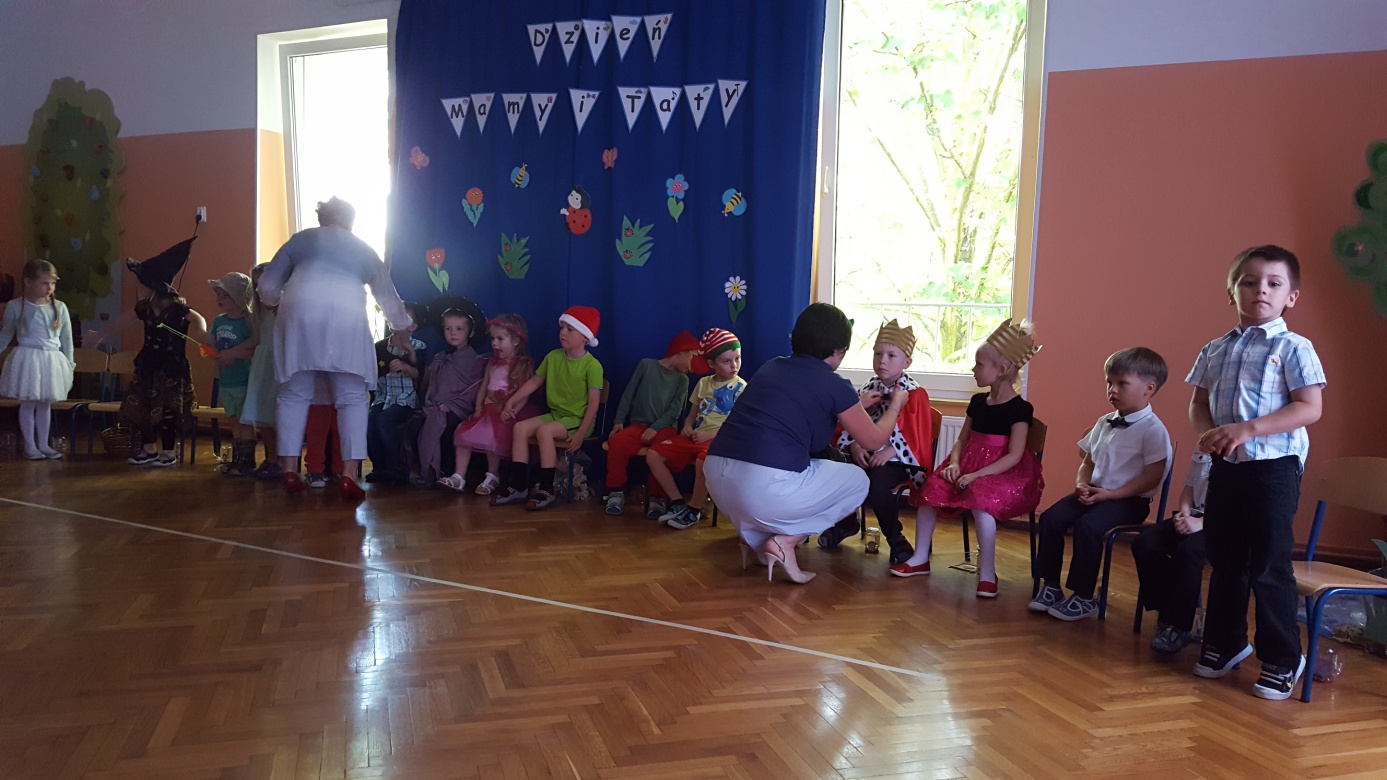 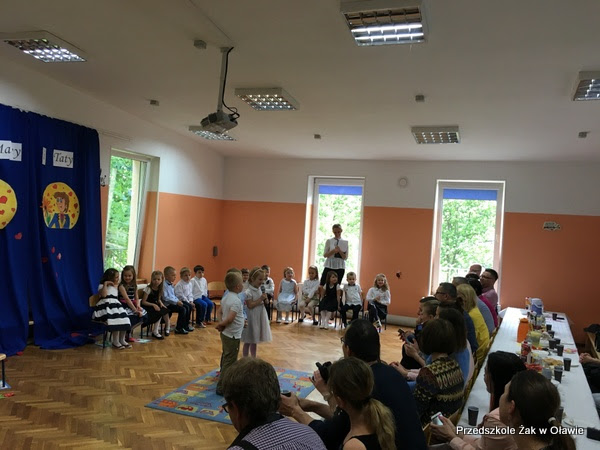 Pasowanie na przedszkolaka
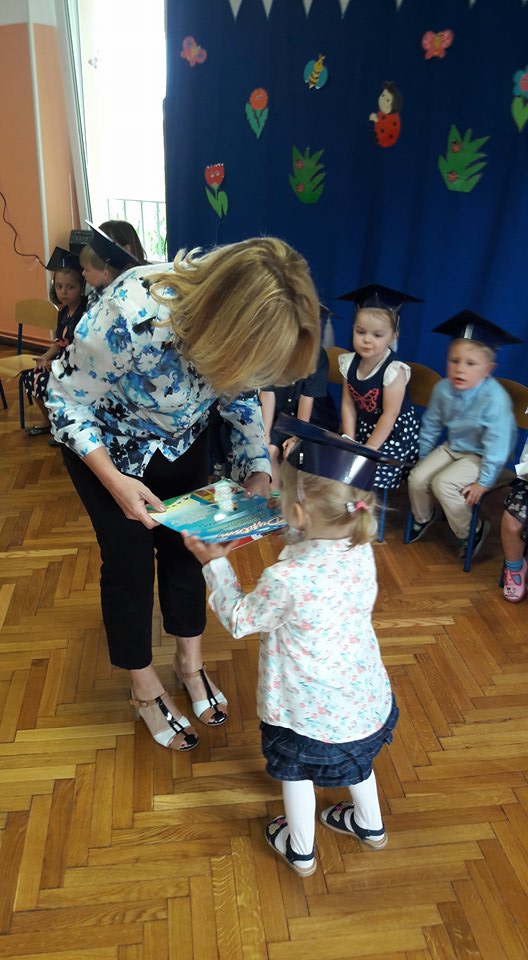 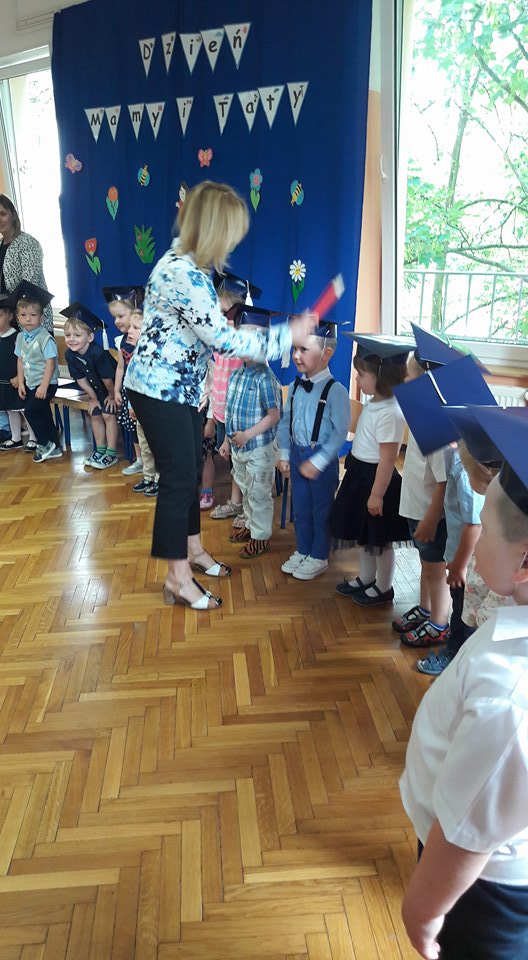 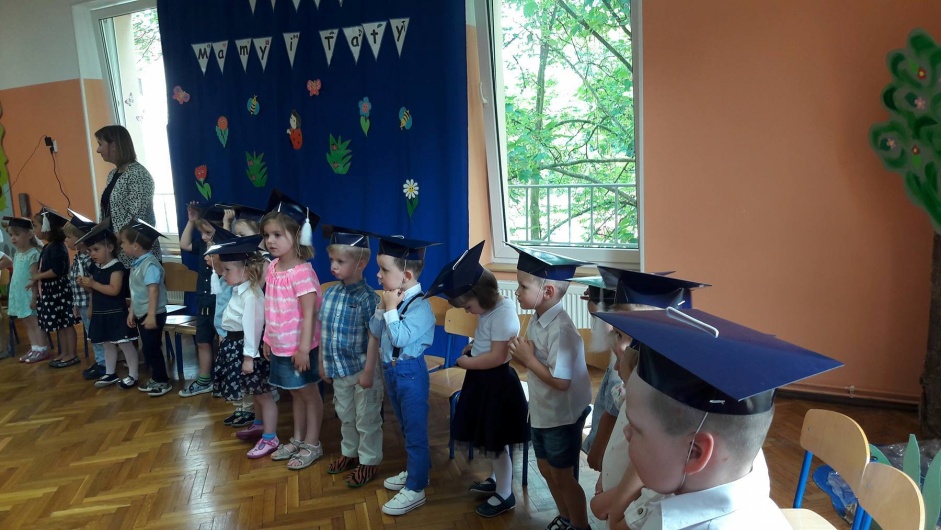 Zajęcia o tolerancji – „Inny nie znaczy gorszy”
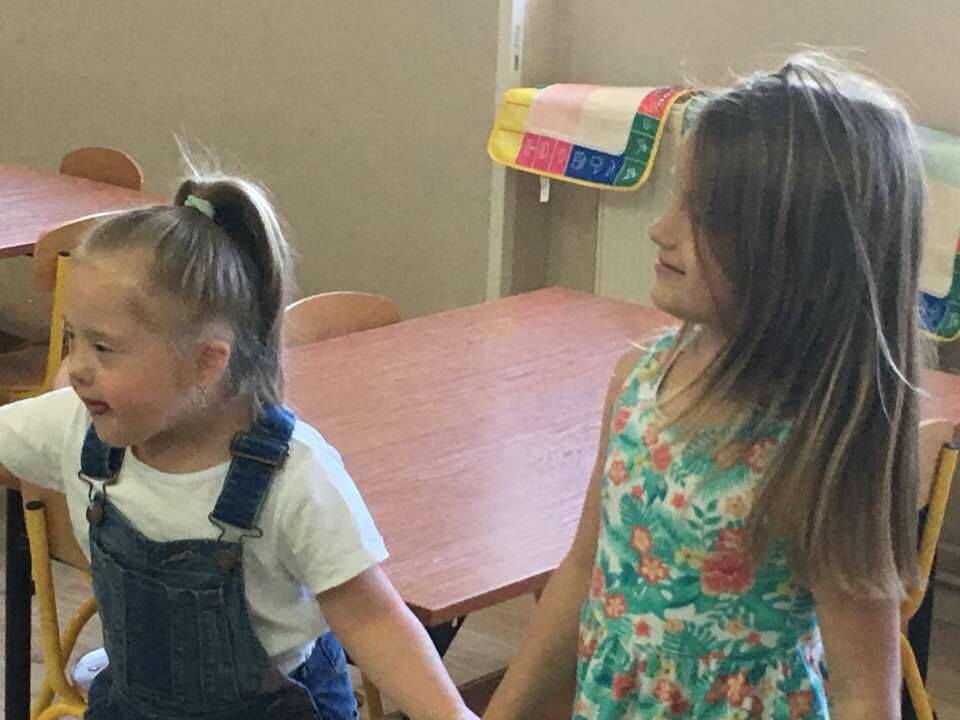 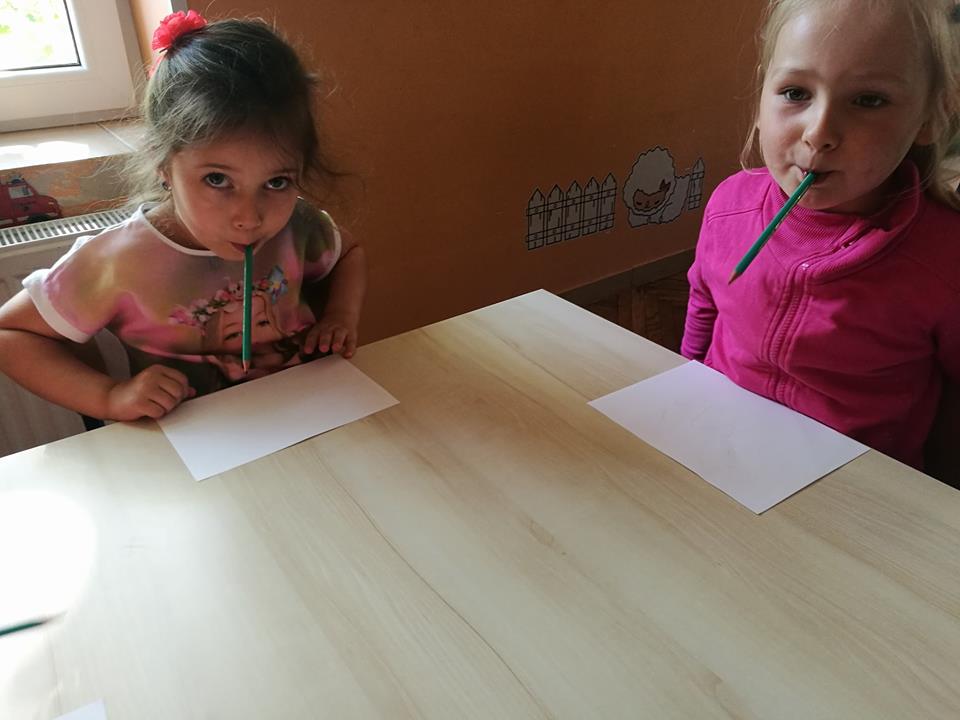 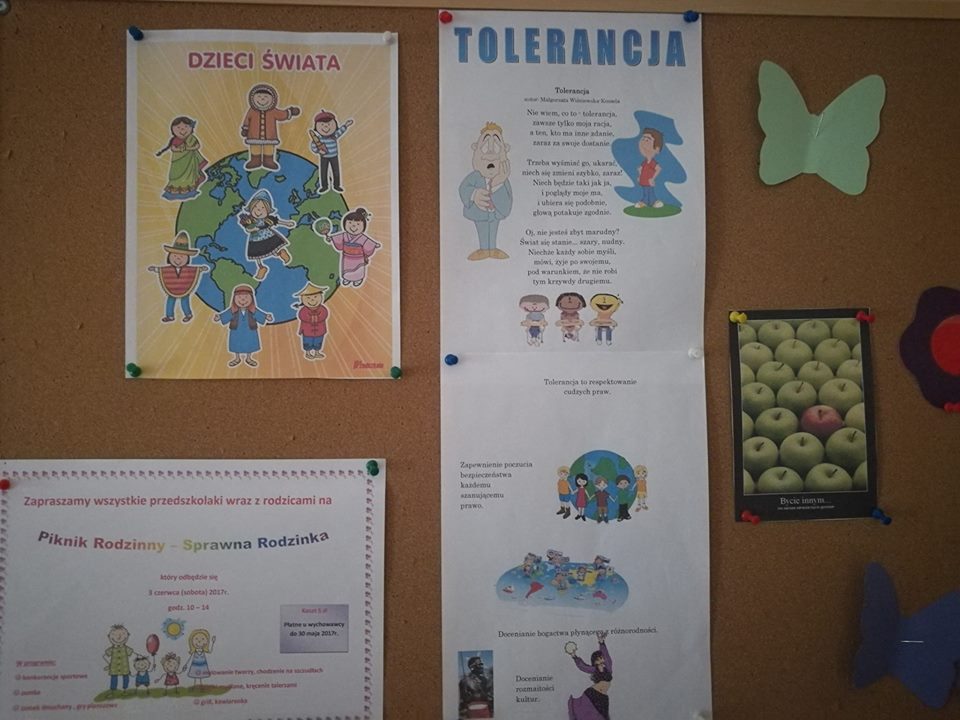 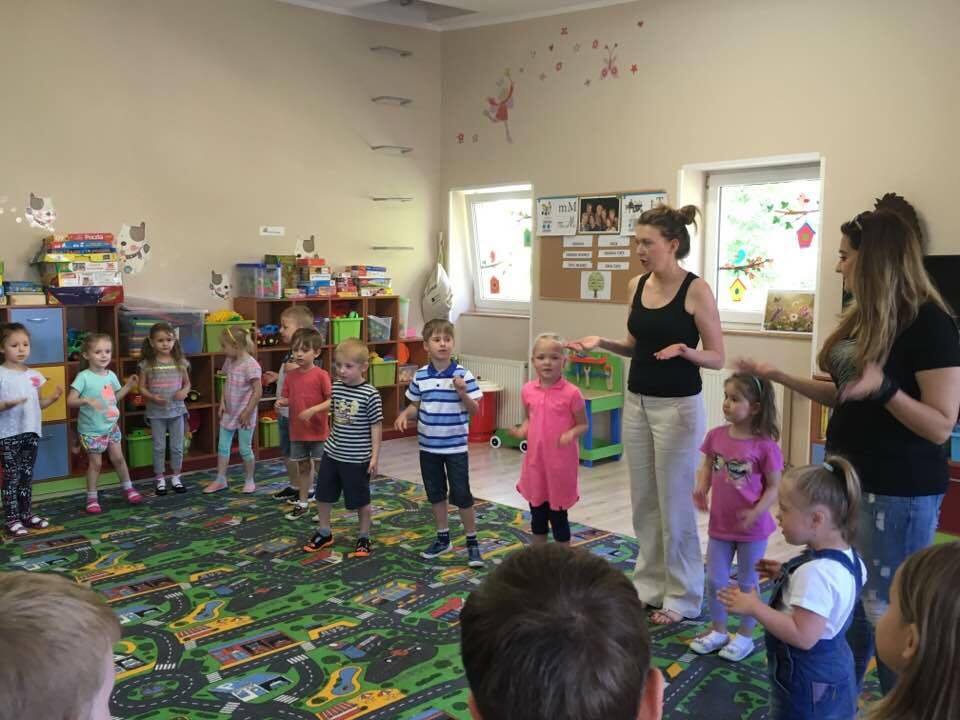 Warsztaty z dietetykiem, pszczelarzem, instruktorem bezpieczeństwa
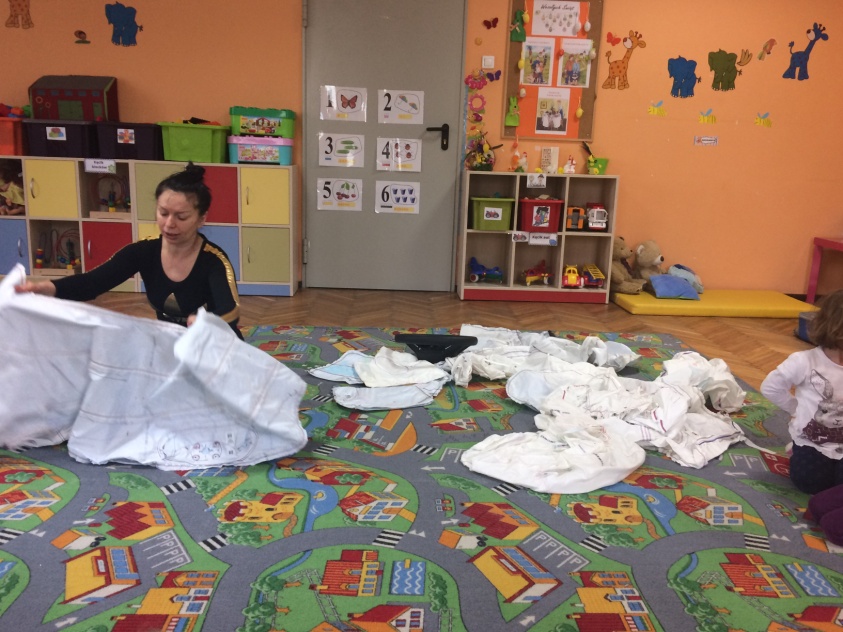 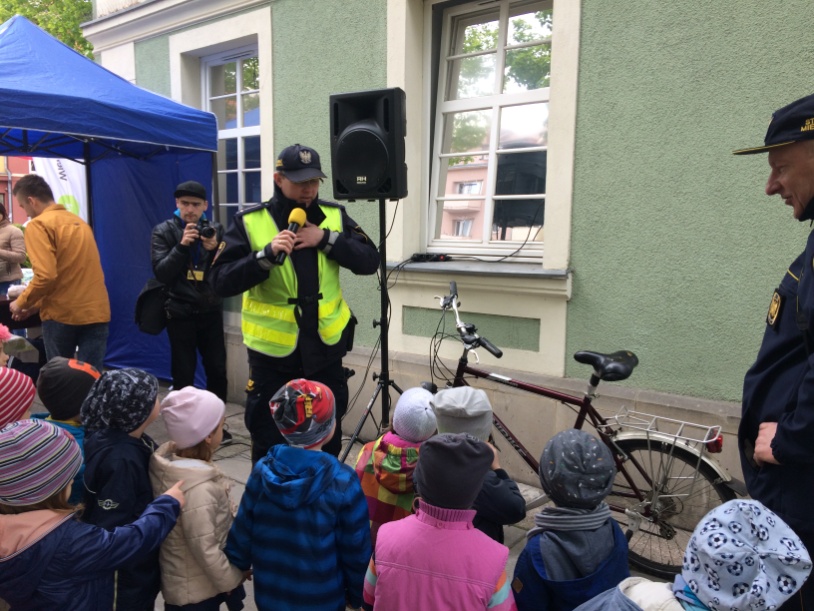 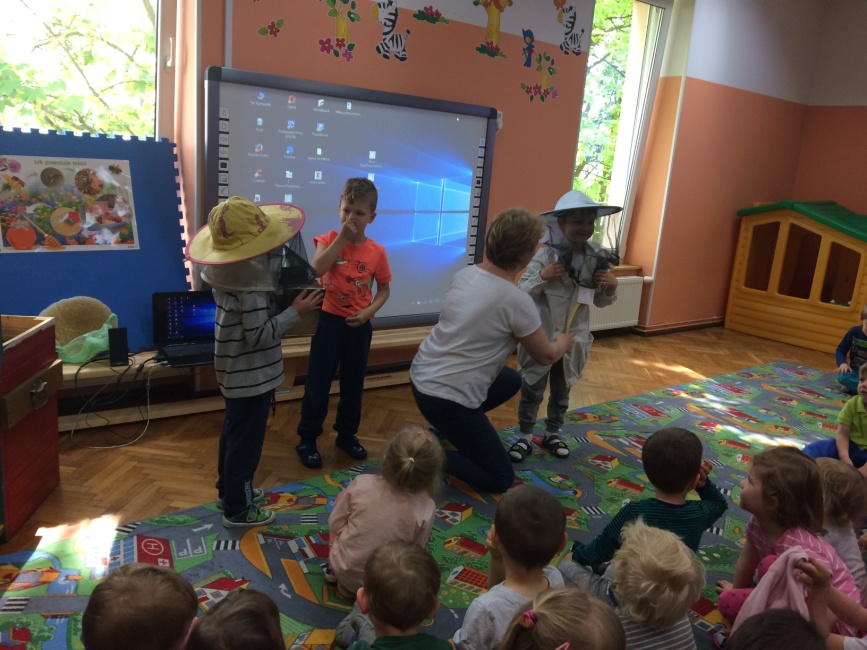 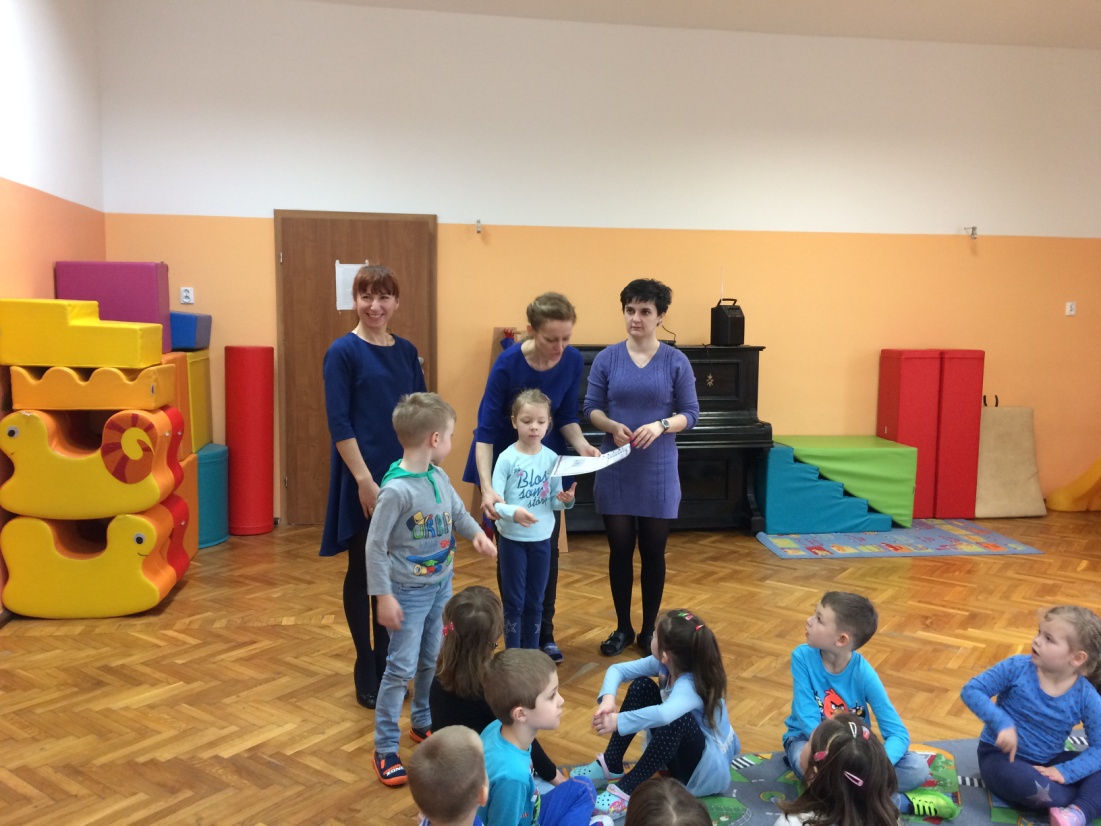 Ciekawe spotkania
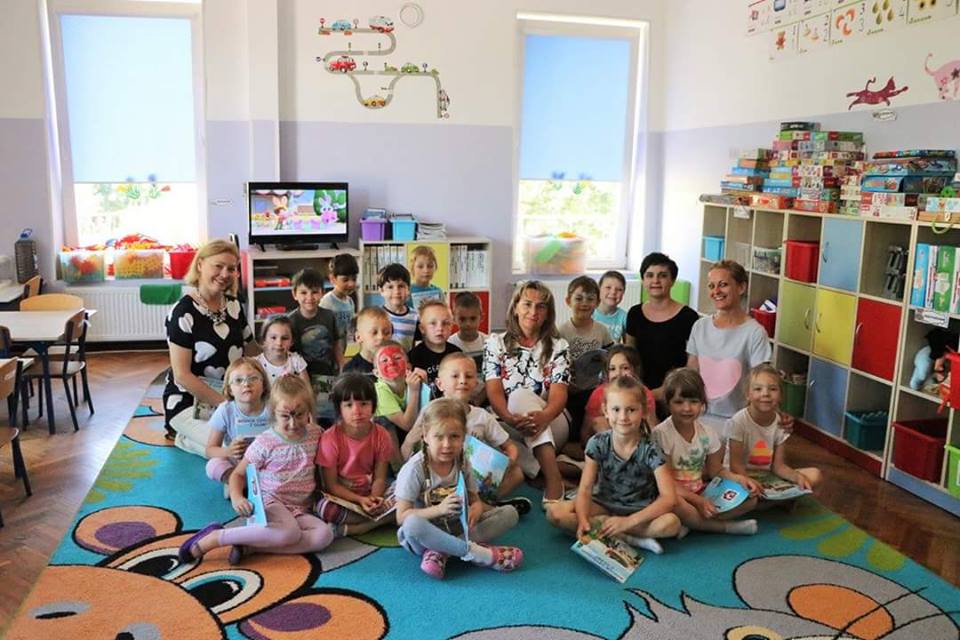 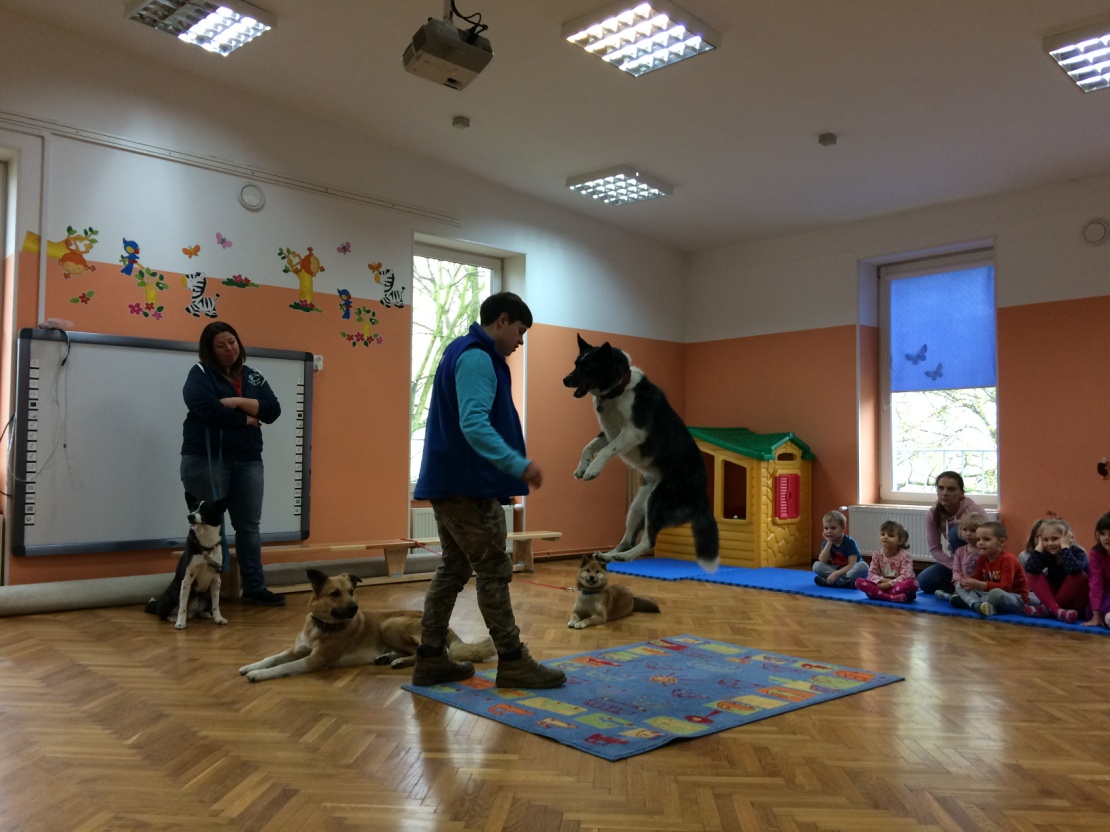 Psiaki przedszkolaki
Władze miasta
Wycieczki II semestr
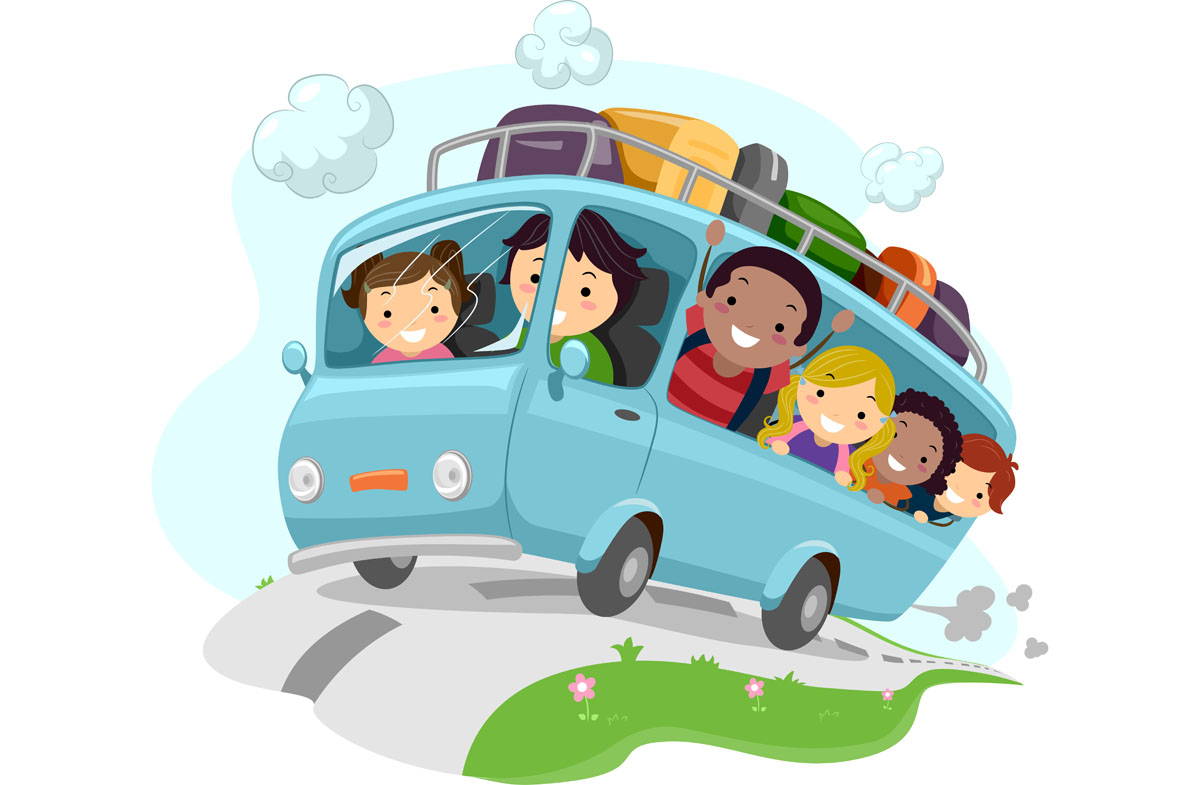 Humanitarium
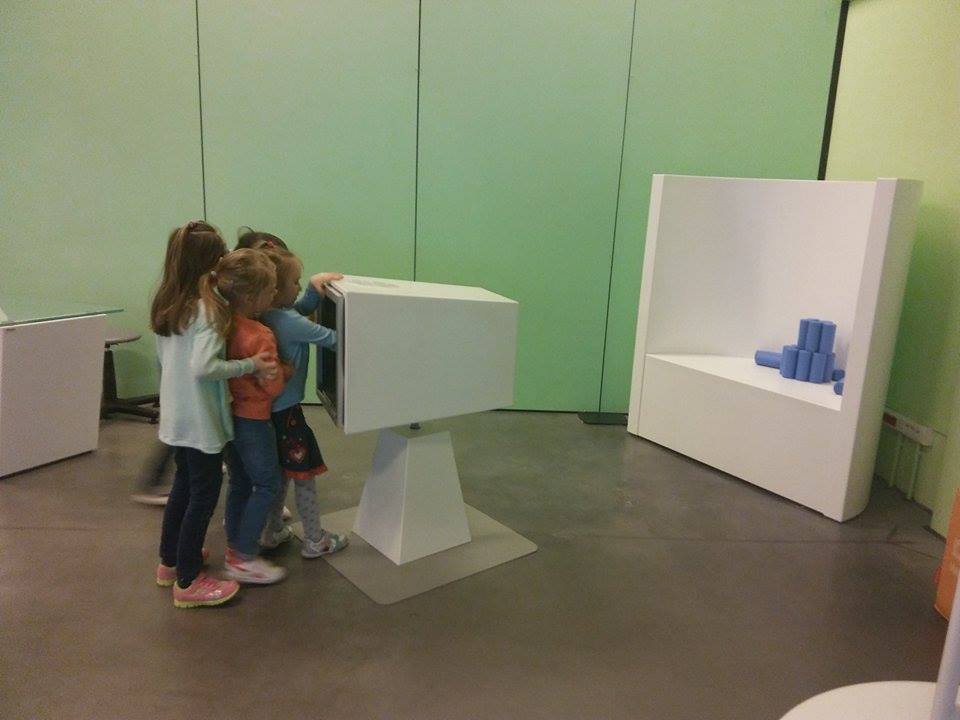 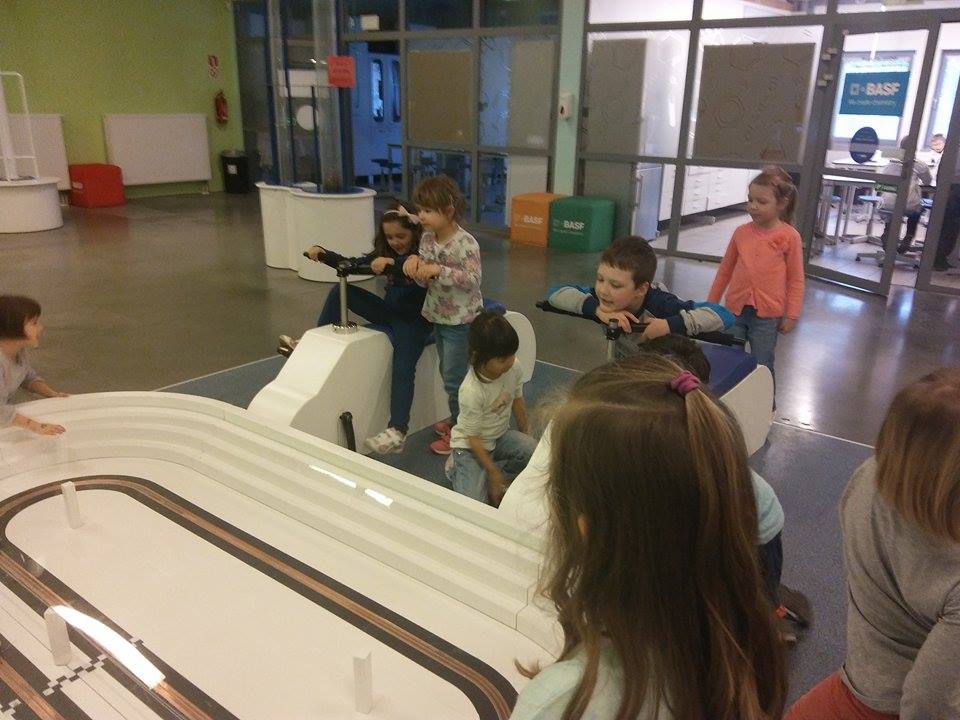 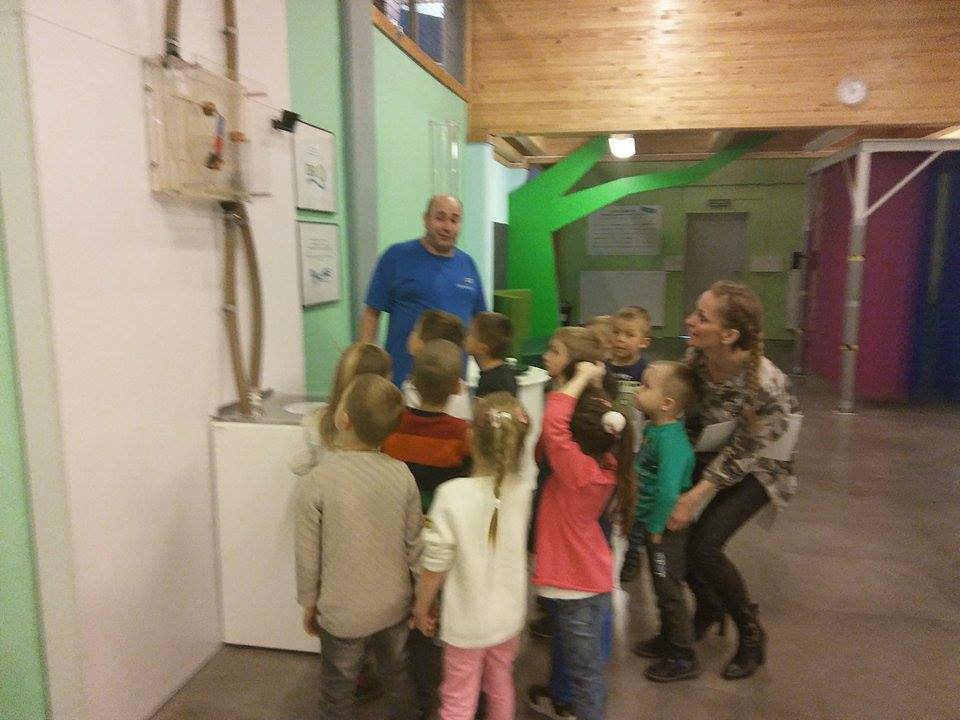 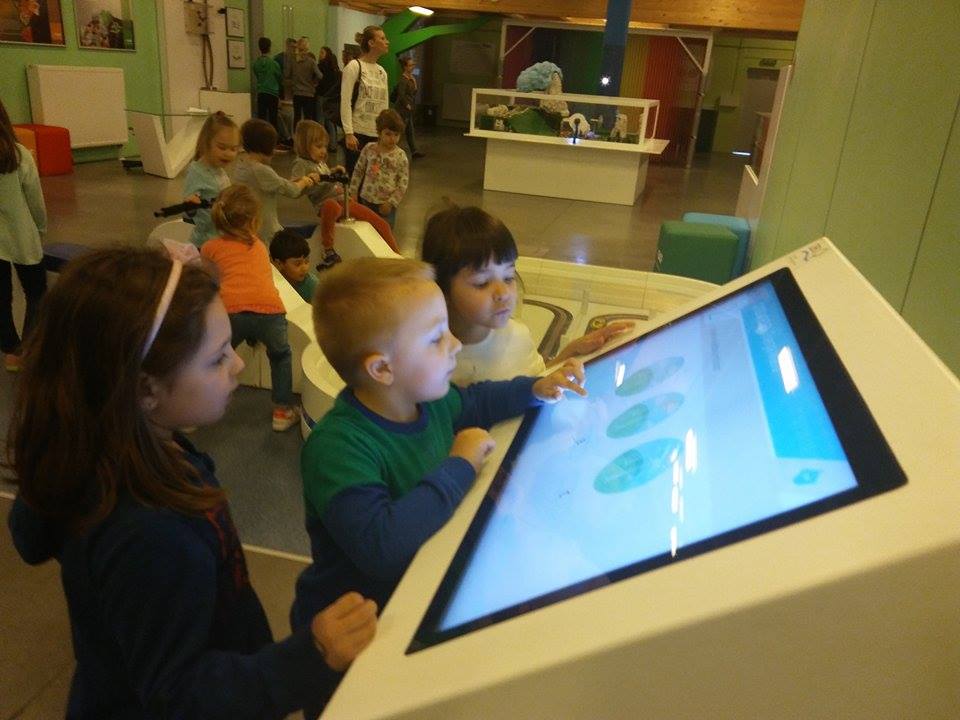 Kolejkowo
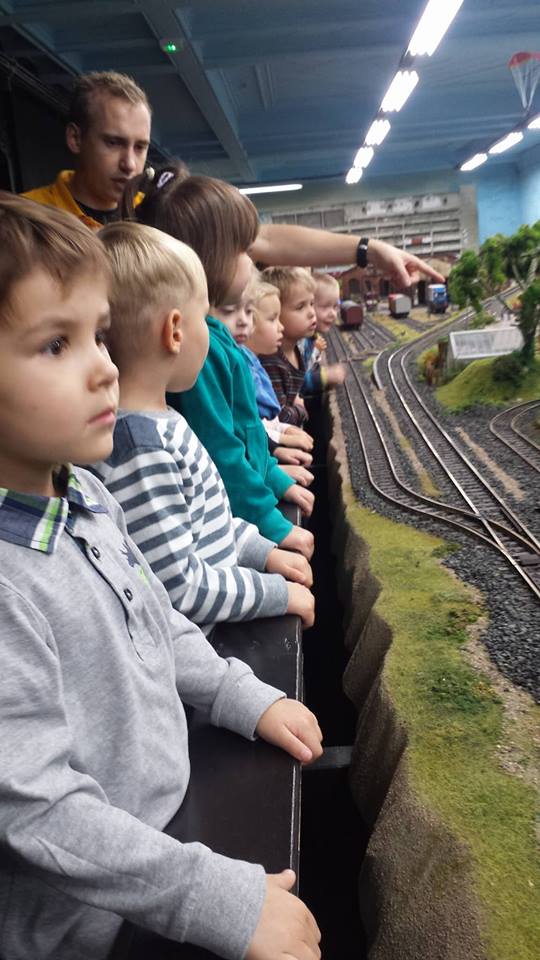 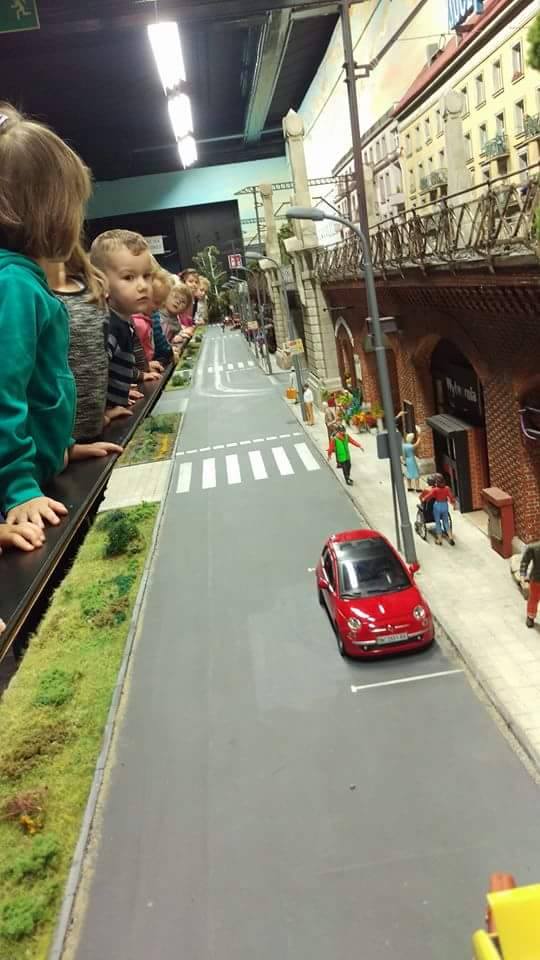 Afrykarium Wrocław
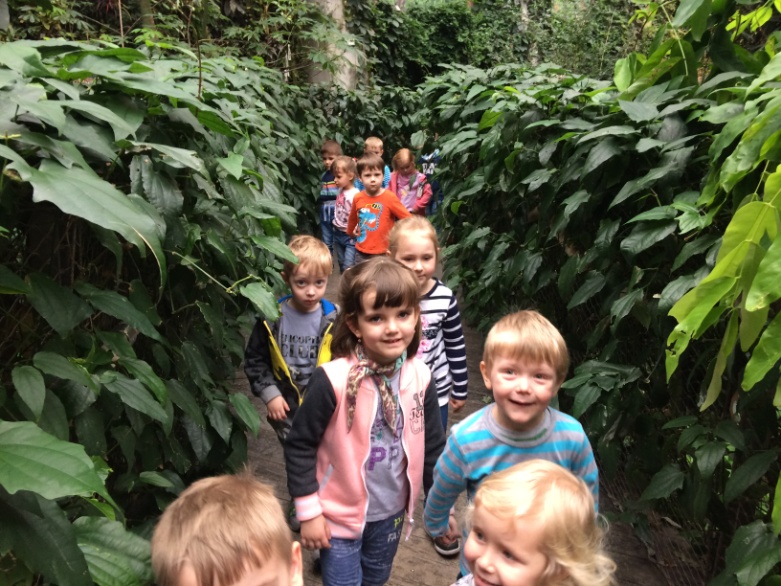 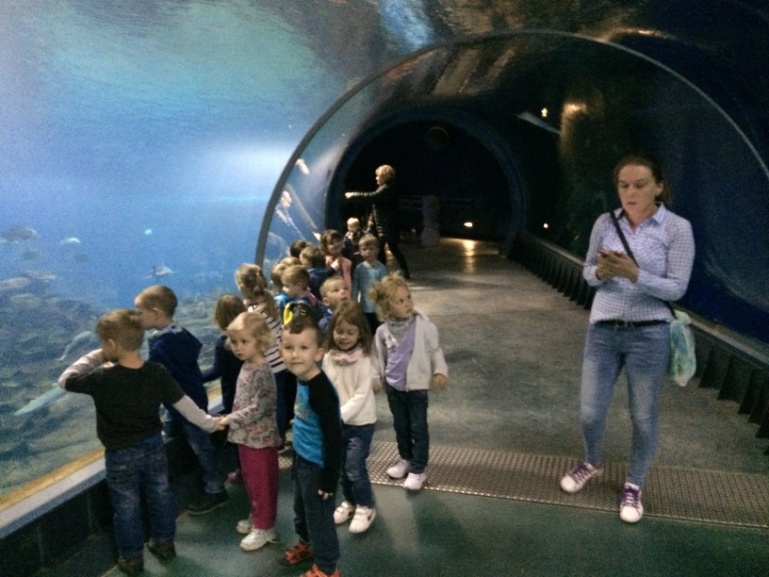 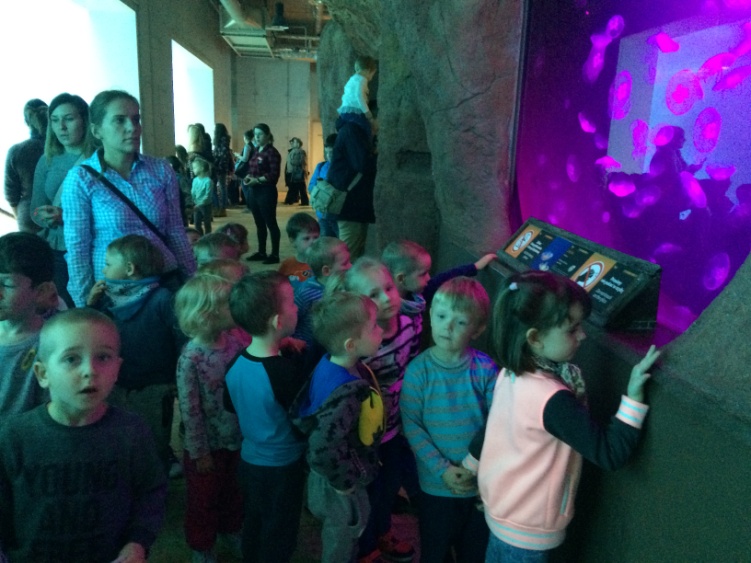 Ranczo „Kaprysek” w Miłocicach
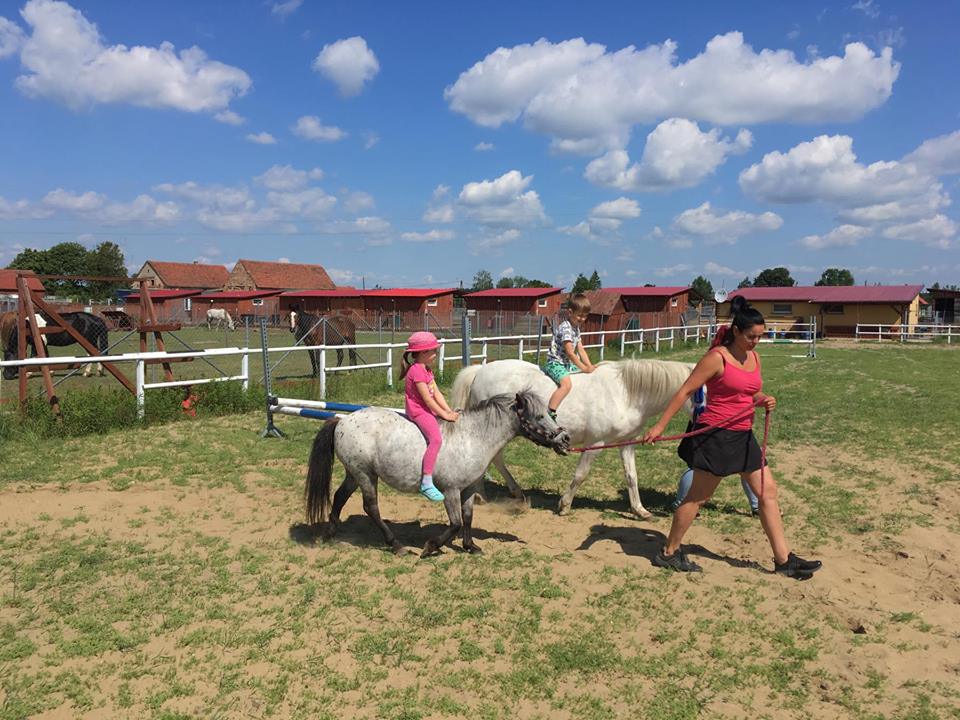 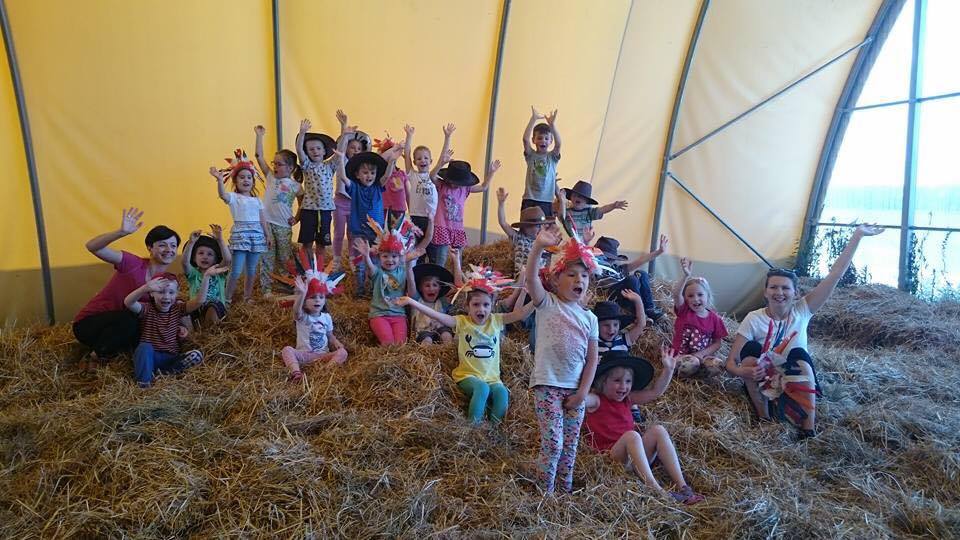 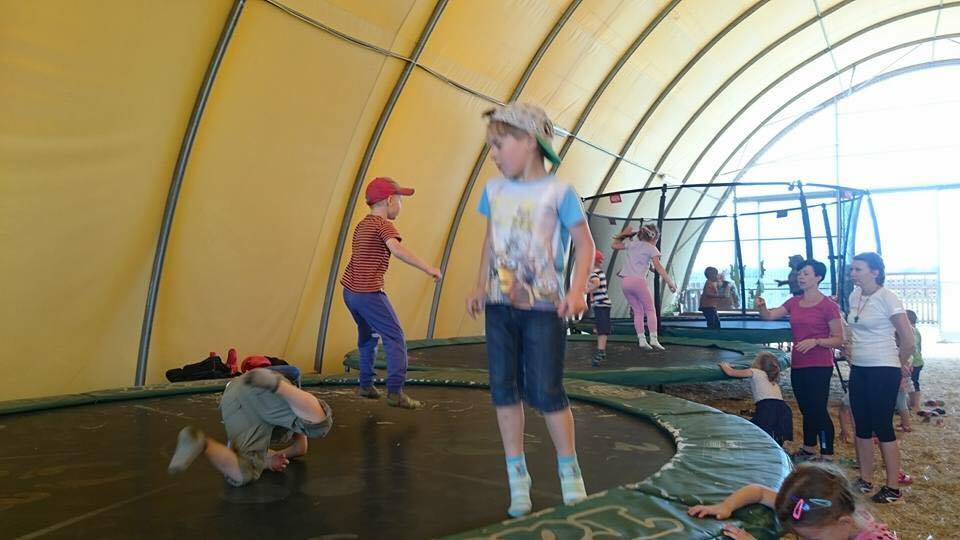 Integracja „Kaczuszek” w Gać
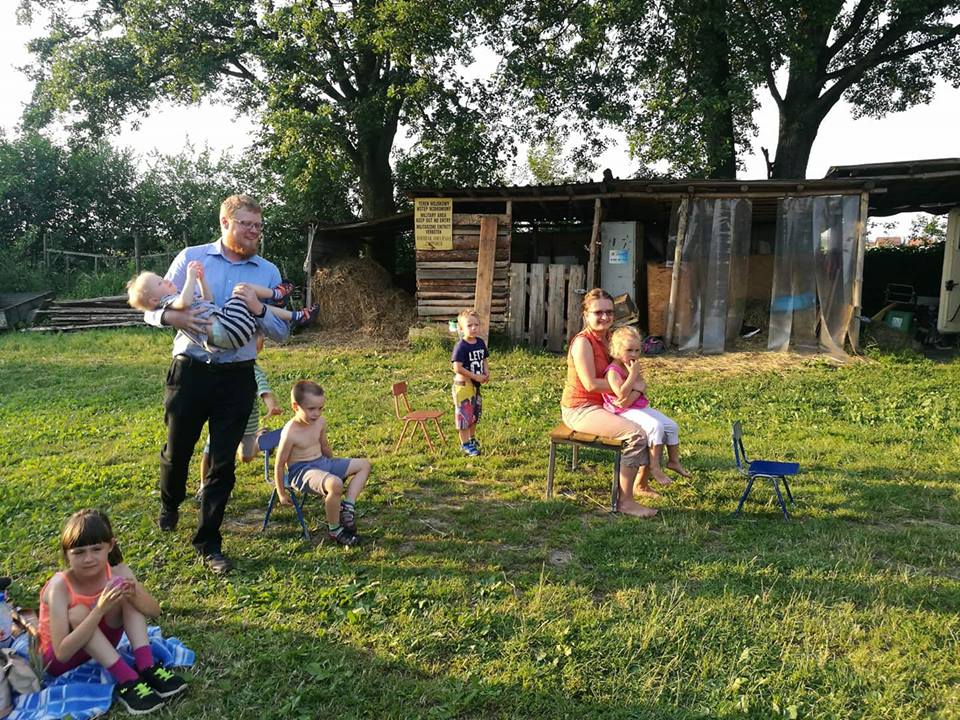 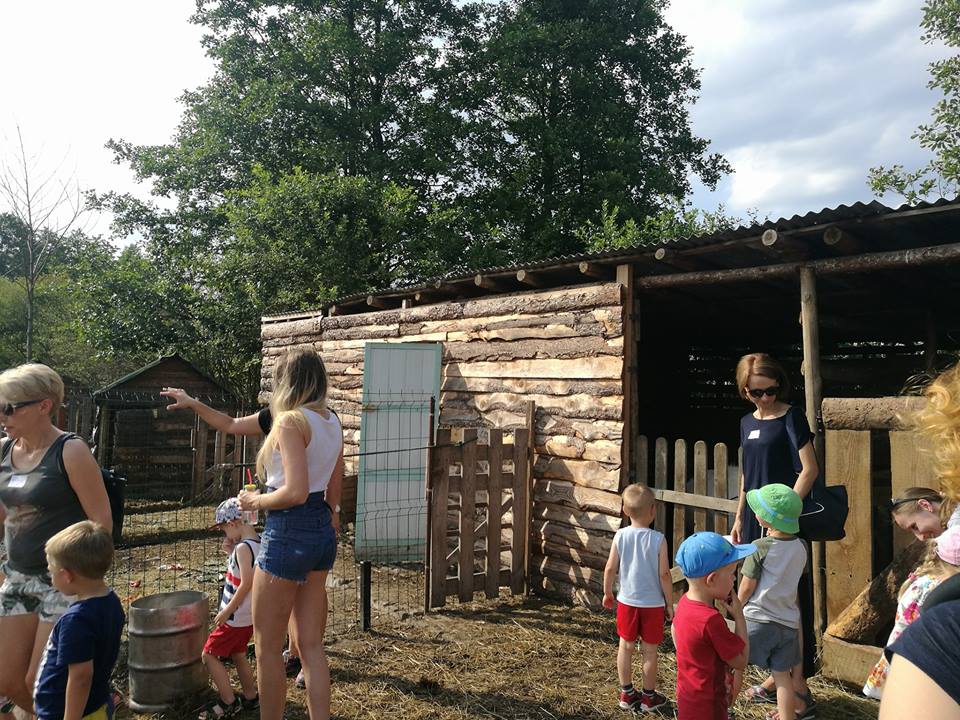 Wycieczka Straży Pożarnej
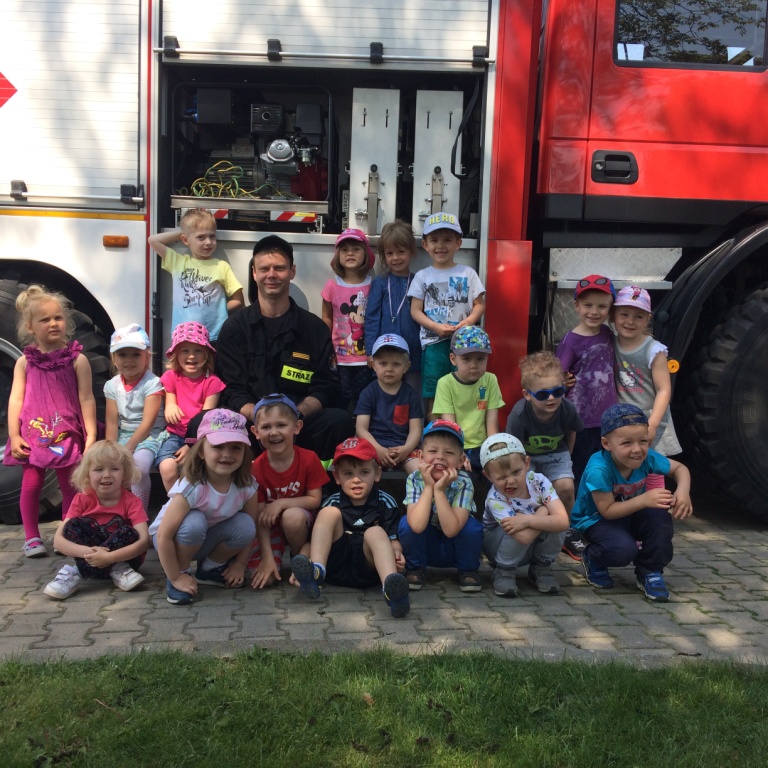 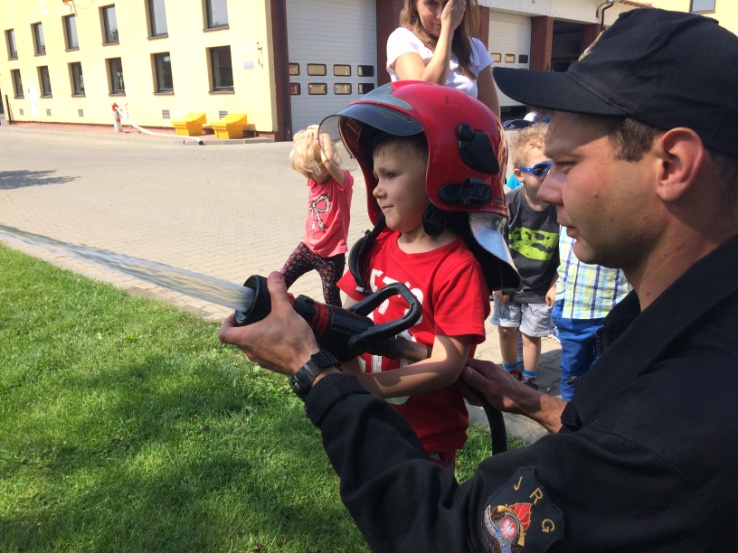 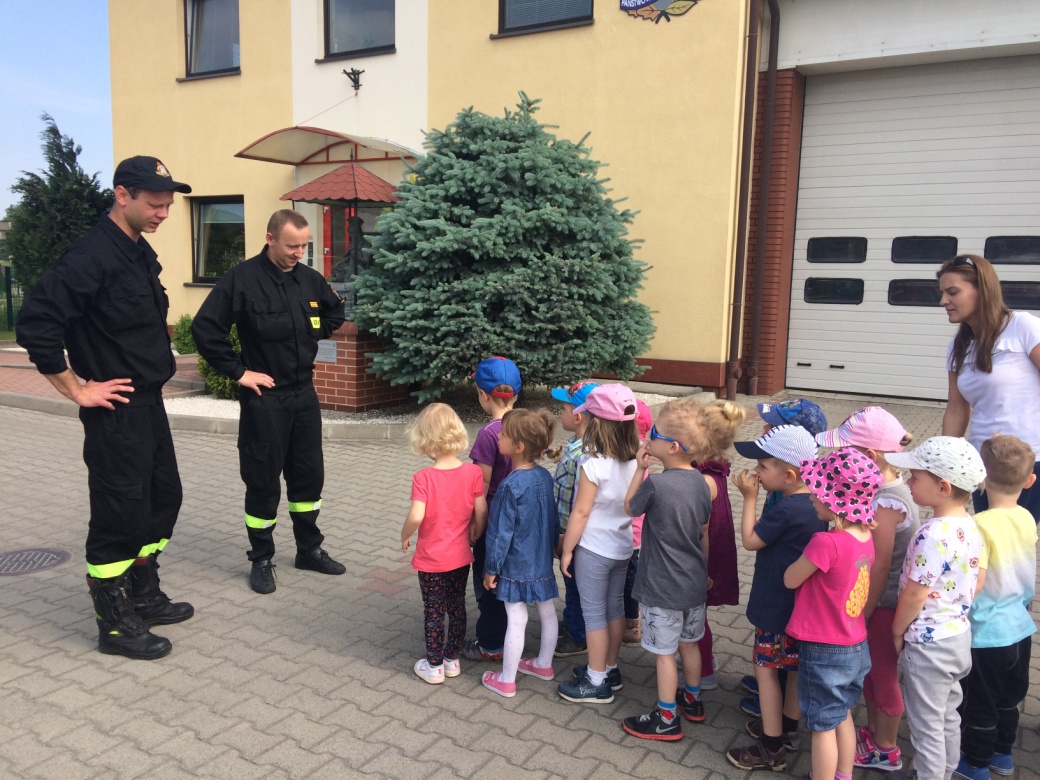 Żaki Roku
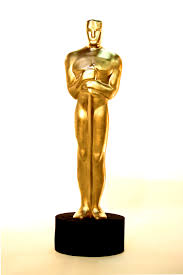 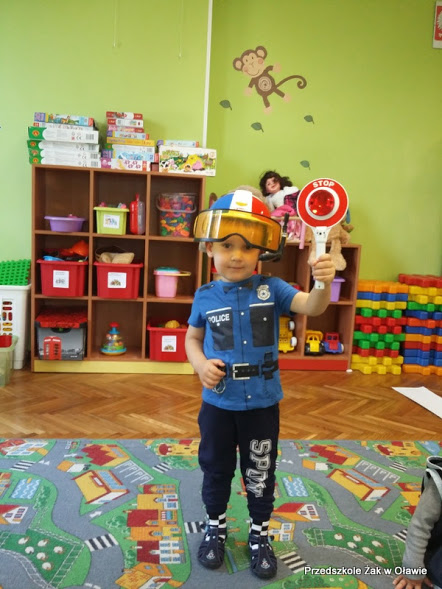 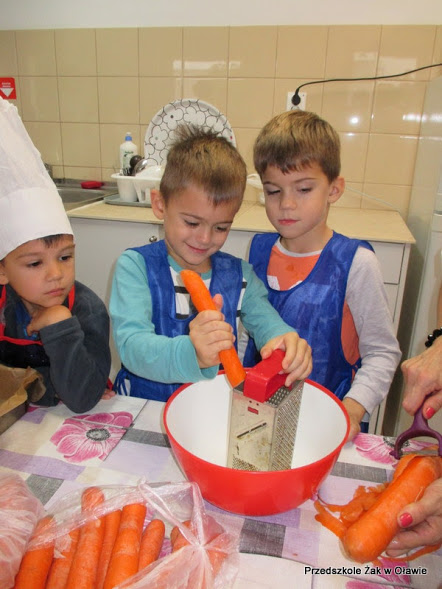 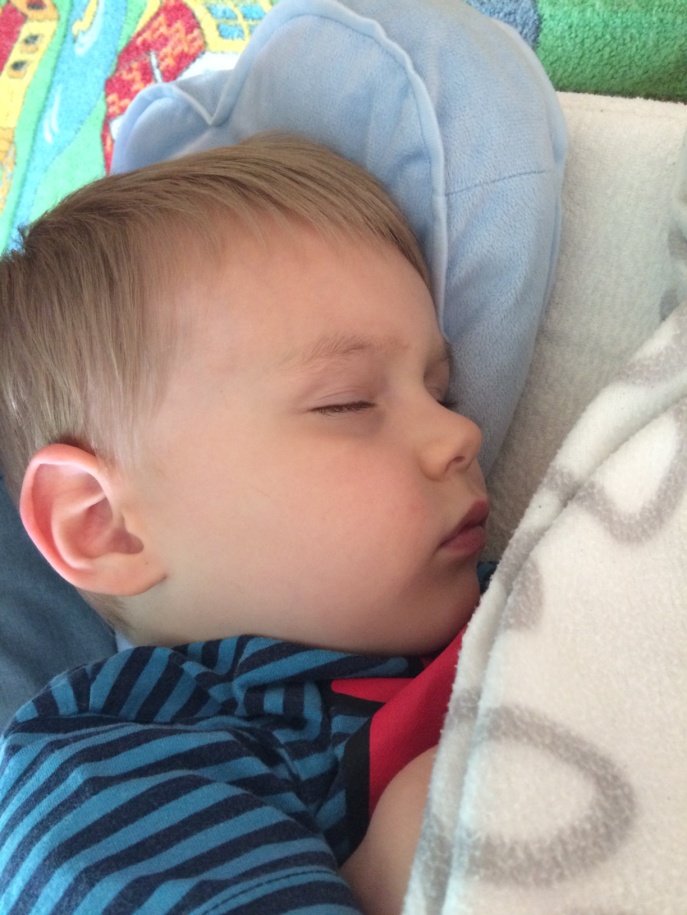 Śpioch Roku
Obstawa króla przedszkola
Masterszef
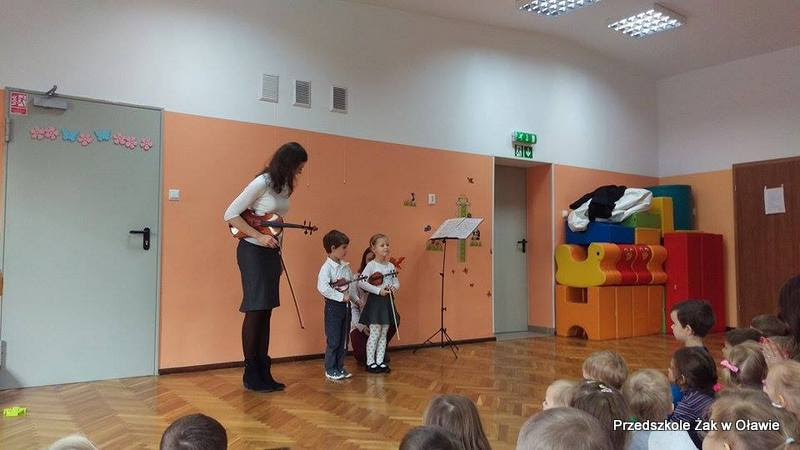 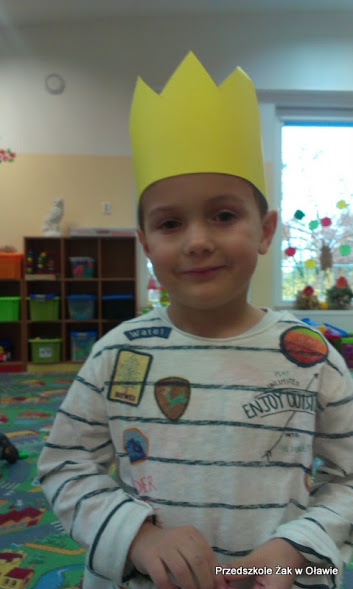 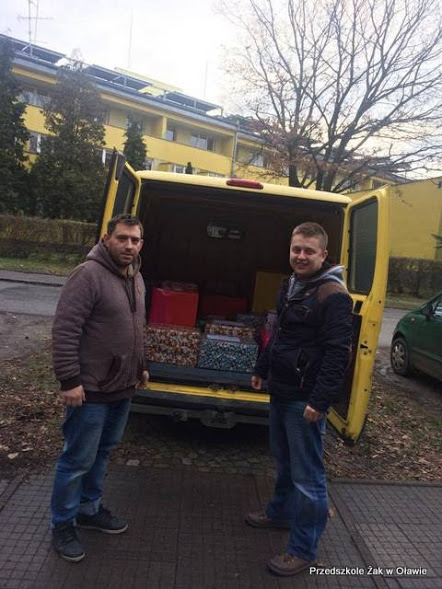 Najlepsi muzycy
Pomocnicy Roku
Król Przedszkola
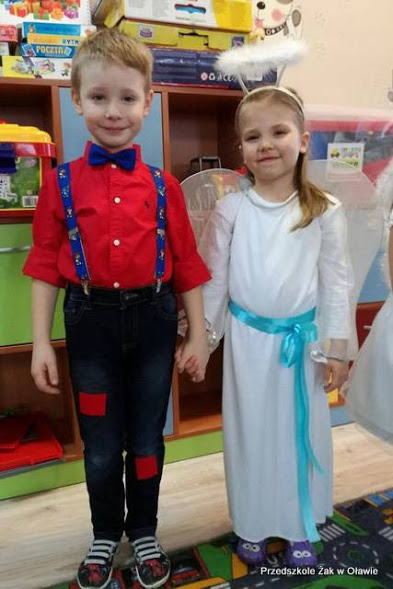 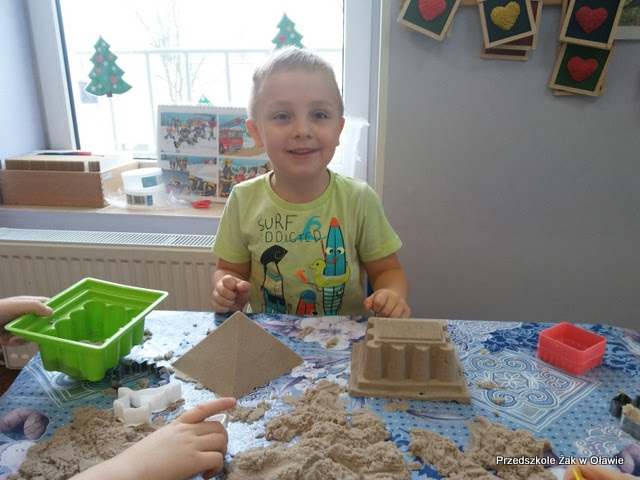 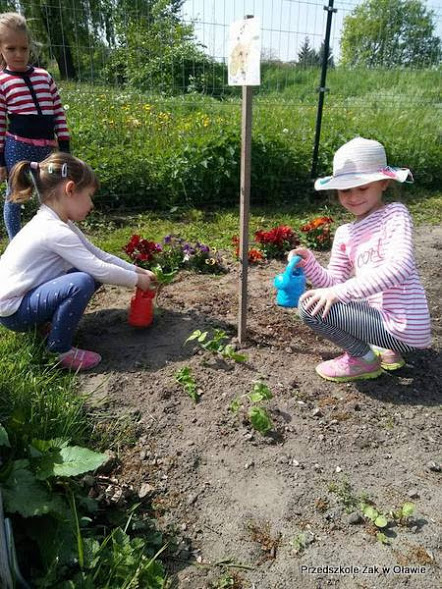 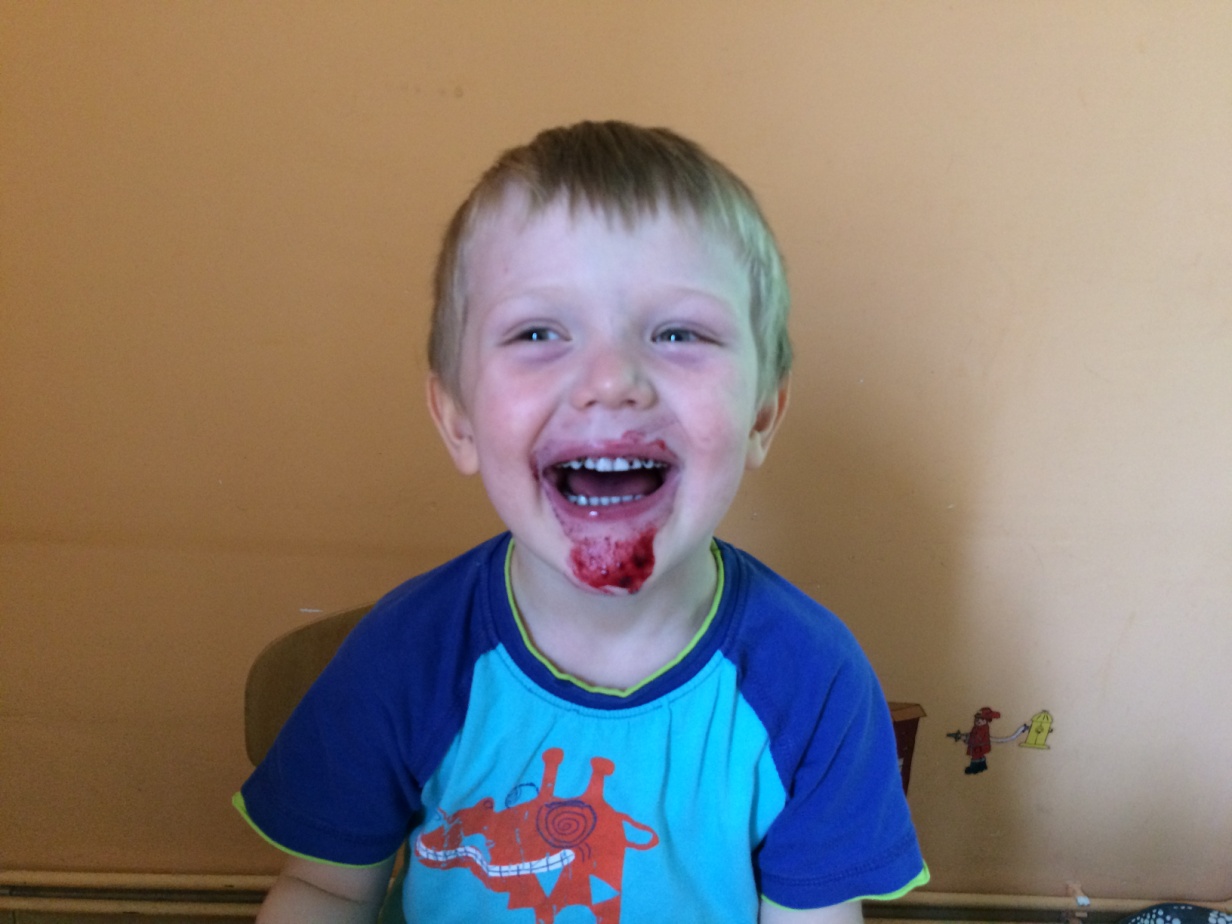 Największy czyścioch
Najlepsza ogrodniczka
Budowlaniec Roku
Aniołek Roku
Wakacje w przedszkolu
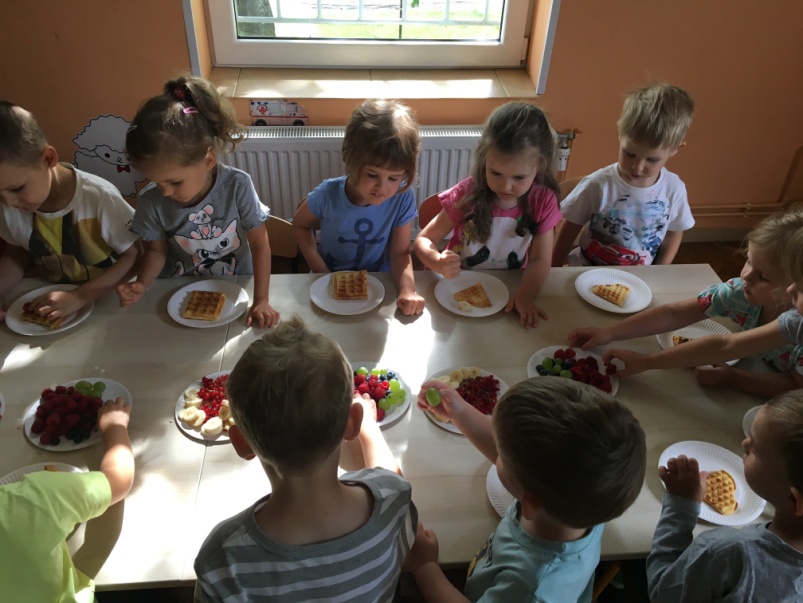 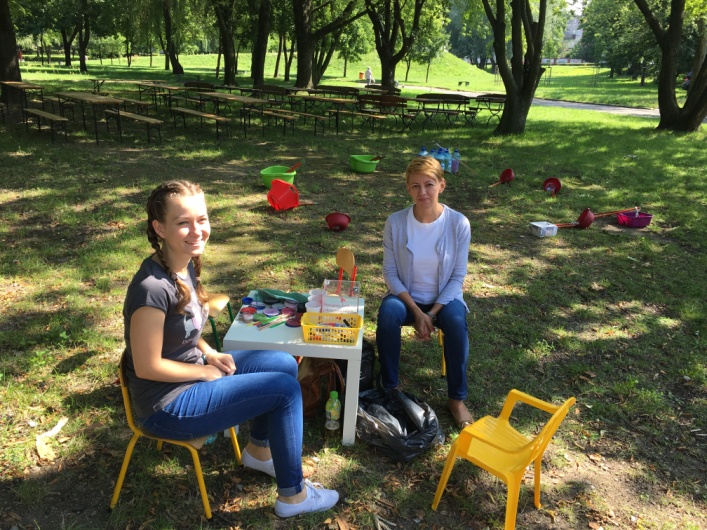 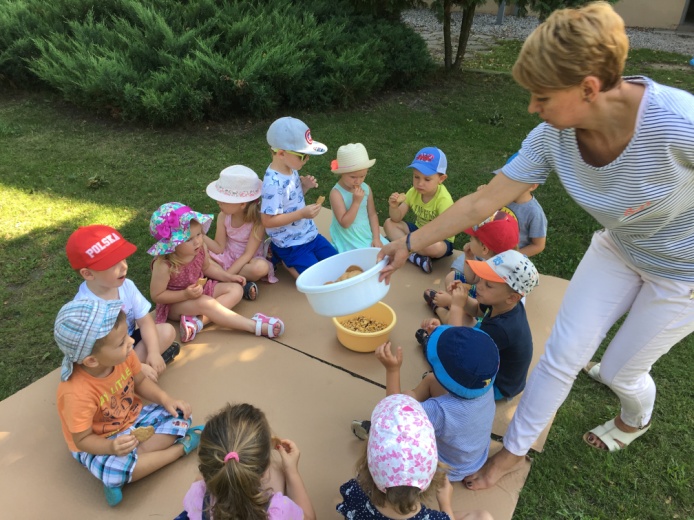 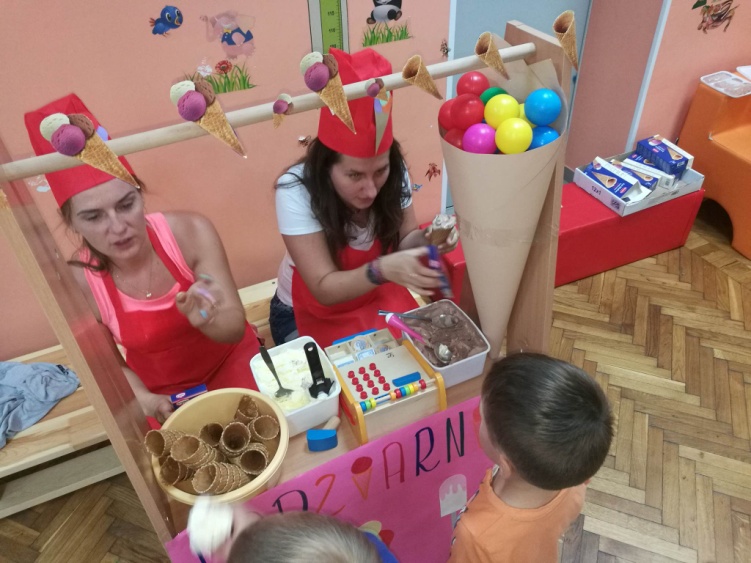 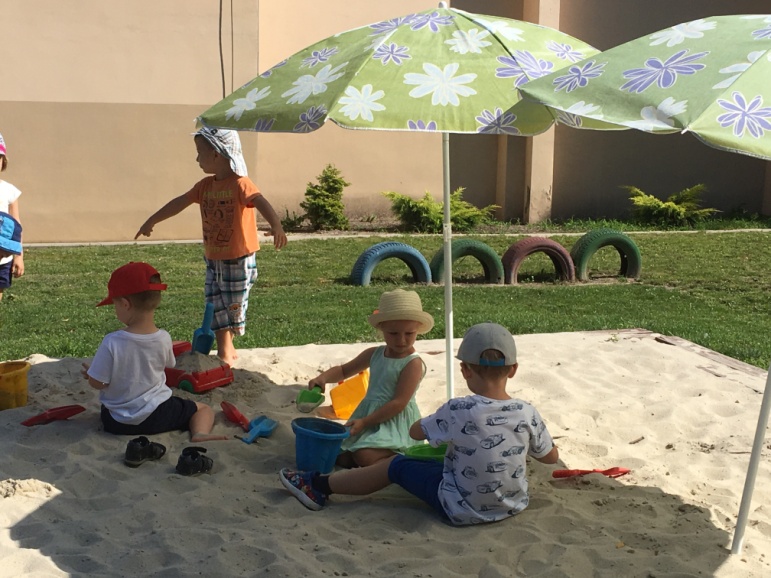 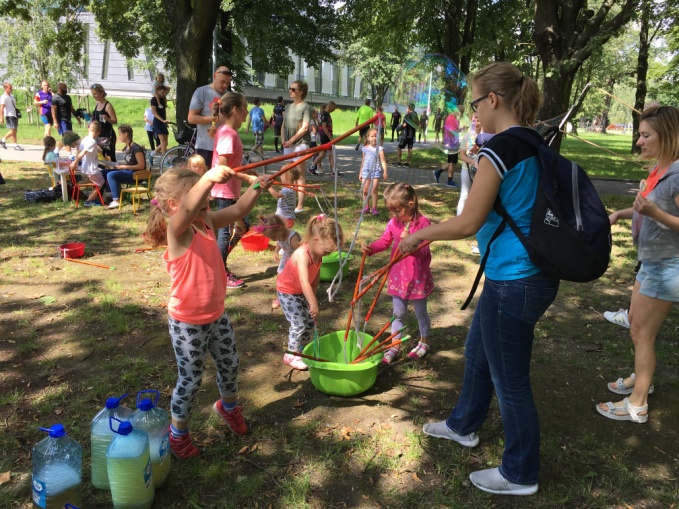 Spotkanie z wolontariuszami
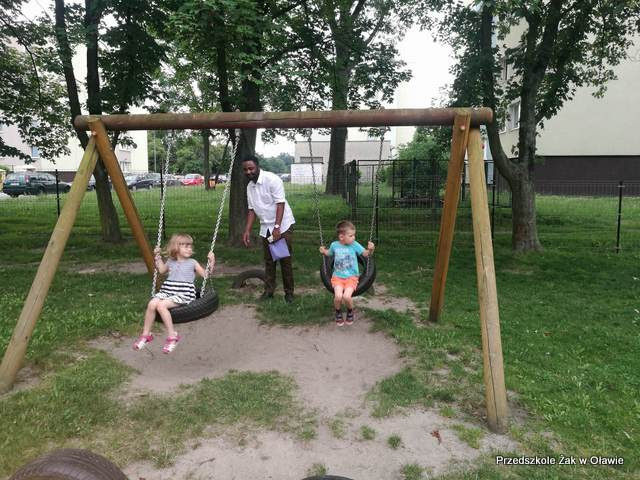 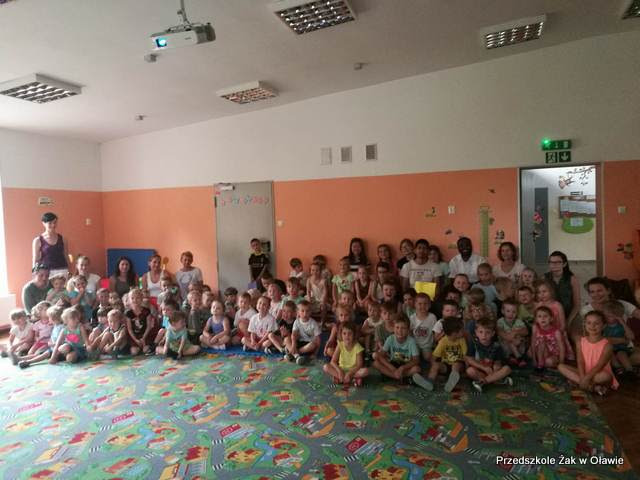 Wycieczka do Rancza Gać
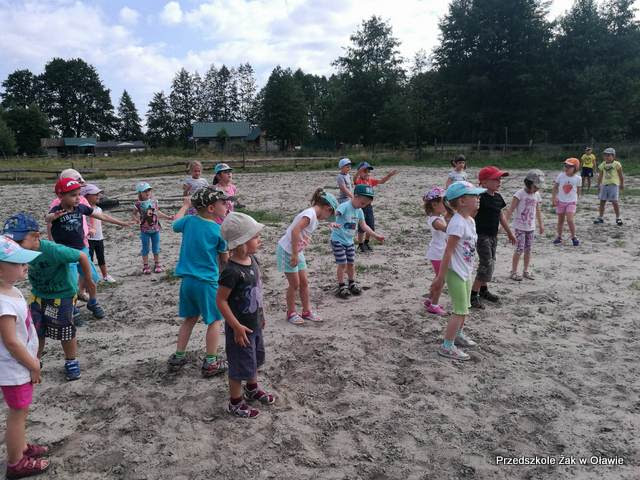 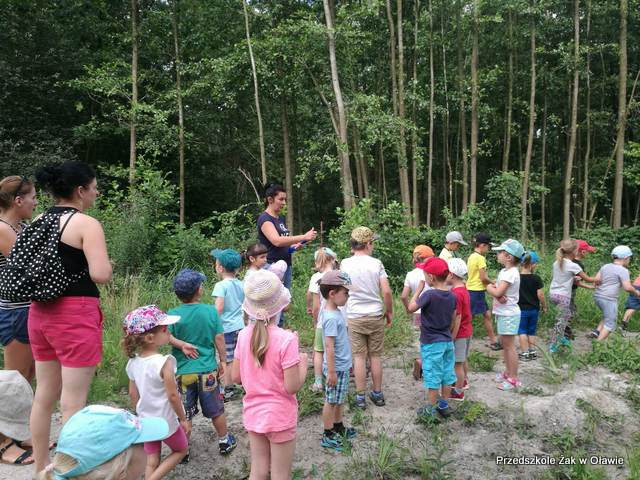 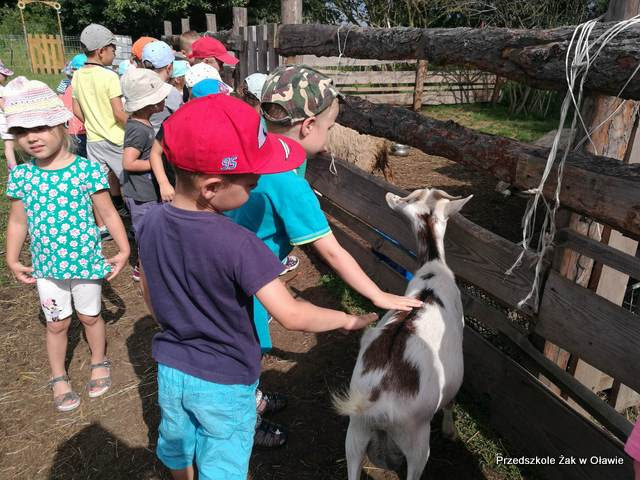 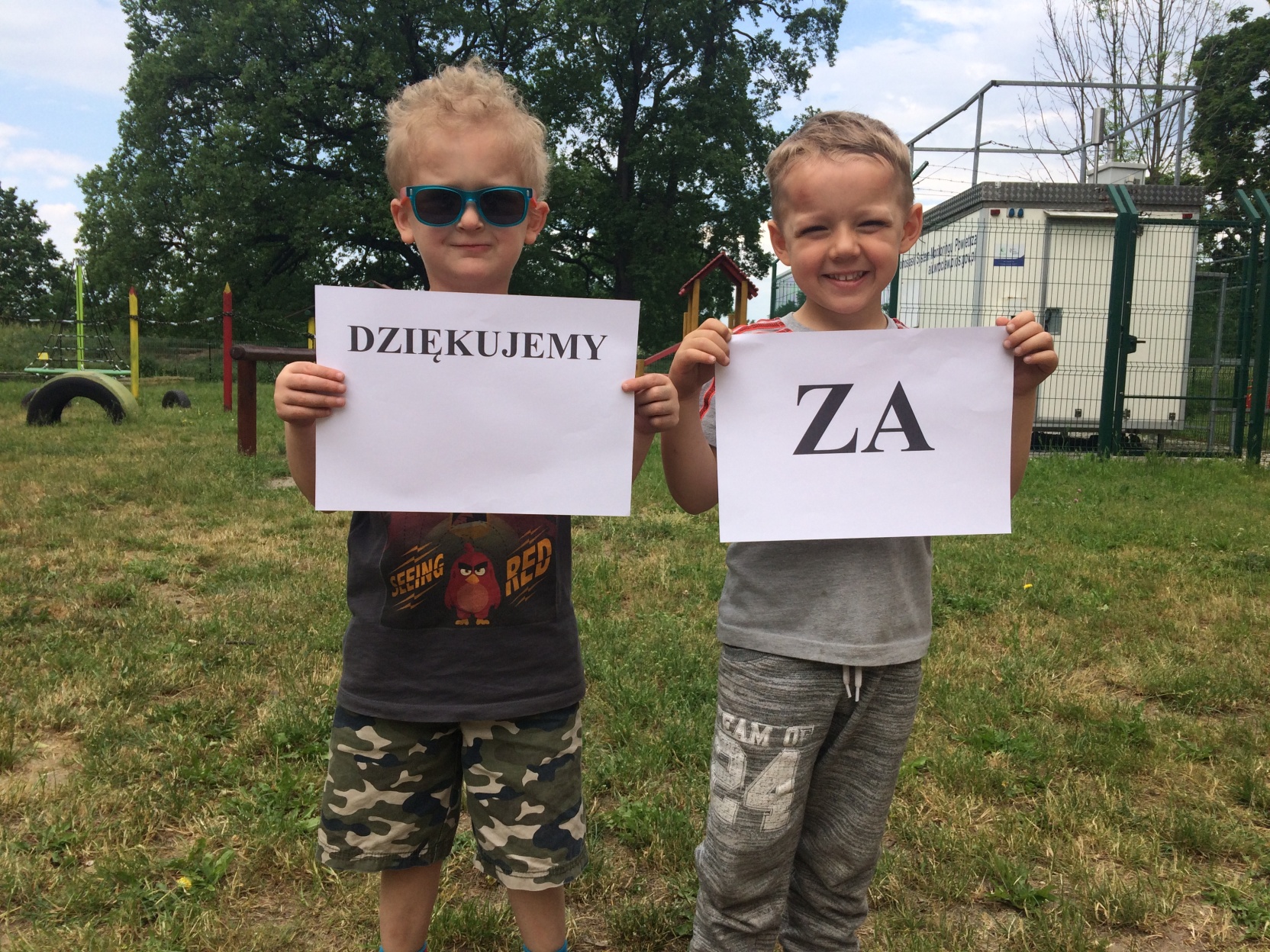 UWAGĘ!
Przygotowała Beata Woźniaczek